ҚАЗАҚСТАН РЕСПУБЛИКАСЫ ОҚУ-АҒАРТУ МИНИСТРЛІГІ
БАЛАЛАР   ТАРАПЫНА ЗОРЛЫҚ - ЗОМБЫЛЫҚ ЖАСАУ ФАКТІЛЕРІН  ҚОЛҒА АЛУ ЖӘНЕ ТӨТЕНШЕ ЖАҒДАЙЛАРҒА ЖАУАП БЕРУ

АЛГОРИТМІ
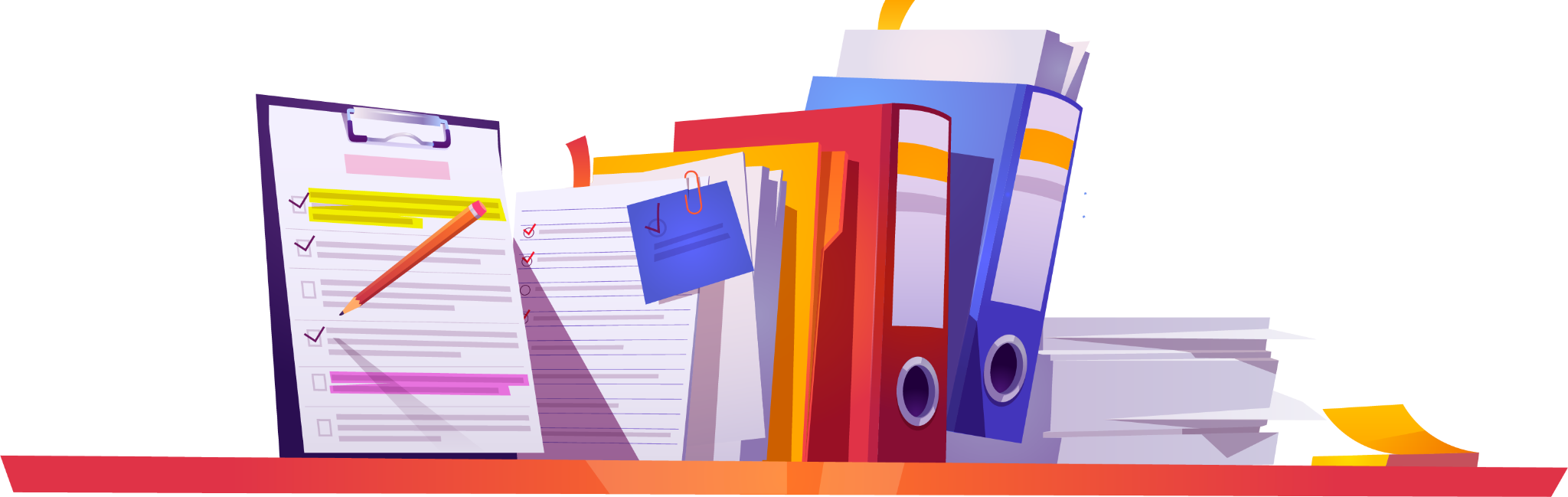 2023
1
МАЗМҰНЫ
1. Балаларды қорлау фактілеріне жедел әрекет ету АЛГОРИТМІ

2. Күдікті затты анықтау кезіндегі әрекеттер АЛГОРИТМІ ………………….......4-6

3. Қызметкерлер, оқытушылар, студенттер және білім беру ұйымдарының оқушылары мен тәрбиеленушілеріне қарулы шабуылдар АЛГОРИТМІ…………………………………………….. 7-10

4. Білім беру ұйымындағы адамдарды кепілге алу кезіндегі әрекеттер АЛГОРИТМІ …….. 11-13

5. Лаңкестер білім беру ұйымына шабуыл жасаған жағдайда әрекет ету АЛГОРИТМІ ….. 14-15

6. Білім беру ұйымдарында және оның аумағында терроризм актілерінің алдын алу бойынша ПРАКТИКАЛЫҚ ШАРАЛАР ………………………………………………………………... 16 - 19

7. Техногендік сипаттағы төтенше жағдайлар кезіндегі білім беру ұйымдарының қызметкерлеріне, студенттеріне және тәрбиеленушілеріне арналған ӘРЕКЕТ АЛГОРИТМІ …..... 20 - 22
2
БАЛАЛАРҒА ЗОРЛЫҚ-ЗОМБЫЛЫҚ ЖАСАУ ФАКТІЛЕРІНЕ ЖЕДЕЛ ЖАУАП БЕРУ АЛГОРИТМІ
1
3
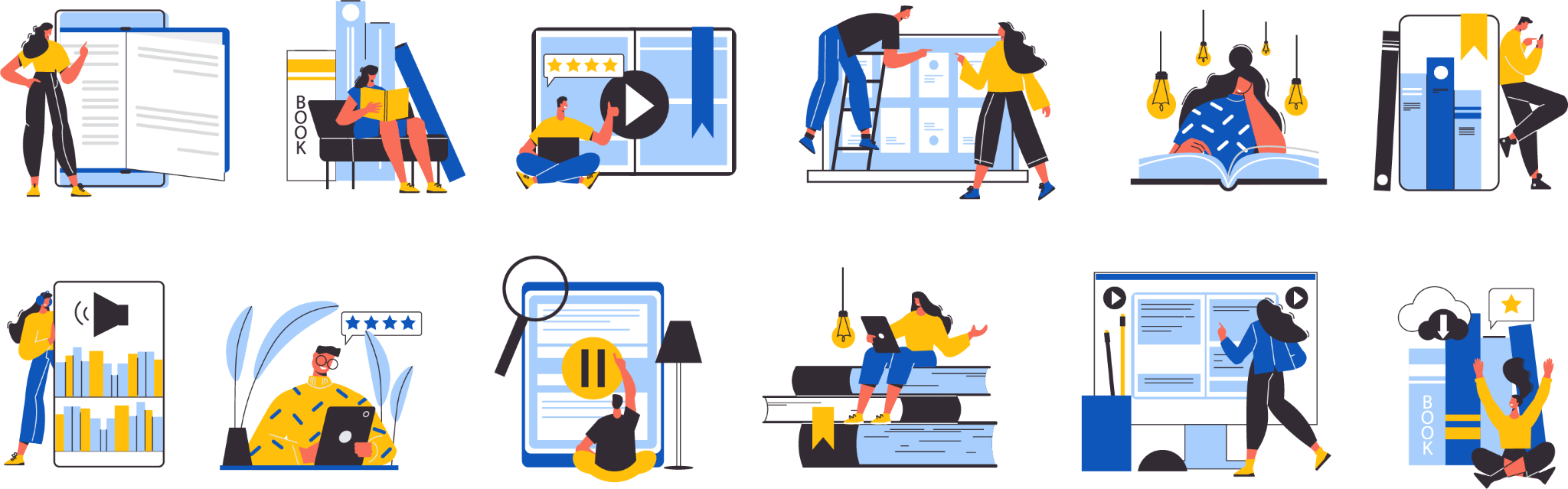 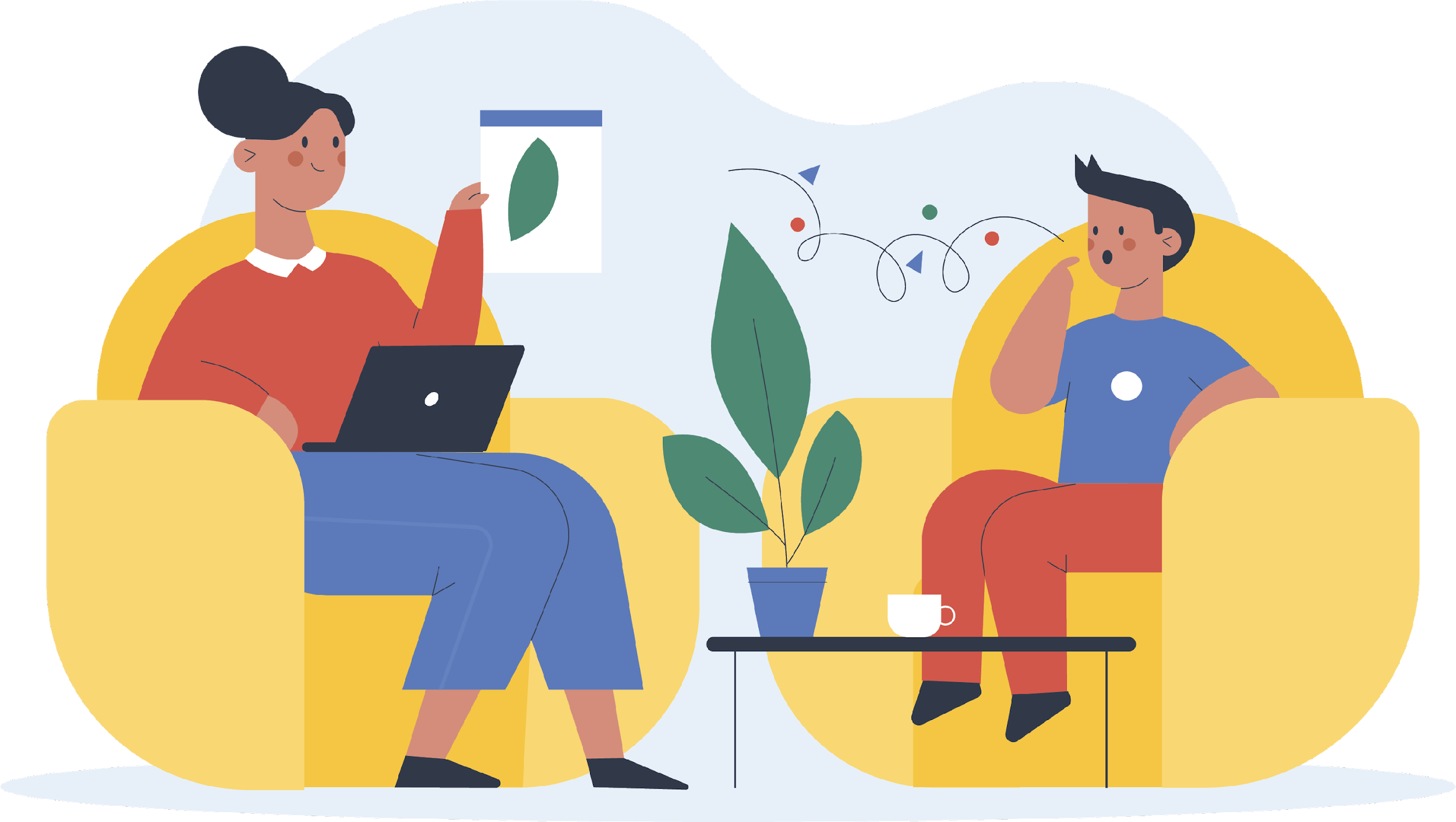 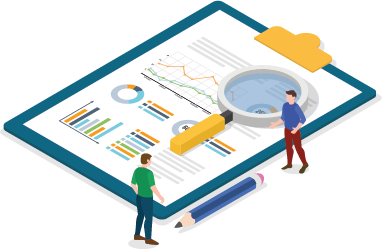 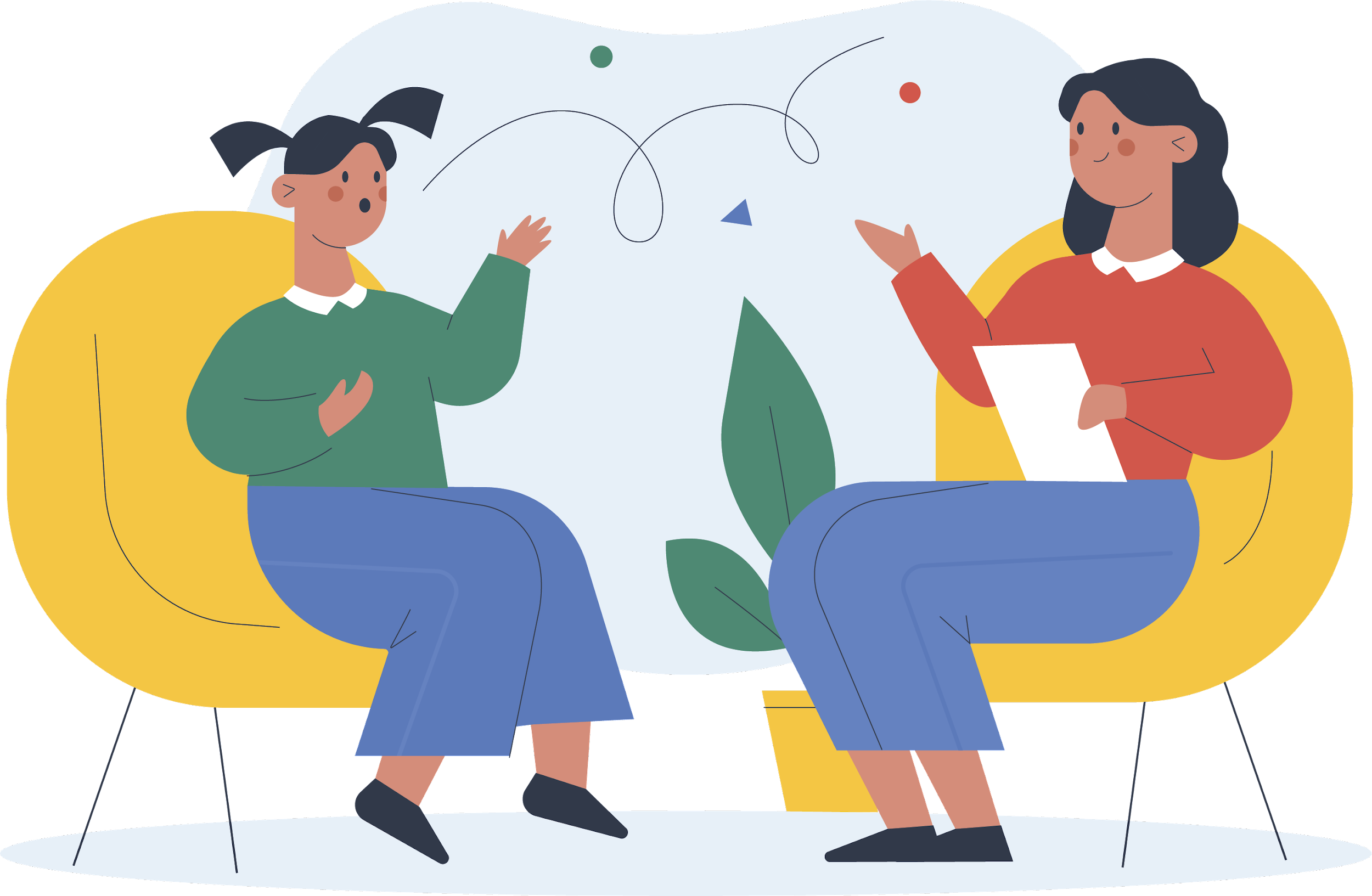 қадам
қадам
■ зорлық-зомбылық құрбандарына дер кезінде жан-жақты қолдау көрсетуді ұйымдастыру, соның ішінде. Зорлық-зомбылық құрбанының туыстары, оның ішінде: психологиялық қолдау (БҰ); ата-ананың пікірін ескере отырып, баланың бірінші кезектегі қауіпсіздігін қамтамасыз ету (ата-ананың/заңды өкілдің зорлық-зомбылық көрсету жағдайларын қоспағанда); жәбірленушіні зорлаушыдан қауіпсіз бөлмеде оқшаулау (ІІО, БҰ); баланың тамаққа, жылуға, киім-кешекке бірінші кезектегі қажеттіліктерін қамтамасыз ету (БҰ, ӘҚҰ); өмірі мен денсаулығына қауіп төнген жағдайда, баланы медициналық ұйымдарға (ДСҰ) орналастыру және т.б.;
■ зорлық-зомбылық құрбандарына жан-жақты қолдау көрсетуді қадағалау.
■ Ішкі істер органдары (ІІО), білім беру органдары мен ұйымдары (БҰ), денсаулық сақтау (ДСҰ), әлеуметтік қорғау (ӘҚҰ) балалардың жағдайына тұрақты мониторинг жүргізу және зорлық-зомбылық фактілерін анықтау (БАҚ мониторингі, патронаждық бару, рейдтер, азаматтардың өтініштерін қабылдау және қарау). Балаларға қатысты зорлық-зомбылық фактілеріне жедел ден қоюдың жұмыс органы ҚР Оқу-ағарту министрлігі (ОАМ) болып табылады. Өңірлік деңгейде жедел ден қою жөніндегі барлық жұмысты үйлестіруге өңірлер әкімдерінің орынбасарлары жауапты болады.
2
4
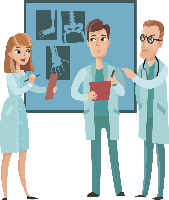 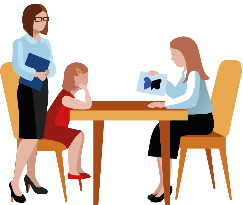 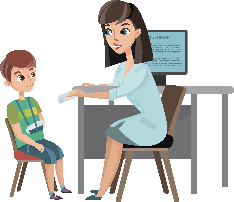 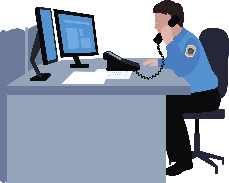 қадам
қадам
■ Кәмелетке толмағандар істері жөніндегі комиссия (КТІК) 1 (бір) жұмыс күні ішінде баланы одан әрі ұйымға (КТБО, БҚО, Балалар үйлері, меншік нысанына қарамастан дағдарыс орталықтары) орналастыру немесе баланы отбасында қалдыру туралы шешім қабылдайды; 
■ ұйымдардың (БҰ, ДСҰ, ӘҚҰ) базасында арнаулы әлеуметтік қызметтер (әлеуметтік, -медициналық, -психологиялық, -педагогикалық, -мәдени, -құқықтық қызметтер және т.б.) кешенін көрсету; 
■ баланы отбасына қалдыру туралы шешім қабылдау кезінде: баланы әлеуметтік оңалтуға көмек көрсету және ата-аналарға психологиялық көмек көрсету (КТІК, ӘҚҰ, ДСҰ).
■ зорлық-зомбылық фактілерін органдардың немесе ұйымдардың бірі анықтаған кезде 1 (бір) сағат ішінде полиция бөліміне, прокуратура органдарына, қоғамдық ұйымдарға, денсаулық сақтау ұйымдарына хабарлау;
■ жедел-тергеу тобының шығуы және ІІО-нің жедел-іздестіру іс-шараларын дереу жүргізу (оқиға болған жерді қарау, медициналық куәландыру, СМС тағайындау, жәбірленушіден, куәлардан жауап алу және т.б.);
■ жағдайды анықтау: зорлық-зомбылық белгілерін анықтау (ДСҰ), баланың өмірі мен денсаулығына төнетін қатерлерді анықтау (ДСҰ, БҰ), алдын ала диагнозды қою (ДСҰ);
■ процессуалдық прокурорды тағайындау және қадағалауды қамтамасыз ету (прокурорлық органдар);
■ адвокатпен қамтамасыз ету (ІІО).
БАҚ ЖӘНЕ ӘЛЕУМЕТТІК ЖЕЛІЛЕРМЕН ЖҰМЫС ТӘРТІБІ:

■ ақпараттық кеңістікті, БАҚ және әлеуметтік желілерді зорлық-зомбылық фактілері бойынша тәулік бойы бақылау және талдау (АҚДМ);
■ балаға қатысты зорлық зомбылық фактісі туралы жарияланған әрбір ақпарат бойынша ОАМ ресми өкіліне жедел хабарлау;
■ зорлық-зомбылықтың жеке атышулы жағдайлары бойынша 3 сағаттан кешіктірмей барлық құрылымдар (ОАМ, ІІМ, ДСМ, АҚДМ, ЖАО) ақпарат беретін ОАМ ресми өкілінің БАҚ-қа шығуы.
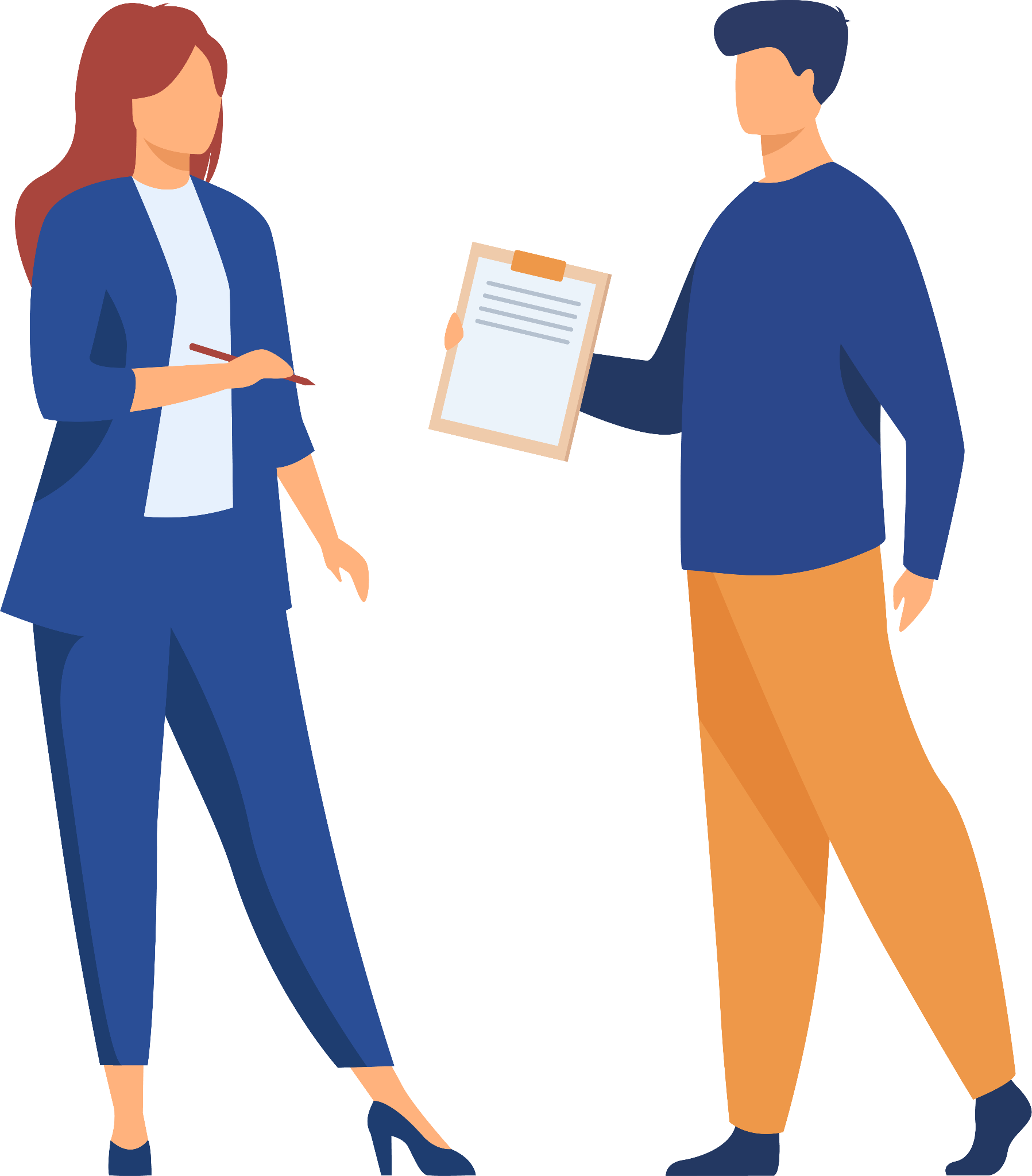 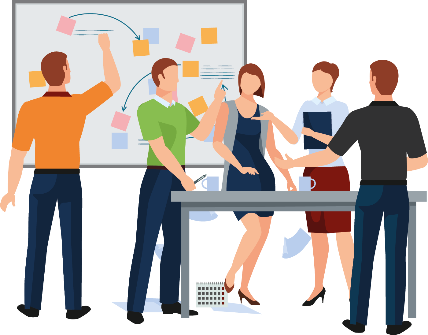 Күдікті затты анықтау  бойынша іс-әрекеттер 
АЛГОРИТМІ
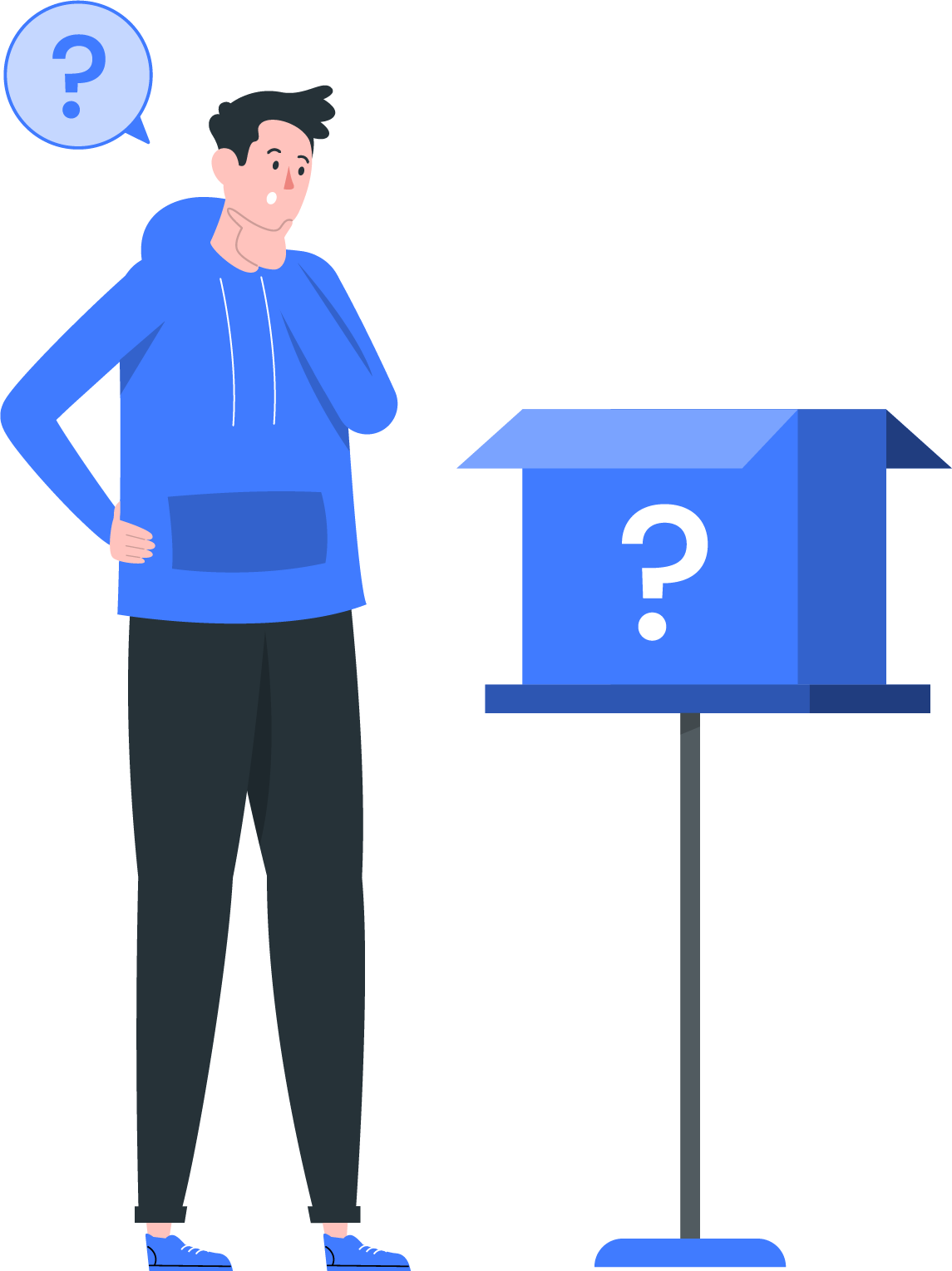 Күдікті зат – иесіз сөмке, қап, қорап, сымдары шығып тұрған ойыншық, күдікті дыбыстар (шертулер, сыртылдау) және әдеттен тыс иіс (бадам, хлор, аммиак).
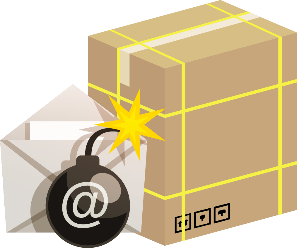 Бұл зат жарылғыш құрылғы немесе улы химикаттар (УХ), биологиялық агенттер (сібір жарасы, шешек, туляремия сияқты қауіпті инфекциялардың қоздырғыштары) толтырылған пакет болуы мүмкін.
Қауіпті немесе күдікті затты тапқан адамдар
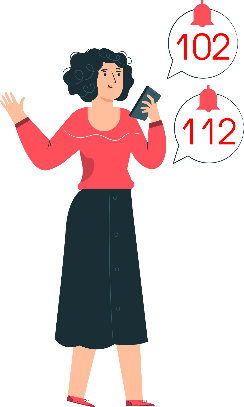 бұл туралы ішкі істер органдарының «102» арнасына немесе «112» бірыңғай кезекші-диспетчерлік қызметіне (егер ол оқушы немесе студент болса, тәрбиешіге немесе сынып жетекшісіне) дереу хабарлау.
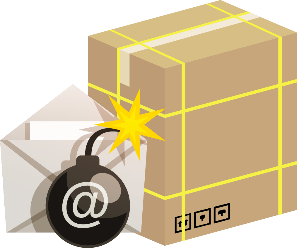 төтенше жағдайларды жою күштері келгенге дейін объектіден қауіпсіз қашықтықта болады
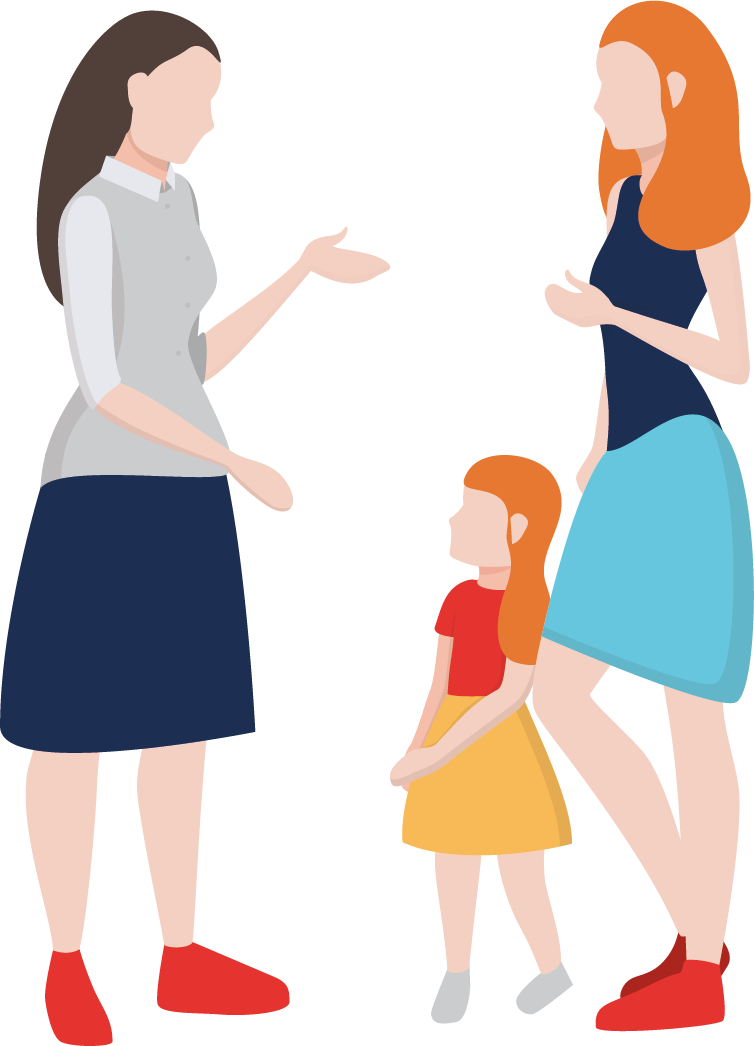 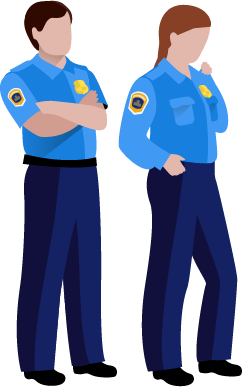 болған оқиға туралы куәлік беруге дайын болыңыз
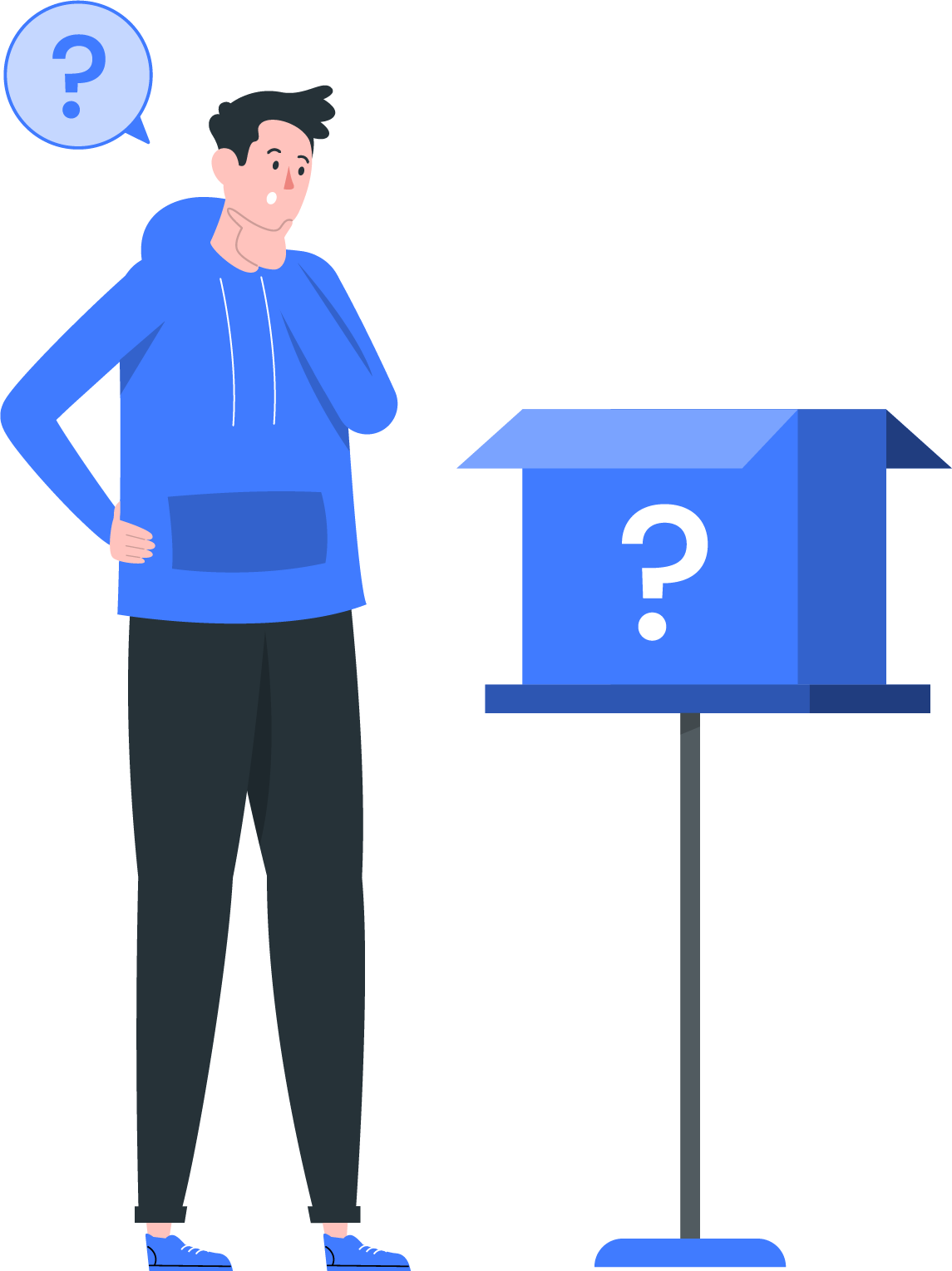 БАСШЫНЫҢ ІС-ӘРЕКЕТІ:
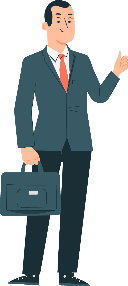 төтенше жағдайларды жою қызметтерінің (ішкі істер органдарының бөлімшелері, жедел жәрдем қызметтері, өрт бригадалары, жедел-құтқару қызметтері) қауіпті немесе күдікті затты анықтаған жерге кедергісіз кіруін қамтамасыз ету
білім алушыларды және білім беру ұйымының қызметкерлерін эвакуациялау бойынша шаралар қабылдау
білім беру ұйымының тұрақты қызметкерлері арасынан қоршау орнату
Күдікті затты анықтаудағы әрекеттер 
АЛГОРИТМІ
ПЕРСОНАЛДЫҢ ӘРЕКЕТТЕРІ (ҚЫЗМЕТКЕРЛЕР, ПЕДАГОГТАР)
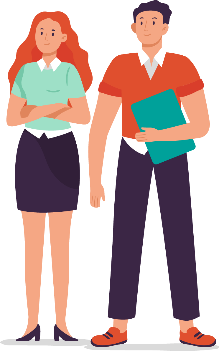 c
студенттерді, оқушыларды күдікті заттан қауіпсіз қашықтыққа (100 метрден жақын емес) ауыстырыңыз, табылмаға жақындамаңыз, ұстамаңыз, ашпаңыз немесе жылжытпаңыз.
объектінің жанында радиобайланысты, оның ішінде ұялы телефонды пайдаланбаңыз
білім беру ұйымының әкімшілігіне хабарлау (телефон арқылы) және ғимаратқа ешкімді кіргізбеу (олар келгенше)
қауіпті аймаққа іргелес аумақтан студенттерді, оқушыларды эвакуациялауды ұйымдастыруға көмектесу
жетім заттың ықтимал иесін анықтау үшін басқалармен сұхбат жүргізу
анықтау уақыты мен орнын белгілеңіз
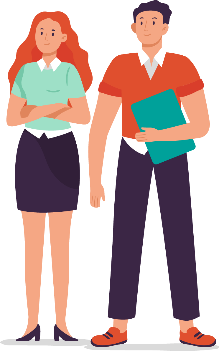 Күдікті затты тапқан адамдар төтенше жағдайларды жою күштері келгенге дейін қауіпсіз қашықтықта болуға және болған оқиғаға қатысты куәлік беруге дайын болуға
қажет болса, қорғанысты қамтамасыз ететін заттардың (ғимарат бұрышы, бағана, қалың ағаш, көлік) артына жасырыңыз, бақылау жүргізіңіз
объектіден қалдырыңыз, егер бұл мүмкін болмаса - күрделі құрылымының артына және қажетті қашықтықта жасырыңыз
Оқушылардың әрекеттері:
c
үрейленбеңіз, мұғалімдер мен білім беру ұйымының қызметкерлерін барлық жағдайда тыңдаңыз
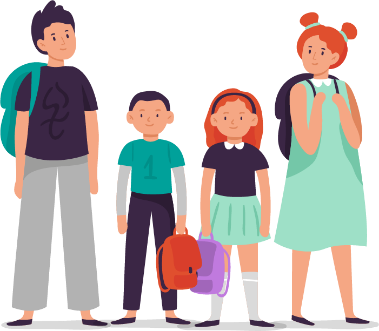 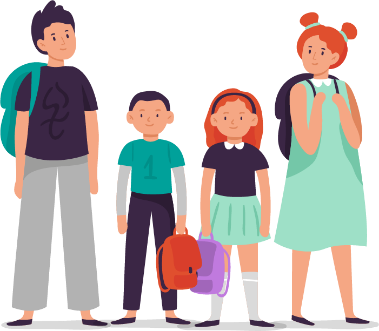 күдікті затты ұстамаңыз, ашпаңыз немесе жылжытпаңыз
c
қажет болса, қорғанысты қамтамасыз ететін заттардың (ғимарат бұрышы, бағана, қалың ағаш, көлік) артына жасырыңыз.
объектіні қалдырыңыз, егер бұл мүмкін болмаса - күрделі құрылымының артына және қажетті қашықтықта жасырыңыз
Күдікті затты анықтаудағы әрекеттер АЛГОРИТМІ
Білім беру ұйымының қауіпсіздігін қамтамасыз ететін адамдардың іс-әрекеттері:
c
иесіз заттың ықтимал иесін анықтау үшін айналаңыздағы адамдардан сұхбат алыңыз
осы заттың жанында радиобайланыс құралдарын, оның ішінде ұялы телефонды пайдаланудан бас тарту
күдікті затқа қол тигізбеңіз, жақындамаңыз, қозғалмаңыз
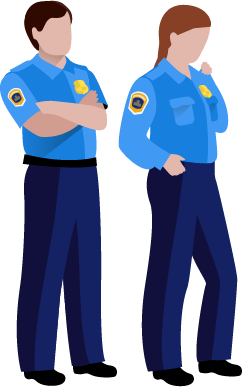 дүрбелең туғызбау үшін не болғанын білуі керек адамдардан басқа ешкімге жарылыс қаупі туралы хабарлауға болмайды
күдікті заттың пайда болуын және оны табу жағдайларын сипаттауға дайын болу
мүмкіндігінше анықтау уақыты мен орнын бекітіңіз
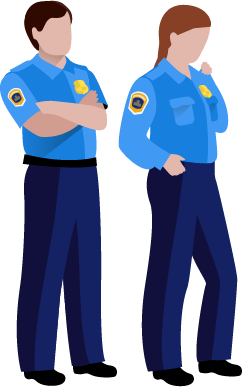 қауіпті аймаққа іргелес аумақтан адамдарды ұйымдасқан түрде эвакуациялауды қамтамасыз ету
күдікті заттың табылғаны туралы ішкі істер органдарының «102» арнасына немесе «112» бірыңғай кезекші-диспетчерлік қызметіне дереу хабарлау
күдікті затқа және қауіпті аймаққа бөгде адамдардың кіруін шектеуді қамтамасыз ету
қажет болған жағдайда қорғауды қамтамасыз ететін заттардың (ғимараттың бұрышы, бағанасы, қалың ағаш, автокөлік) артына жасырыну, бақылау жүргізу
Жарылғыш құрылғы немесе жарылғыш құрылғыға ұқсас зат анықталған кезде ұсынылатын эвакуация және қоршау аймақтары:
граната– 50 метр;
салмағы 200 грамм тротил дойбы – 45 метр;
жарылғыш құрылғы - кемінде 200 метр;
сыра банкі 0,33 литр - 60 метр;
дипломат (іс) - 230 метр.
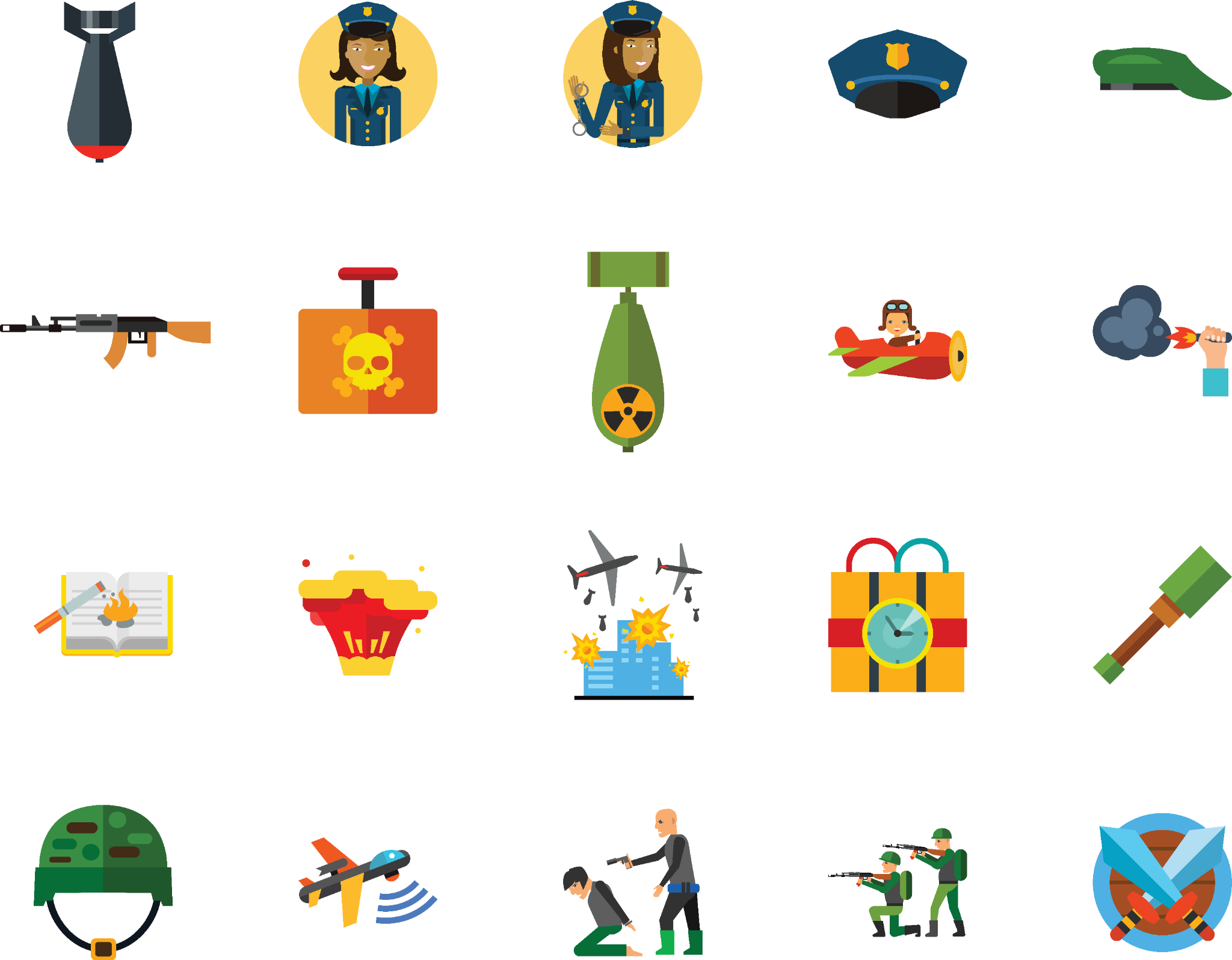 жол чемоданы - 350 метр;;
жеңіл автокөлік – кемінде 600 метр;
шағын автобус - 920 метр;
жүк көлігі (фургон) - 1240 метр.
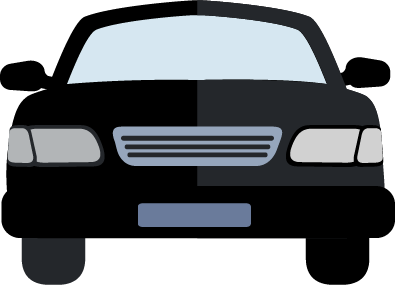 Білім беру ұйымдарының қызметкерлеріне, педагогтеріне, студенттері мен 
тәрбиеленушілеріне қарулы шабуыл жасалған жағдайда әрекет ету 
АЛГОРИТМІ
Қызметкерлерге, педагогтарға, студенттер мен оқушыларға қарулы шабуыл жасалған жағдайда:
ішкі істер органдарының «102» арнасына немесе «112» бірыңғай кезекшілік-диспетчерлік қызметіне хабарлау.
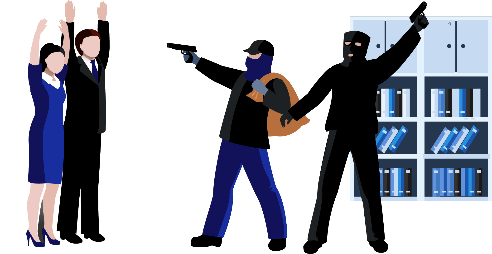 оқшаулау үшін шаралар қабылдау
жасырынып, террористердің кетуін күтіңіз және ғимаратты мүмкіндігінше тезірек тастаңыз
дереу қауіпті аймақты тастаңыз
БАСШЫНЫҢ ӘРЕКЕТТЕРІ:
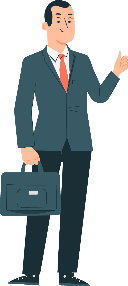 объектідегі адамдардың қауіпсіздігін қамтамасыз ету бойынша жұмыстарды ұйымдастыру (эвакуациялау, ішкі кедергілерді жабу, объектідегі төтенше жағдай туралы хабарлау)
қарулы шабуыл жасау фактісі мен мән-жайлары туралы құқық қорғау және (немесе) арнаулы мемлекеттік органдарды жедел хабардар ету
терроризмге қарсы күрес жөніндегі жедел штабтың келген күштерімен өзара іс-қимыл
Білім беру ұйымдарының қызметкерлеріне, педагогтеріне, білім алушылары 
мен тәрбиеленушілеріне қарулы шабуыл жасау кезіндегі іс-қимыл 
АЛГОРИТМІ
ПЕРСОНАЛДЫҢ ІС-ӘРЕКЕТТЕРІ (ҚЫЗМЕТКЕРЛЕР, ПЕДАГОГТАР)
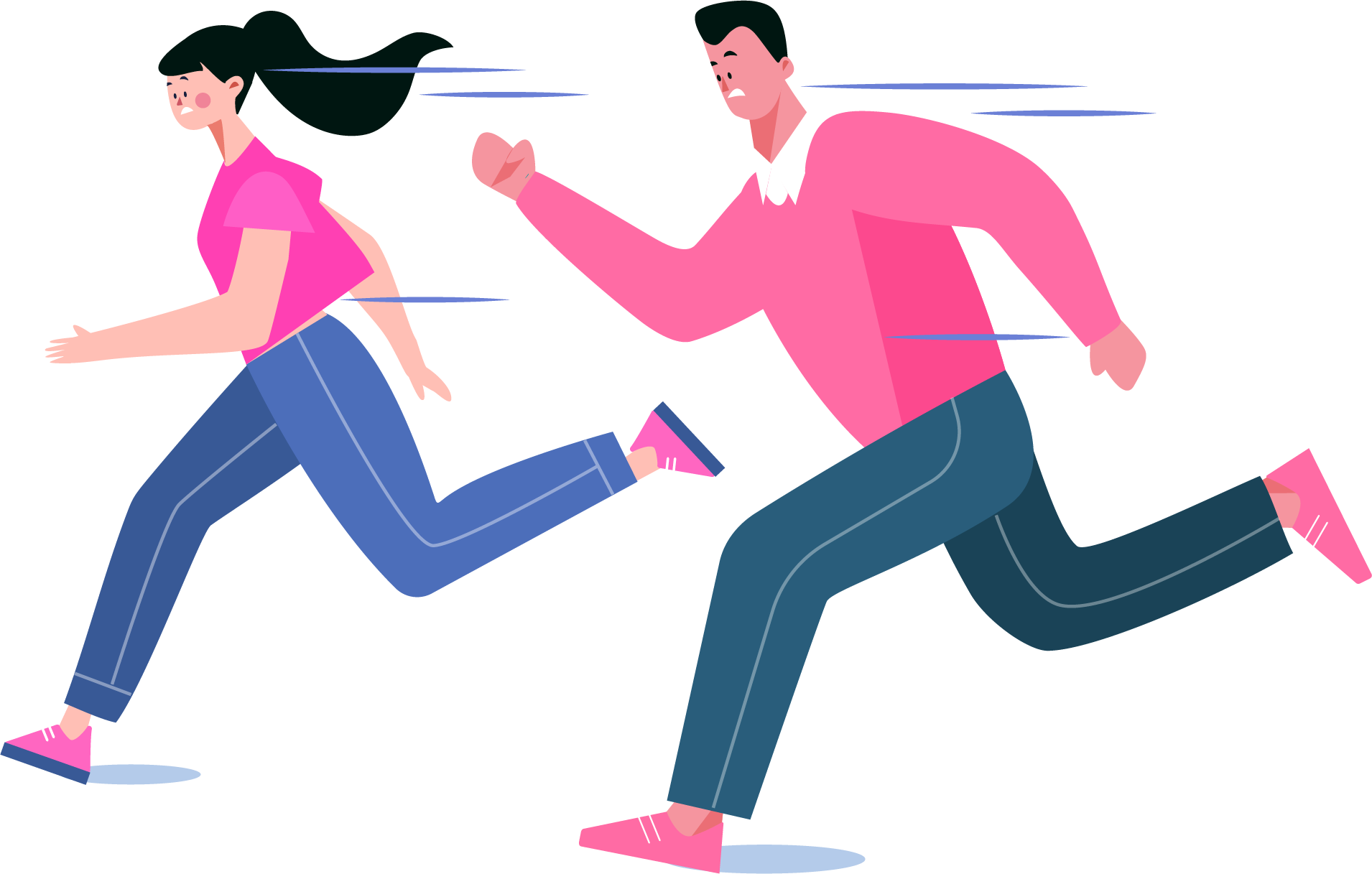 заттар мен сөмкелерді қалдырыңыз
жағдайды бағалаңыз, оқушылармен бірге ғимараттан қалай кететініңіз туралы нақты жоспар жасаңыз
қолыңызды жасырмаңыз, оларды көз алдында ұстаңыз
c
мүмкіндігінше қауіпсіз эвакуациялау бірге оқитын тәрбиеленушілермен ғимараттан кетіңіз
Ғимараттан кету мүмкіндігі болмаған жағдайда:
кабинеттен, топтан тез қарап, дәліздегі барлық білім алушыларды, тәрбиеленушілерді немесе қызметкерлерді өз кабинетіне жіберіңіз
шабуылдаушы оларды есікке қарап көре алмайтындай етіп оқушыларды, тәрбиеленушілерді қабырғаға қойыңыз
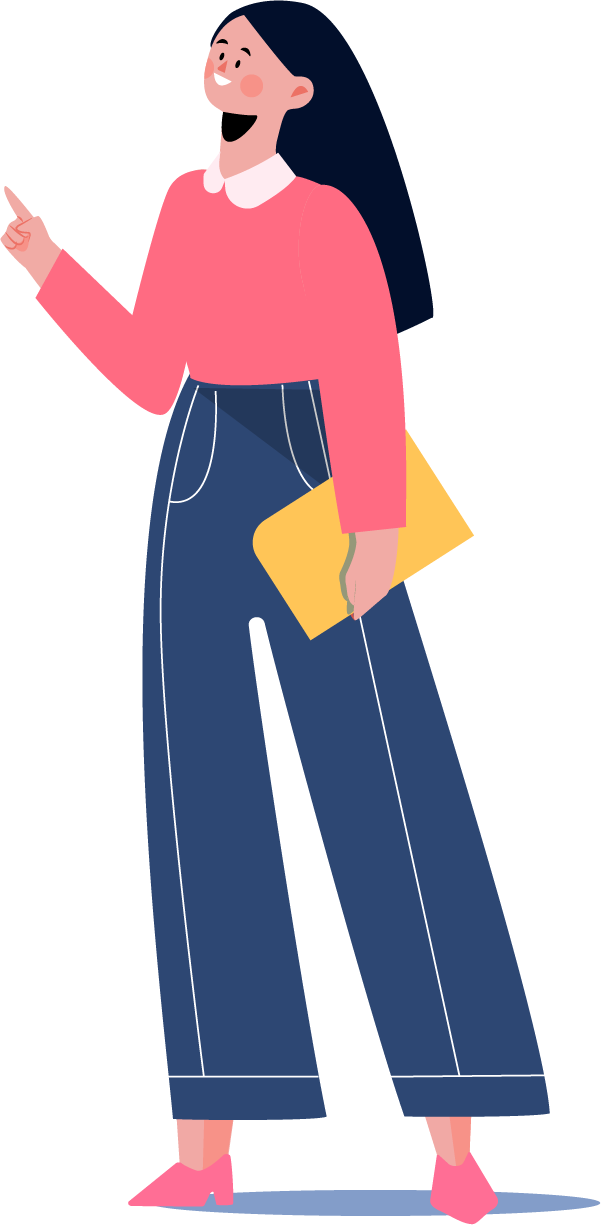 білім алушылар, тәрбиеленушілер үшін «Қауіпсіз бұрыш» табу
жарық пен компьютер мониторларын өшіріңіз, ұялы телефондарды үнсіз сигналға қойыңыз
кабинетке, сізге таныс емес немесе келуге рұқсаты жоқ ересектер тобына кіруге болмайды
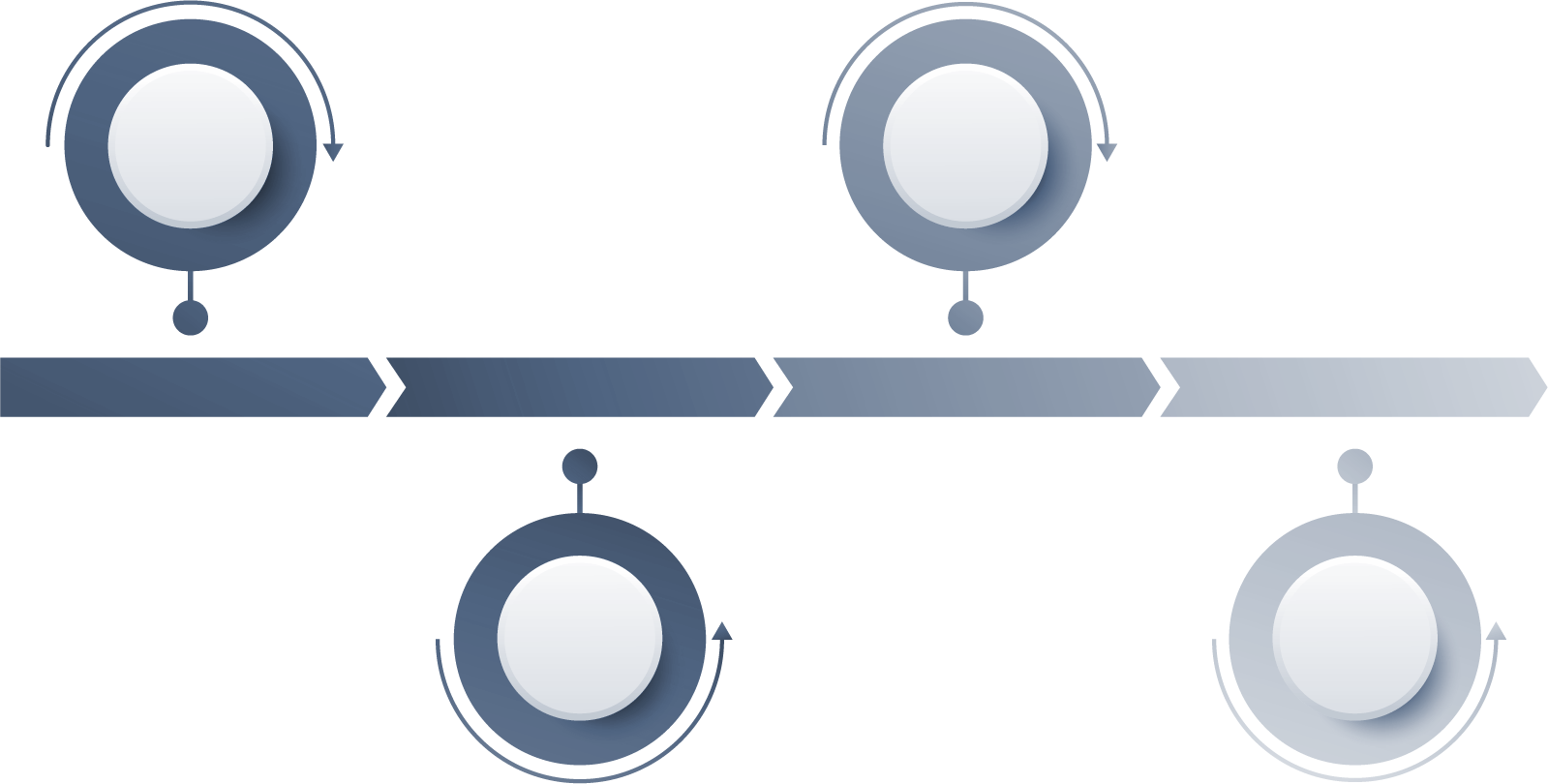 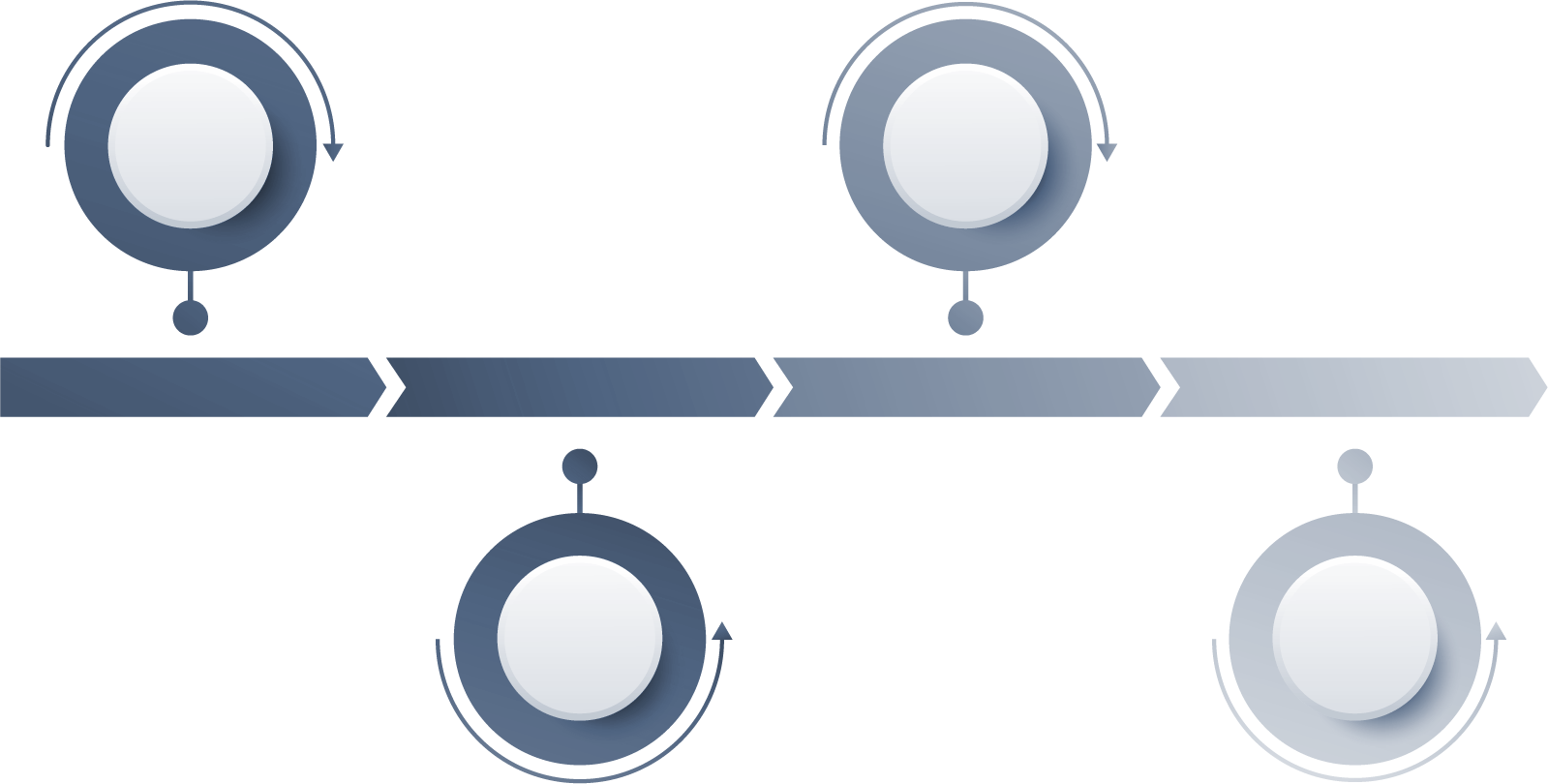 білім алушылар, тәрбиеленушілер үшін тыныштықты қамтамасыз ету
есікті мықтап жабыңыз, жақсырақ кілтпен
сабаққа қатысу парағын толтырыңыз (дәліздерден алынған оқушыларды тізімдеңіз (жоғарыда көрсетілгендей) және осы сыныпта болуы керек, бірақ жоқ оқушылардың, тәрбиеленушілердің тізімін жасаңыз
терезелерді жабыңыз, барлық перделерді түсіріңіз немесе жабыңыз
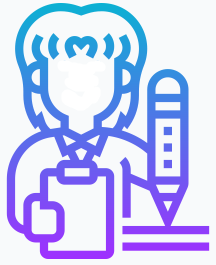 Ескерту: шамдар сөнгенге дейін қызметкерлер өздерінің келу журналын тауып, қолдарында ұстайды. Бұл барлық білім алушыларды, тәрбиеленушілерді эвакуациялауды қамтамасыз етуге көмектеседі.
Білім беру ұйымдарының қызметкерлеріне, педагогтеріне, білім алушылар мен тәрбиеленушілеріне қарулы шабуыл жасалған жағдайда әрекет ету АЛГОРИТМІ
спорт залындағы білім алушыларды киім ауыстыратын бөлмеге ауыстырып, барлық есіктерді құлыптап, қауіпсіз орын тауып, шамдарды өшіру керек.
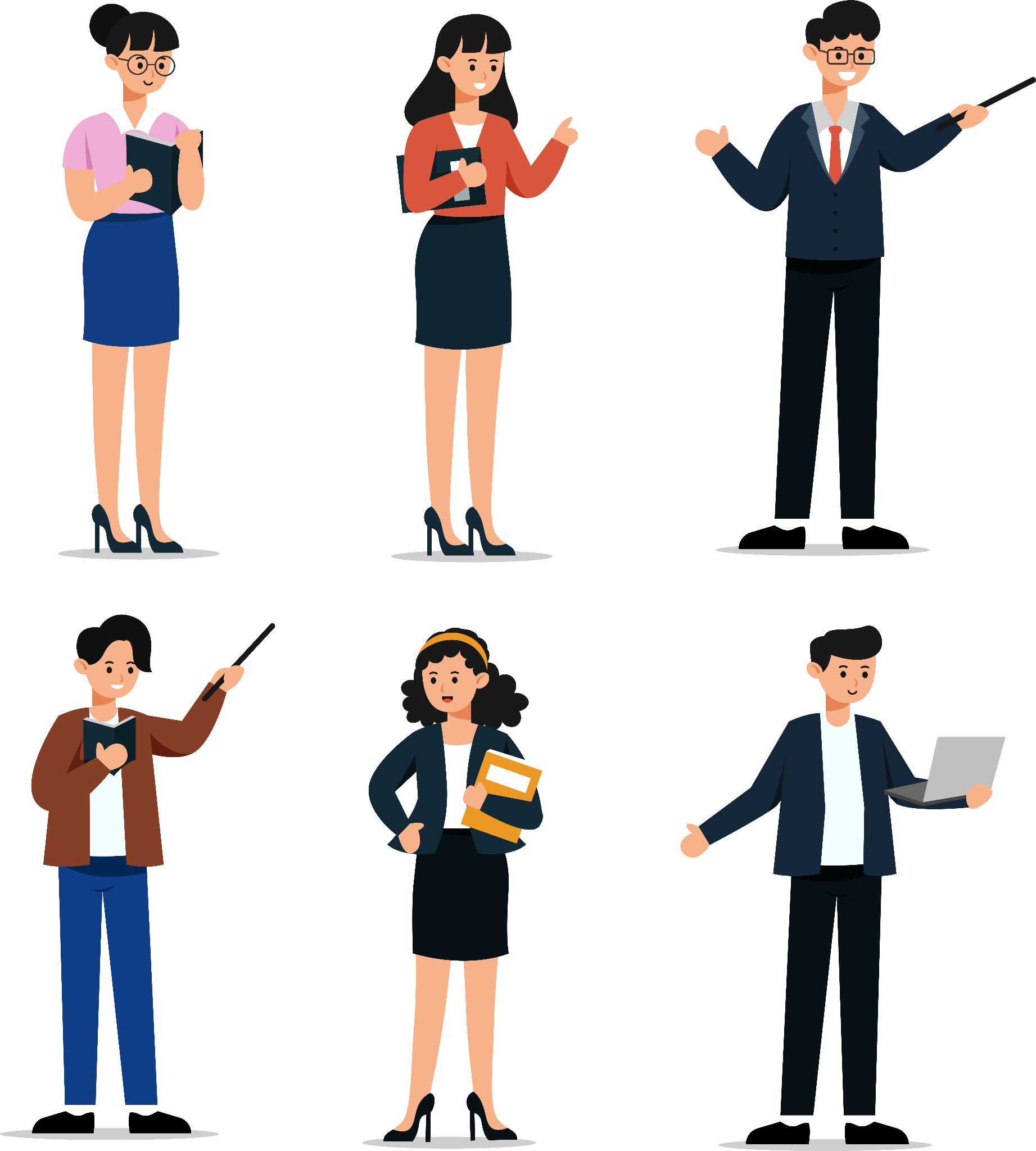 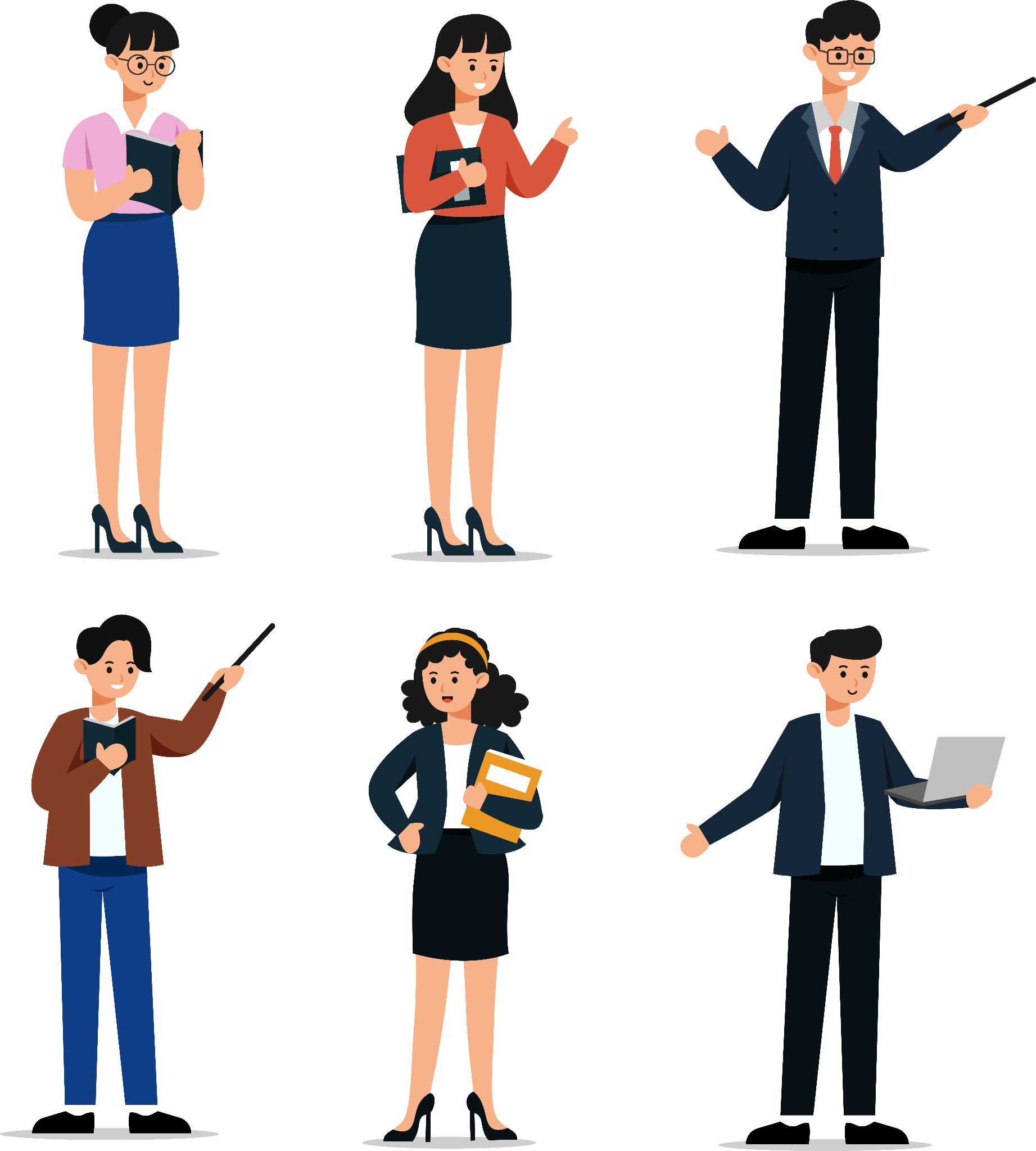 Дәліздегілердің барлығы бірден жақын жердегі сыныпқа барып, шамдарды сөндіреді
c
c
медициналық қызметкерлер, асхана қызметкерлері, көмекші персонал өздері орналасқан бөлмеде қалады, есіктерді жауып, жарықты өшіреді.
асханада отырған студенттер келесі сыныптарға ауыстырылып, жарықты өшіруі керек
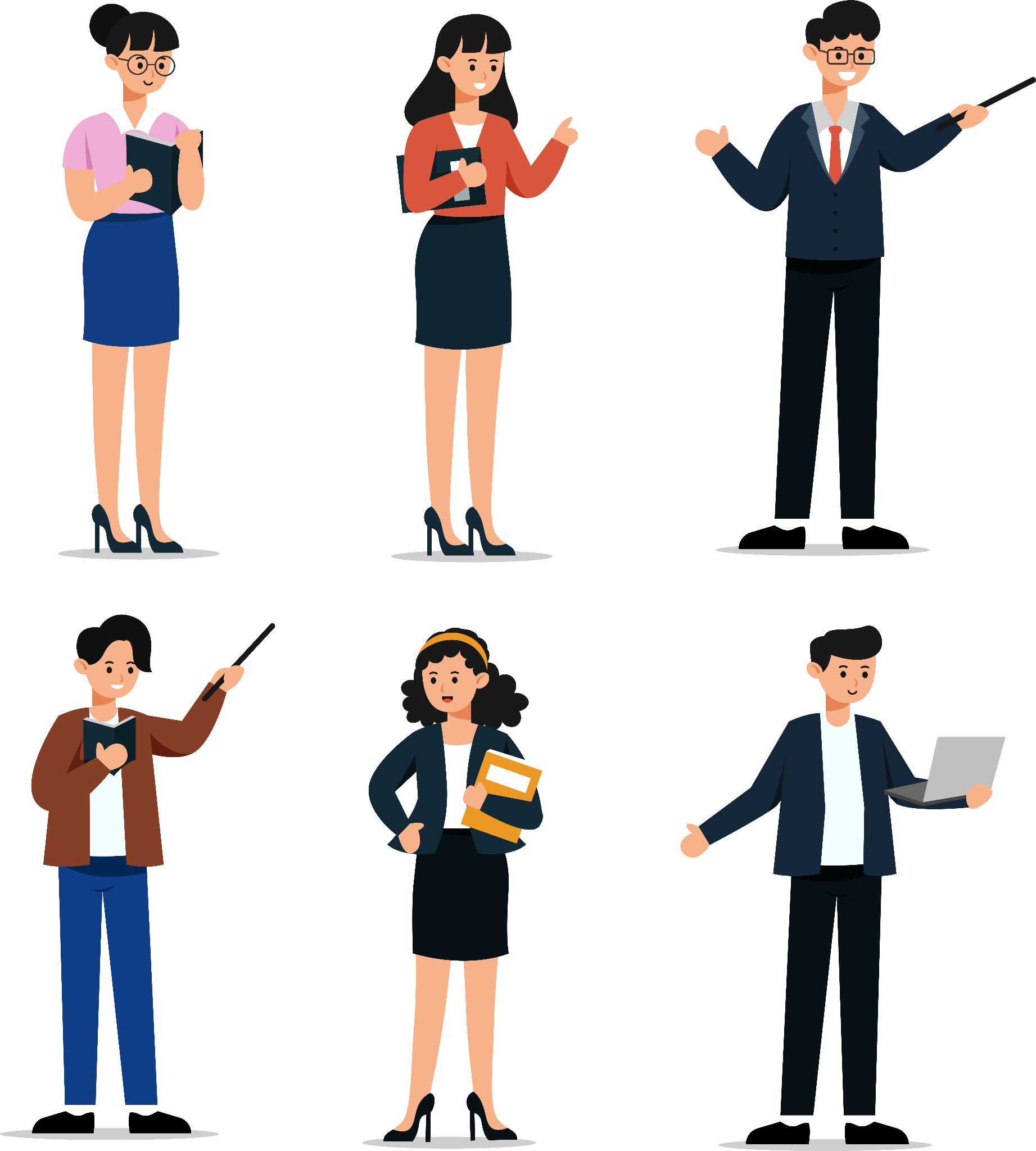 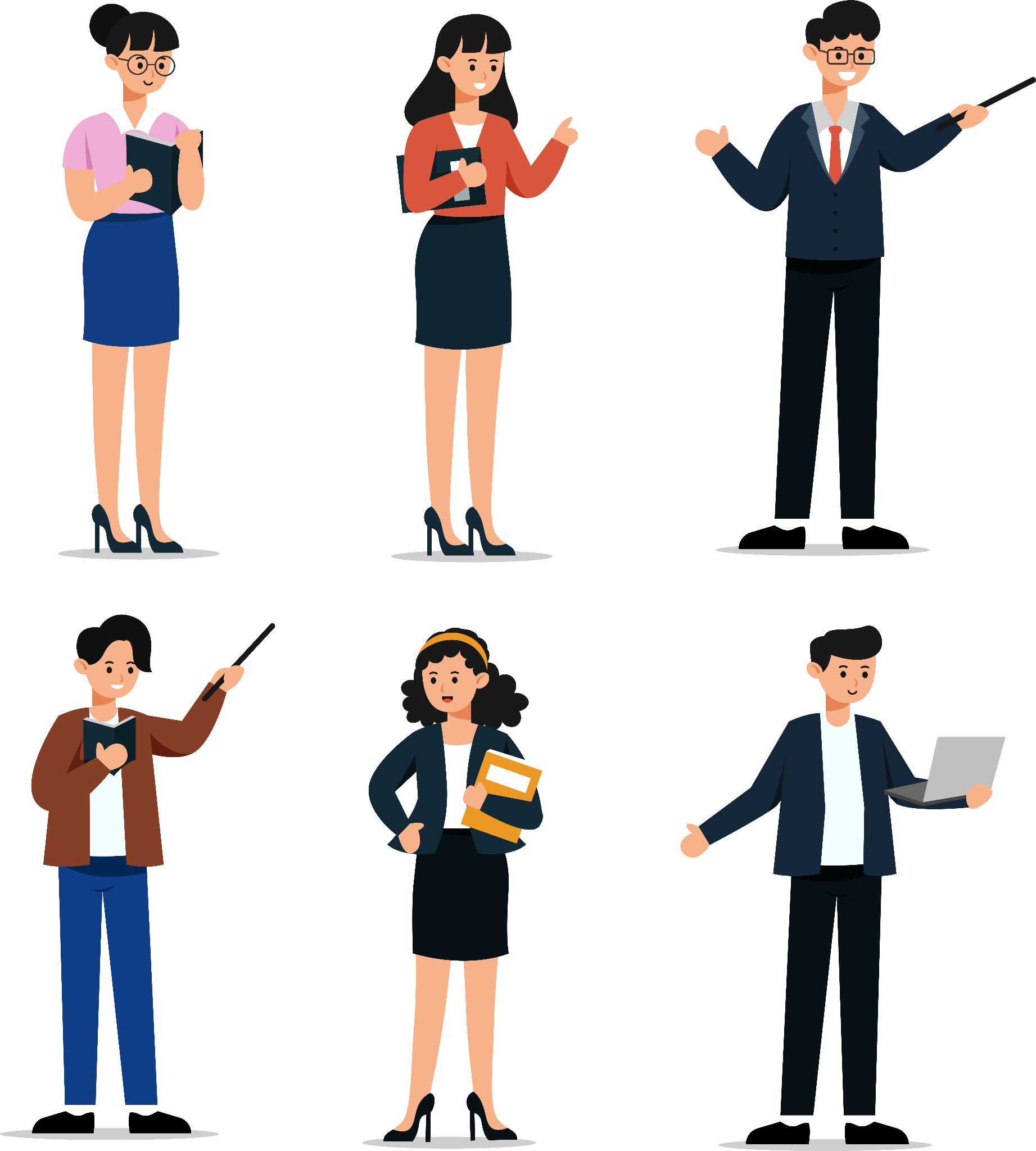 білім беру ұйымы ғимаратының сыртында тұрған қызметкерлер мен білім алушылар, тәрбиеленушілер жақын жердегі қауіпсіз жерге жүгіреді, тоқтайды, жату орнын алады және қозғалмайды.
кітапхананың білім алушылары мен қызметкерлері кітапханада қалады. Кітапханашылар есіктерді жауып, балаларға және өздеріне қауіпсіз орын тауып, шамдарды өшіреді
c
дәретханада отырған қызметкерлер мен студенттер кабинаны жауып, жарықты өшіреді
Ескертпе: жетекшіңіз нұсқағанша қауіпсіз жерлерде болыңыз.
Оқушылардың әрекеттері:
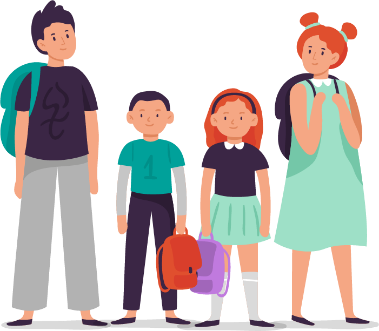 есікті жауып, тәртіп сақшыларының келуін күтіңіз
үрейленбеңіз, барлығында мектеп ұжымы мен мұғалімдерін тыңдаңыз
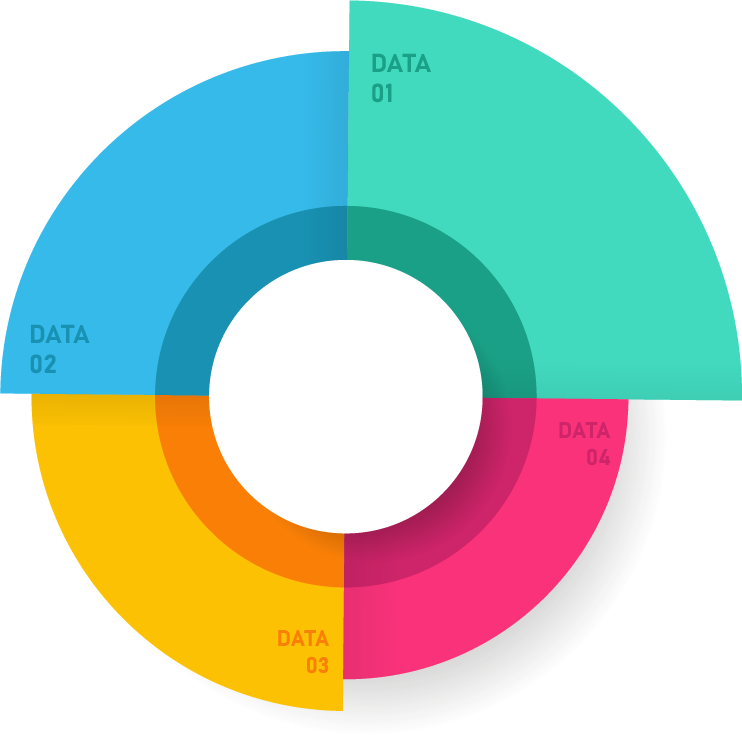 мүмкіндігінше қарулы шабуылдың фактісі мен мән-жайы туралы құқық қорғау және/немесе арнаулы мемлекеттік органдарды, қауіпсіздікті, жеке құрамды, объектінің басшылығын кез келген тәсілмен хабардар ету
объектіні тыныш қалдырыңыз, егер бұл мүмкін болмаса - қауіпсіз жерде жасырыңыз
Ескертпе: жетекшіңіз немесе мұғалімдеріңіз нұсқағанша қауіпсіз жерлерде болыңыз.
Білім беру ұйымдарының қызметкерлеріне, педагогтеріне, білім алушылары мен тәрбиеленушілеріне қарулы шабуыл жасау кезіндегі іс-қимыл АЛГОРИТМІ
Білім беру ұйымының қауіпсіздігін қамтамасыз ететін адамдардың іс-әрекеттері:
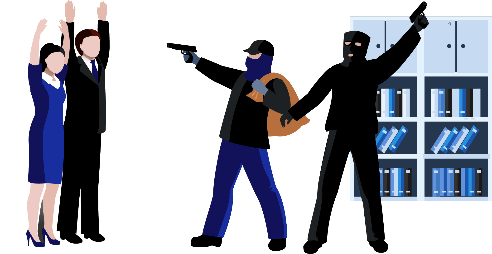 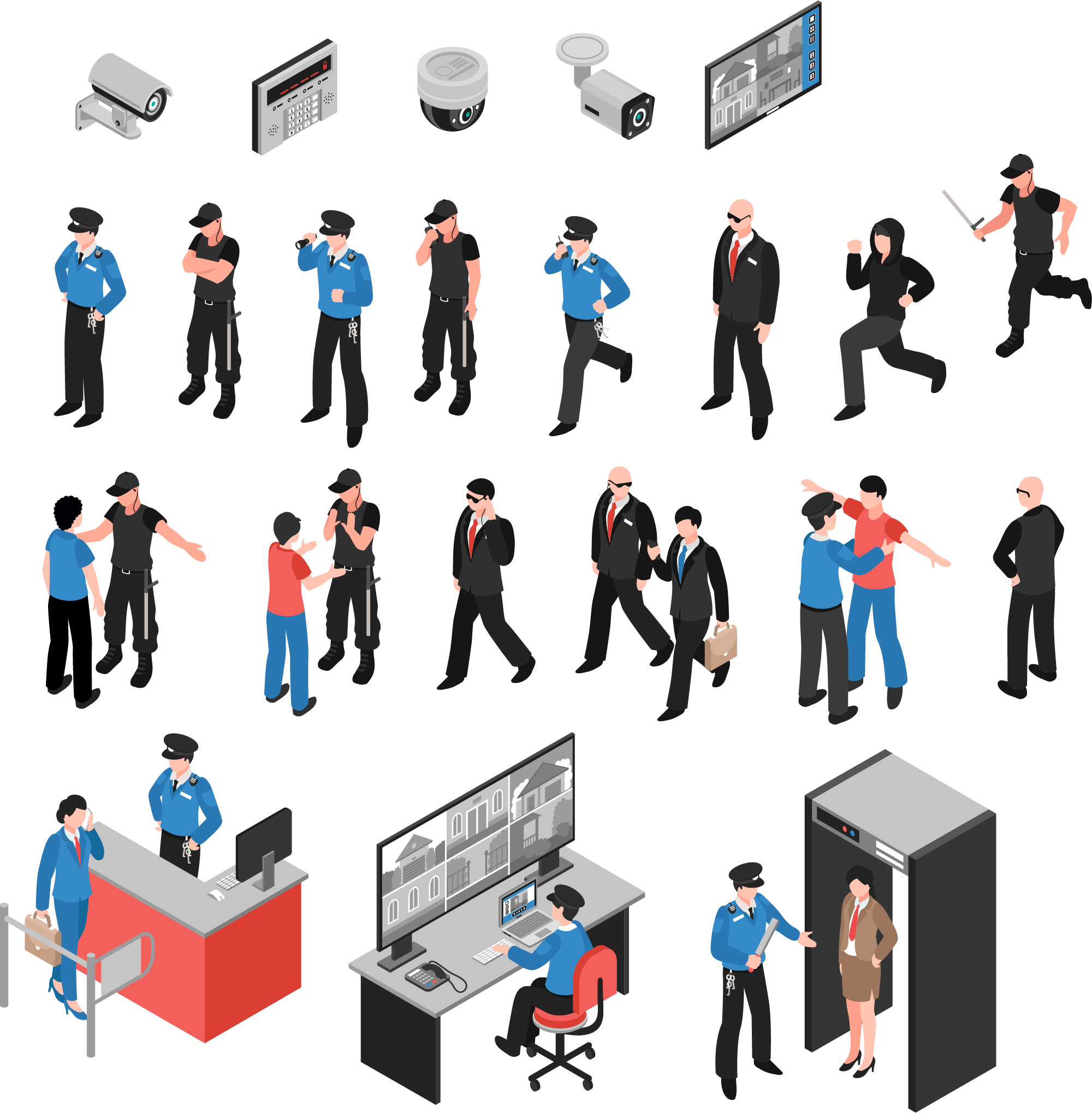 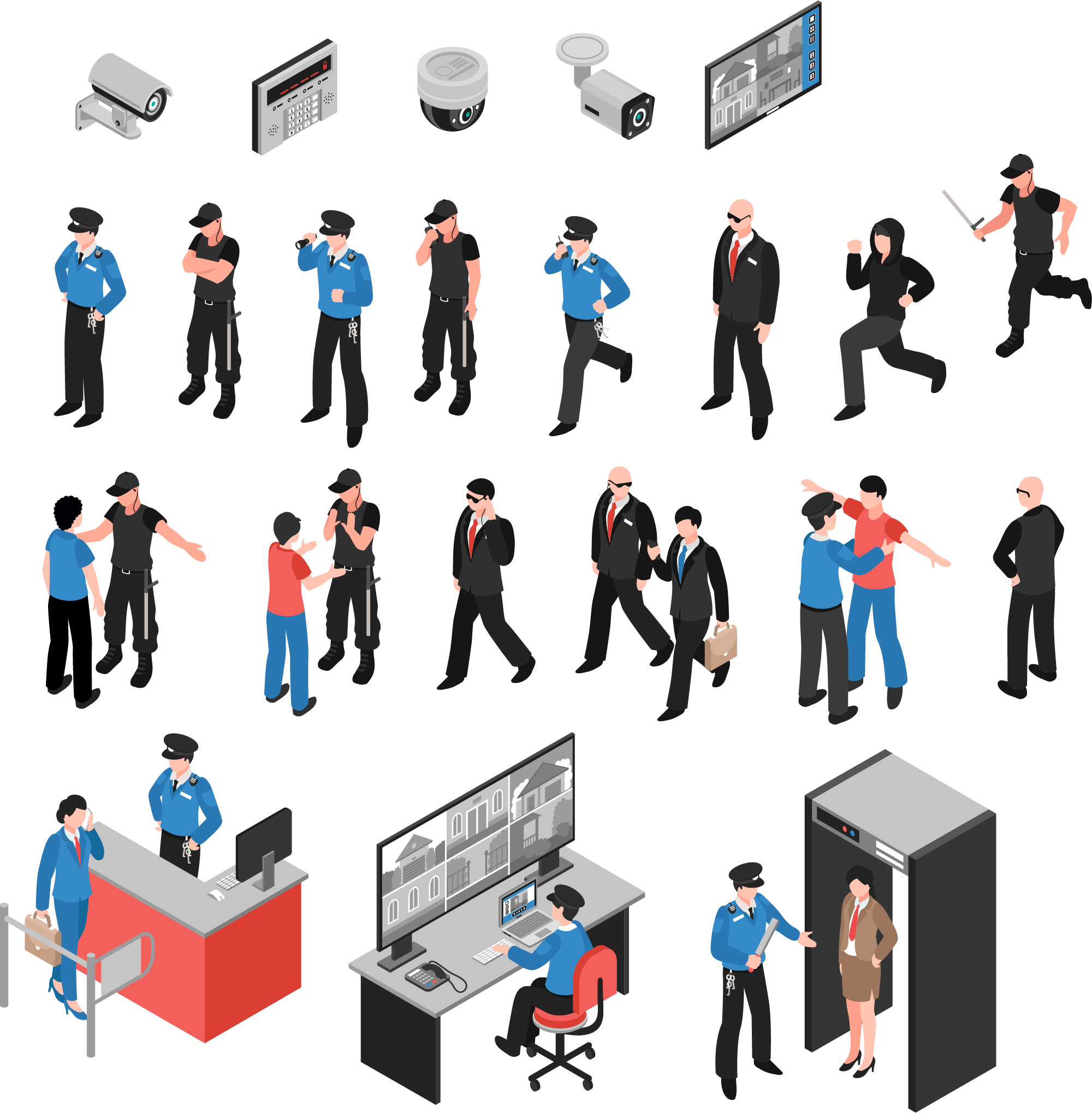 мүмкіндігінше оның объектідегі адамдардың жаппай болатын жерлеріне қарай жылжуына тосқауыл қою
қарулы шабуылдаушыны анықтау
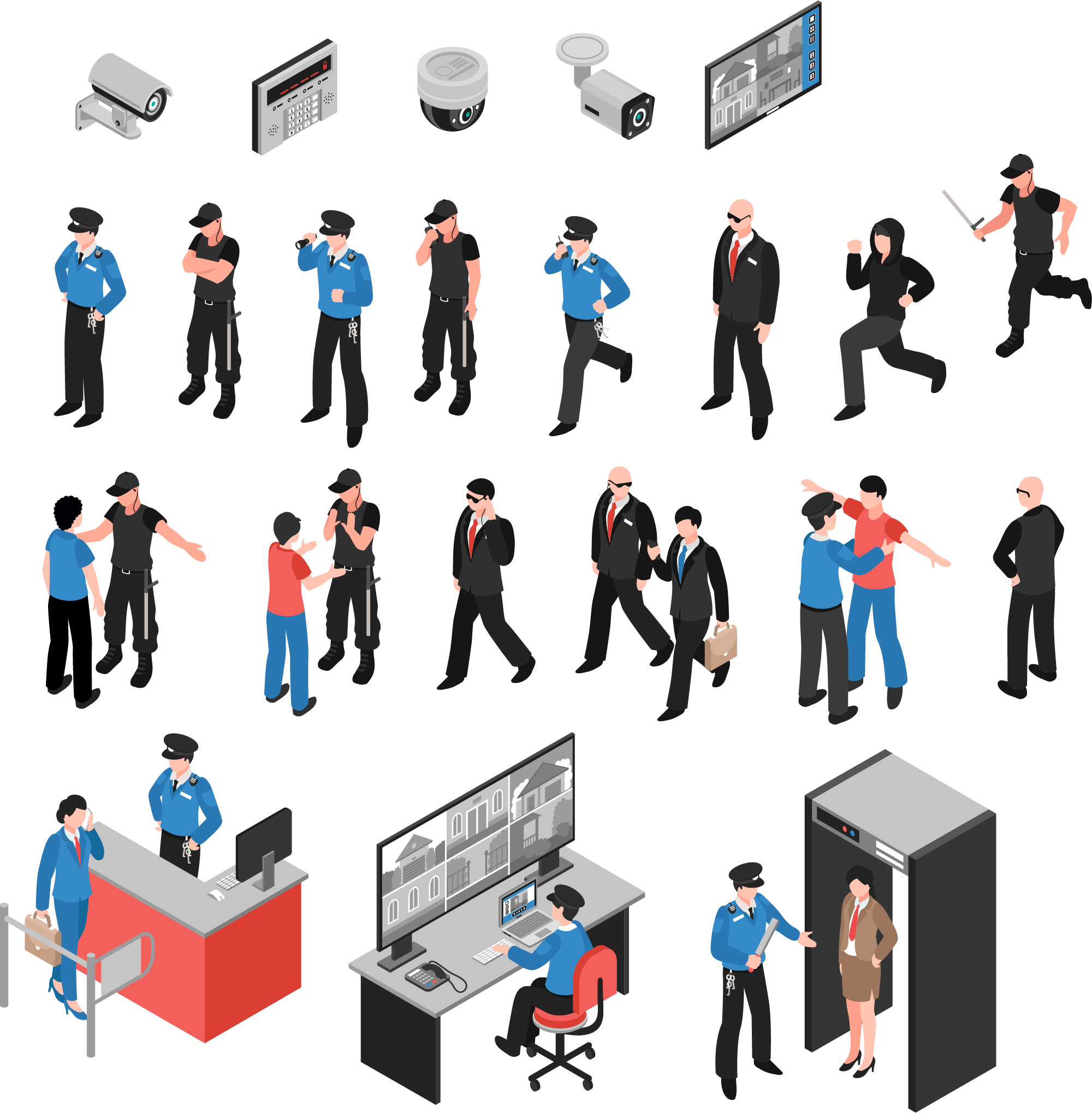 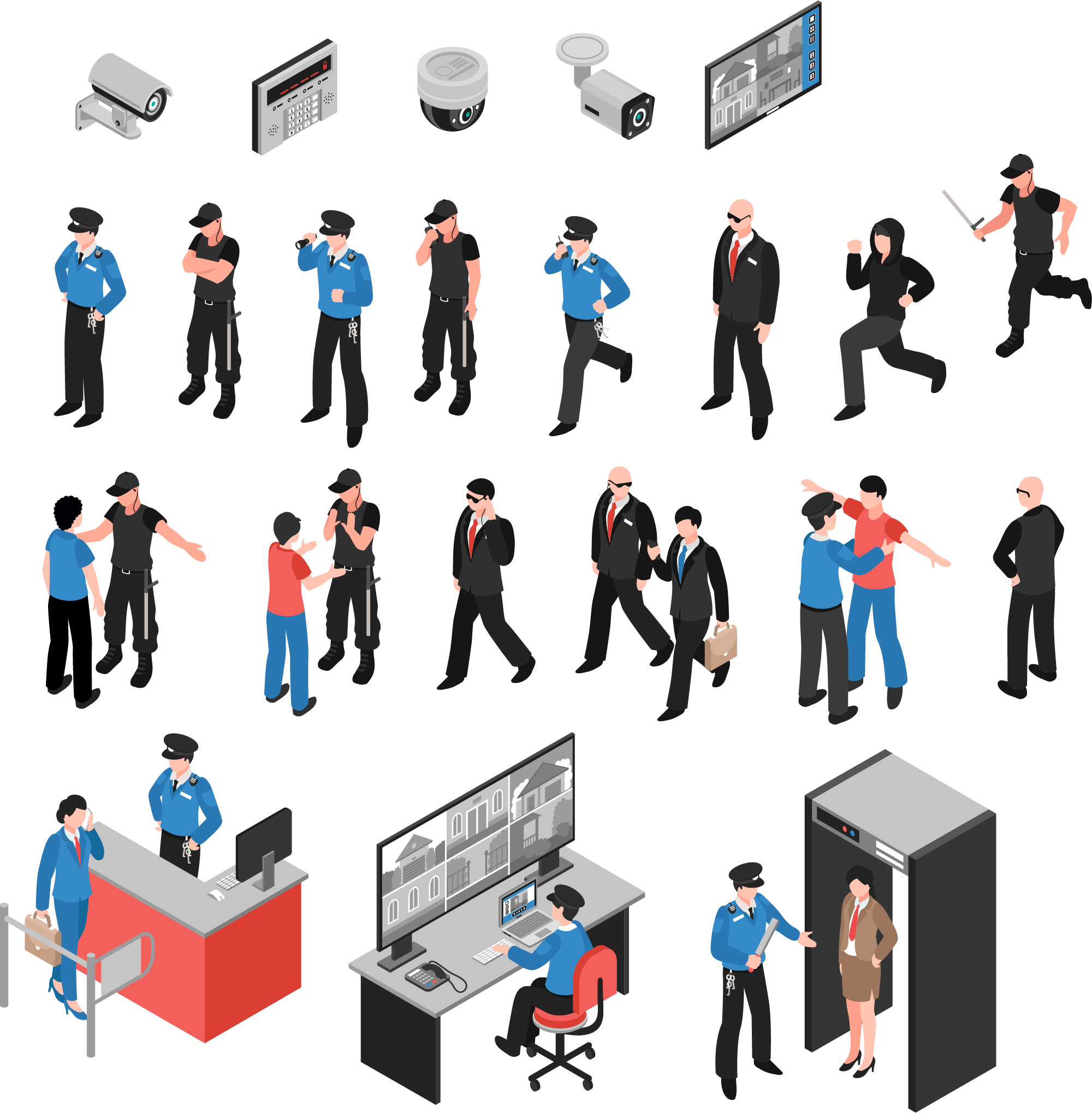 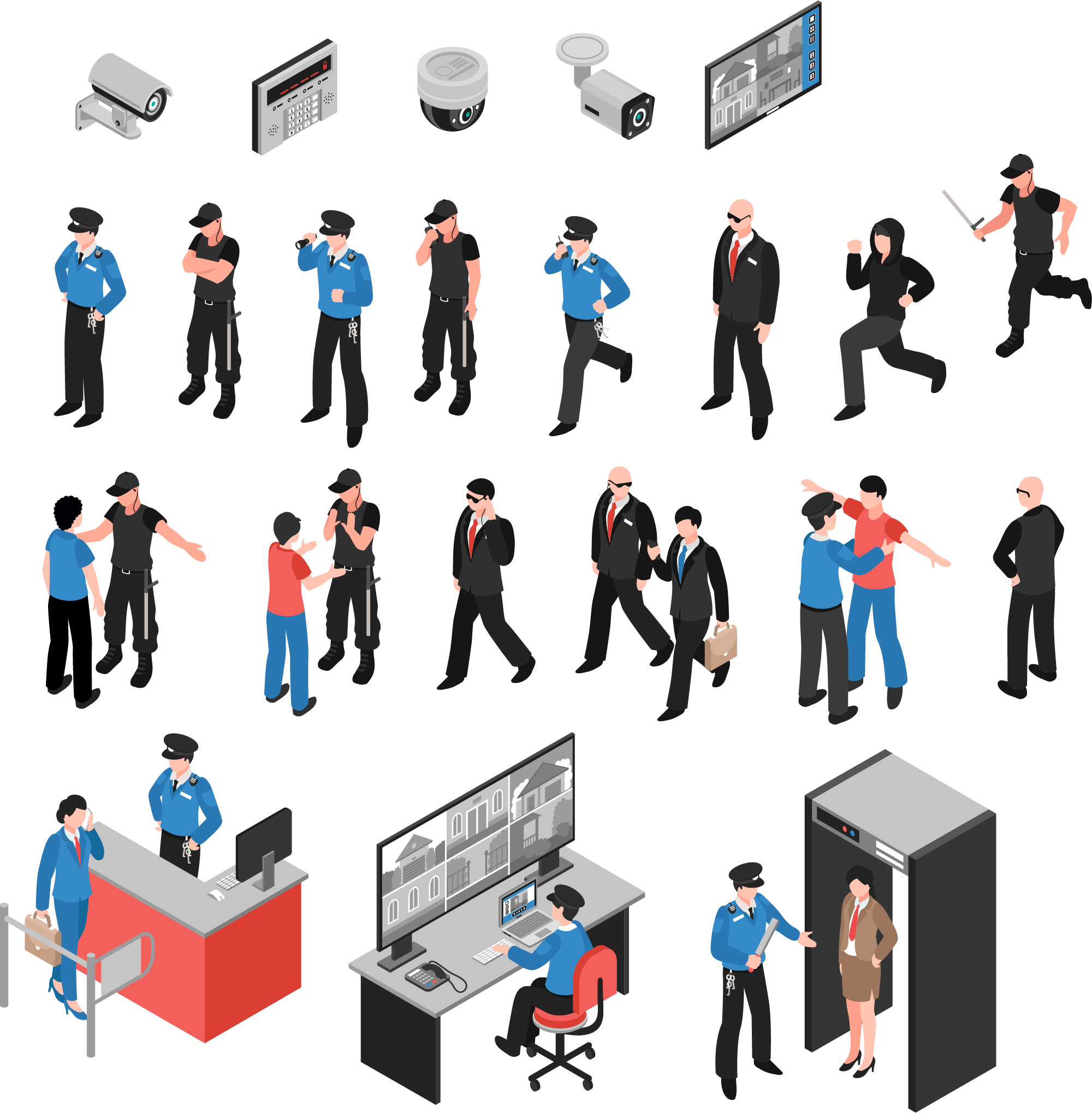 қарулы шабуыл фактісі туралы объектінің басшылығына, құқық қорғау және/немесе арнаулы мемлекеттік органдарға кез келген тәсілмен хабарлау
объектідегі адамдардың қауіпсіздігін қамтамасыз ету шараларын қабылдау (эвакуация, ішкі кедергілерді бұғаттау)
Білім беру ұйымдарына кепілге алу кезіндегі іс-қимыл АЛГОРИТМІ
БАСШЫНЫҢ ІС-ӘРЕКЕТІ:
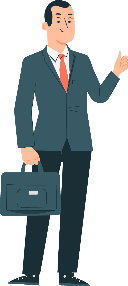 білім алушылардың, тәрбиеленушілердің, педагогтардың және басқа да қызметкерлердің қауіпсіздігі үшін барынша мүмкін болатын жағдайларды ұйымдастыру
құқық қорғау және/немесе арнаулы мемлекеттік органдарға қызметкерлерді, педагогтер мен білім алушыларды кепілге алу туралы дереу хабарлау
терроризмге қарсы күрес жөніндегі жедел штабтың келген күштерімен өзара іс-қимылды қамтамасыз ету
басқыншылардың талаптарын анықтауға тырысыңыз
Персоналдың іс-әрекеттері (қызметкерлер, педагогтар):
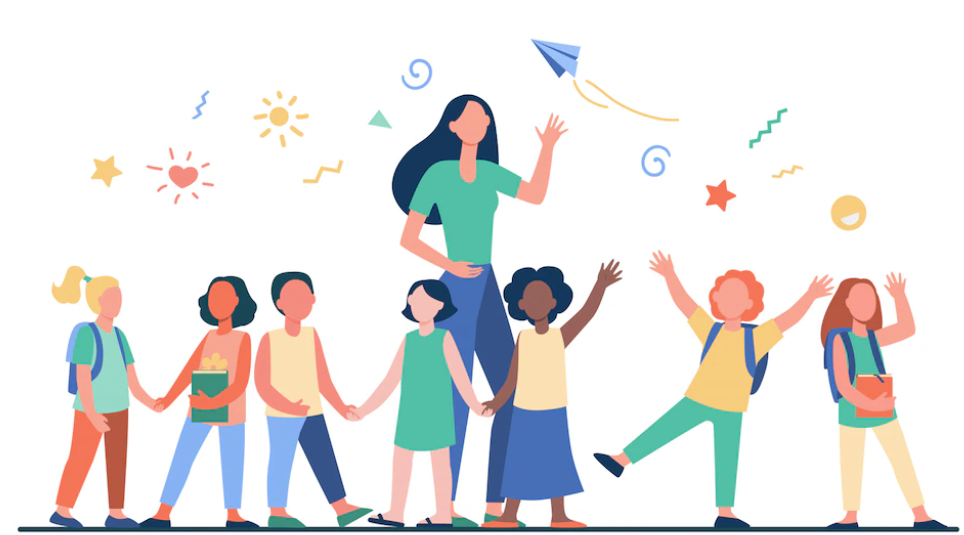 Жақын маңдағы білім алушыларды, тәрбиеленушілерді қорғауды ұйымдастыру



Мүмкіндігінше олардың кепілге алынуына жол бермеңіз, ғимараттан абайлап шығарыңыз немесе үй-жайға паналаңыз, есікті жауып тастаңыз, тәртіп сақшылары келгенге дейін немесе ғимараттан кету үшін қауіпсіздік мүмкіндігіне дейін ұстаңыз
мүмкіндігінше кез келген қолжетімді тәсілмен және өз қауіпсіздігін кепілдендірілген қамтамасыз ету шартымен хабардар ету

құқық қорғау және/немесе арнаулы мемлекеттік органдар кепілге алу мән-жайлары мен қаскүнемдер туралы:
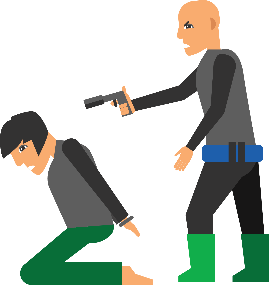 саны, 
қару-жарақ,
жабдықтау,
жасы,
лақап аттар, 
ұлты
Білім беру ұйымында адамдарды кепілге алу кезіндегі әрекеттердің АЛГОРИТМІ
Оқушылардың әрекеттері:
үрейленбеңіз, сабырлы болыңыз және өзін-өзі ұстаңыз
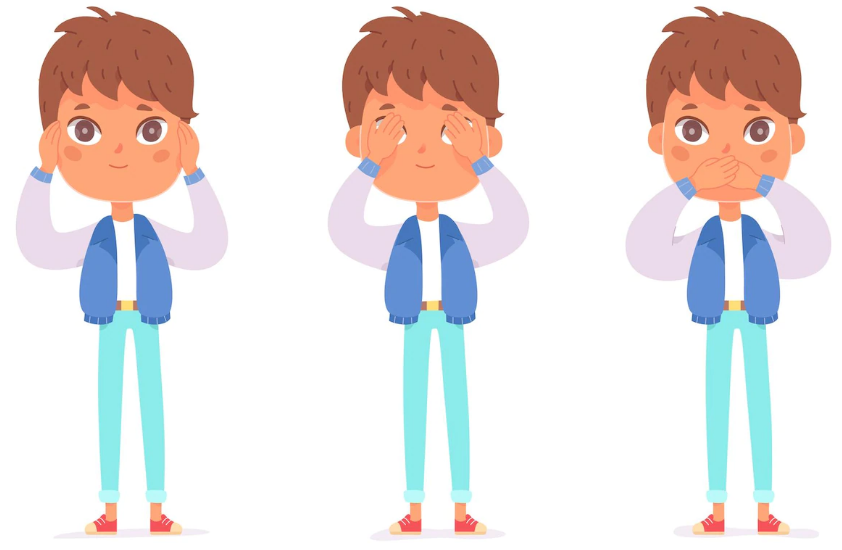 қауіпсіз орын табуға тырысыңыз
Есіңізде болсын, сіздің тұтқынға алынғаныңыз туралы хабарлама алған арнайы қызметтер қазірдің өзінде әрекет ете бастады және сізді босату үшін қажеттінің бәрін жасайды.
шабуылдаушыларды қару қолдануға итермелейтін және адам шығынына әкелетін әрекеттерді болдырмау
айыру, қорлау мен қорлыққа төзініз, қылмыскерлердің көзіне қарамаңыз, арандатушылықпен әрекет етпеңіз
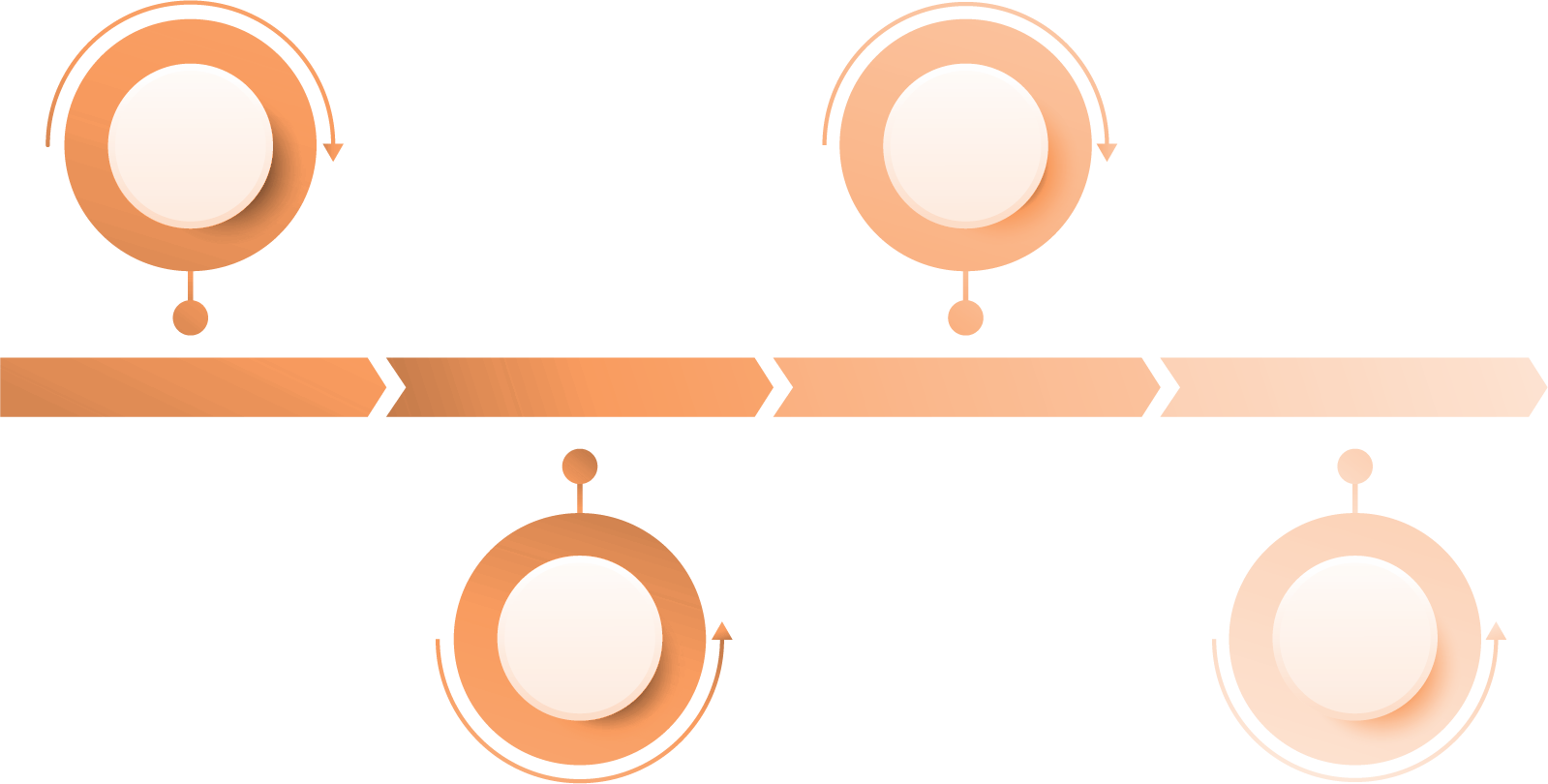 кез келген әрекеттерді орындау үшін (отыру, тұру, ішу, дәретханаға бару), рұқсат сұраңыз
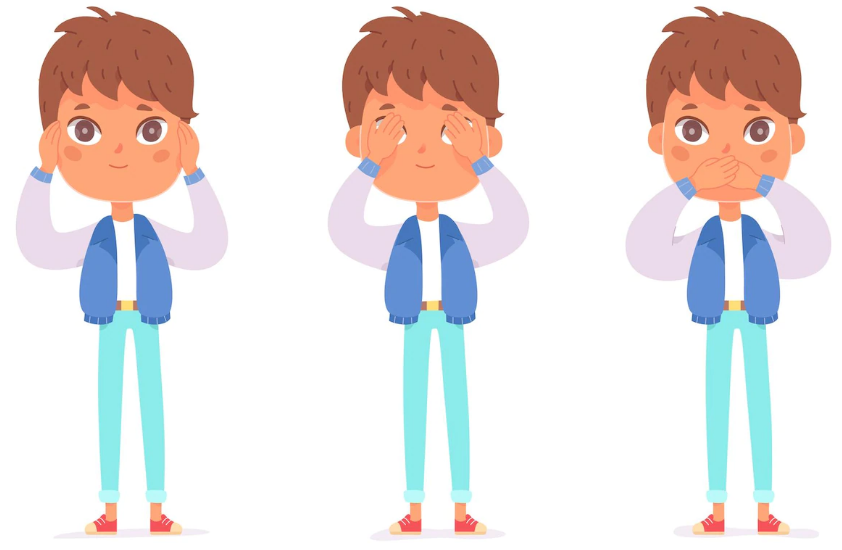 егер сіз жарақат алсаңыз, қозғалмауға тырысыңыз, бұл қан жоғалтуды азайтады
қауіпсіздік күштерінің сізді босату операциясы кезінде келесі талаптарды қатаң сақтаңыз
еденге төмен қаратып жатыңыз, басыңызды қолыңызбен жауып, қозғалмаңыз
Барлау қызметкерлеріне қарай жүгірмеңіз немесе қашпаңыз, өйткені олар сізді қылмыскер деп санауы мүмкін
мүмкіндігінше есік пен терезе саңылауларынан аулақ болыңыз
Білім беру ұйымдарына кепілге алу кезіндегі іс-қимыл АЛГОРИТМІ
Білім беру ұйымының қауіпсіздігін қамтамасыз ететін адамдардың іс-әрекеттері:
мұқият болыңыз, қылмыскерлердің белгілерін, олардың бет-әлпетінің ерекшеліктерін, киімдерін, есімдерін, лақап аттарын, ықтимал тыртықтар мен татуировкаларды, сөйлеу ерекшеліктері мен мінез-құлқын, сөйлесу тақырыбын есте сақтауға тырысыңыз
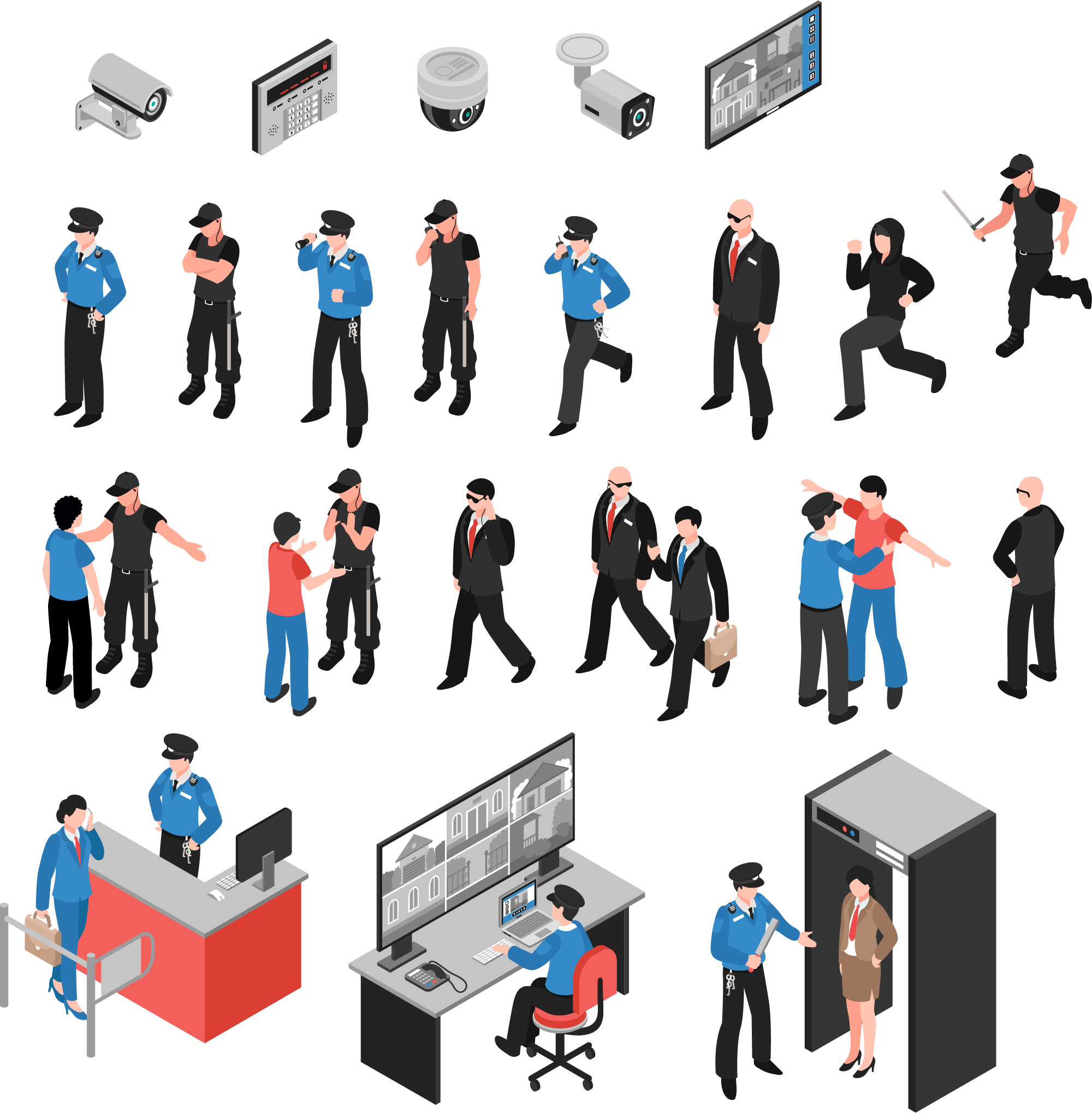 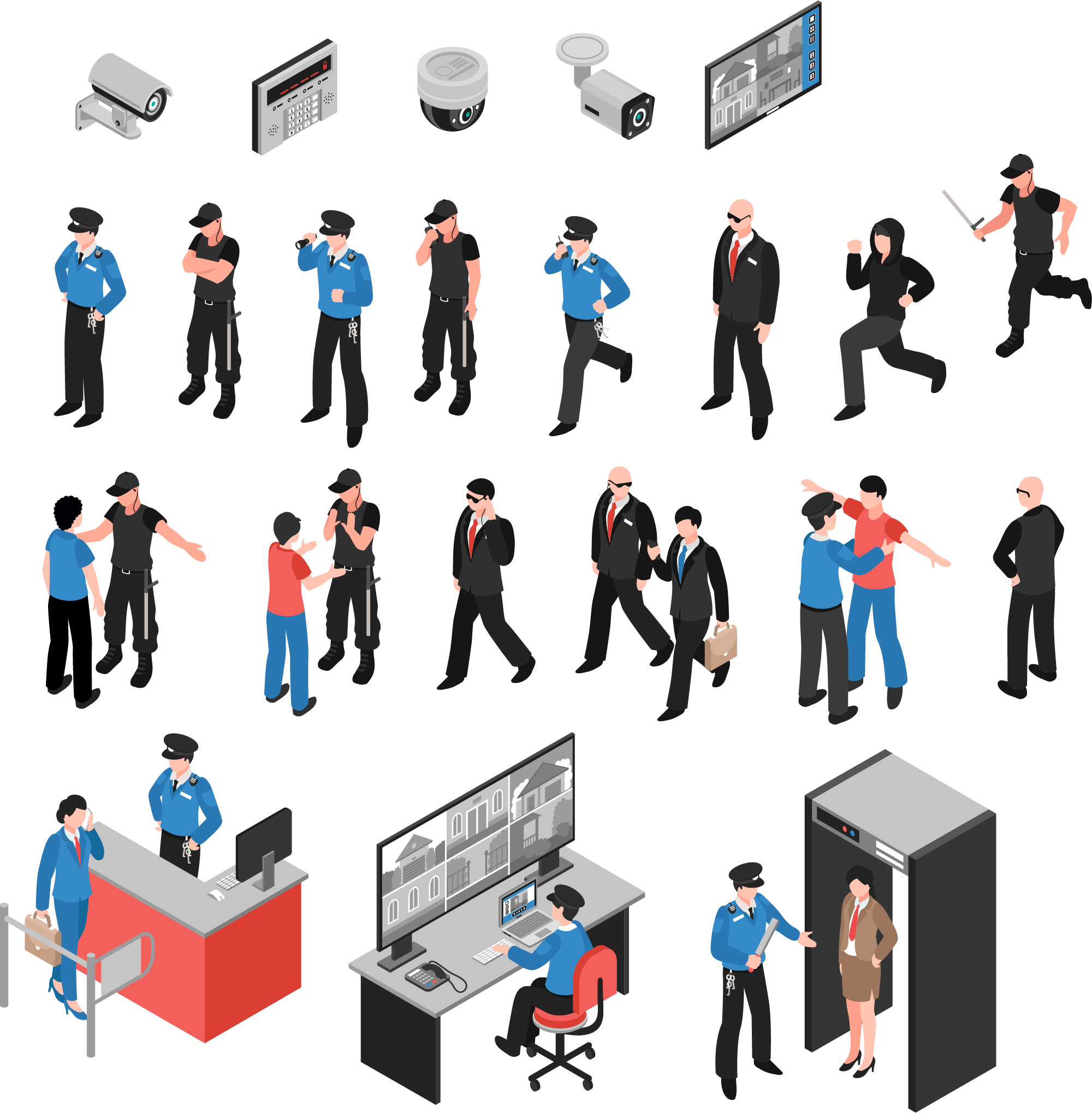 өз бастамасы бойынша келіссөздерге кірмеу.
Кепілге алу кезіндегі іс-қимыл тәртібі:
Қылмыскерлерді физикалық күш немесе қару қолдануға итермелейтін әрекеттерге жол бермеңіз
Орналасқан жеріңізді анықтауға тырысыңыз (түрмеде)
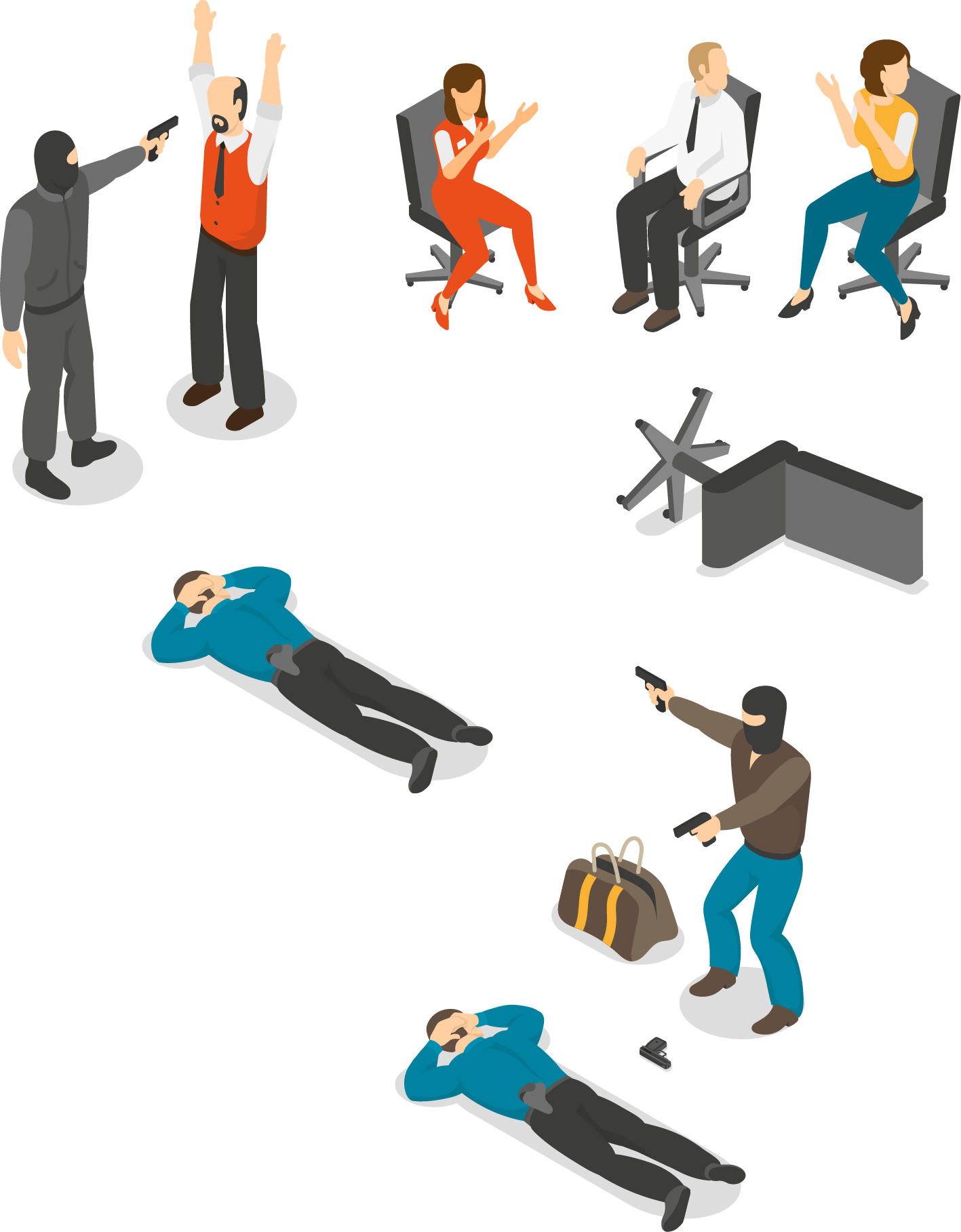 Қандай тағам болса да, оны назардан тыс қалдырмаңыз
Сіздің мінез-құлқыңызбен назар аудармаңыз
Жарақат алған кезде дәрігерге дейінгі алғашқы көмек көрсетуге тырысыңыз
Егер қашудың сәттілігіне толық сенімділік болмаса, жүгіруге тырыспаңыз
Ең бастысы, жау тараптары өздерін басқаруды тоқтатса да, үрейленбеу
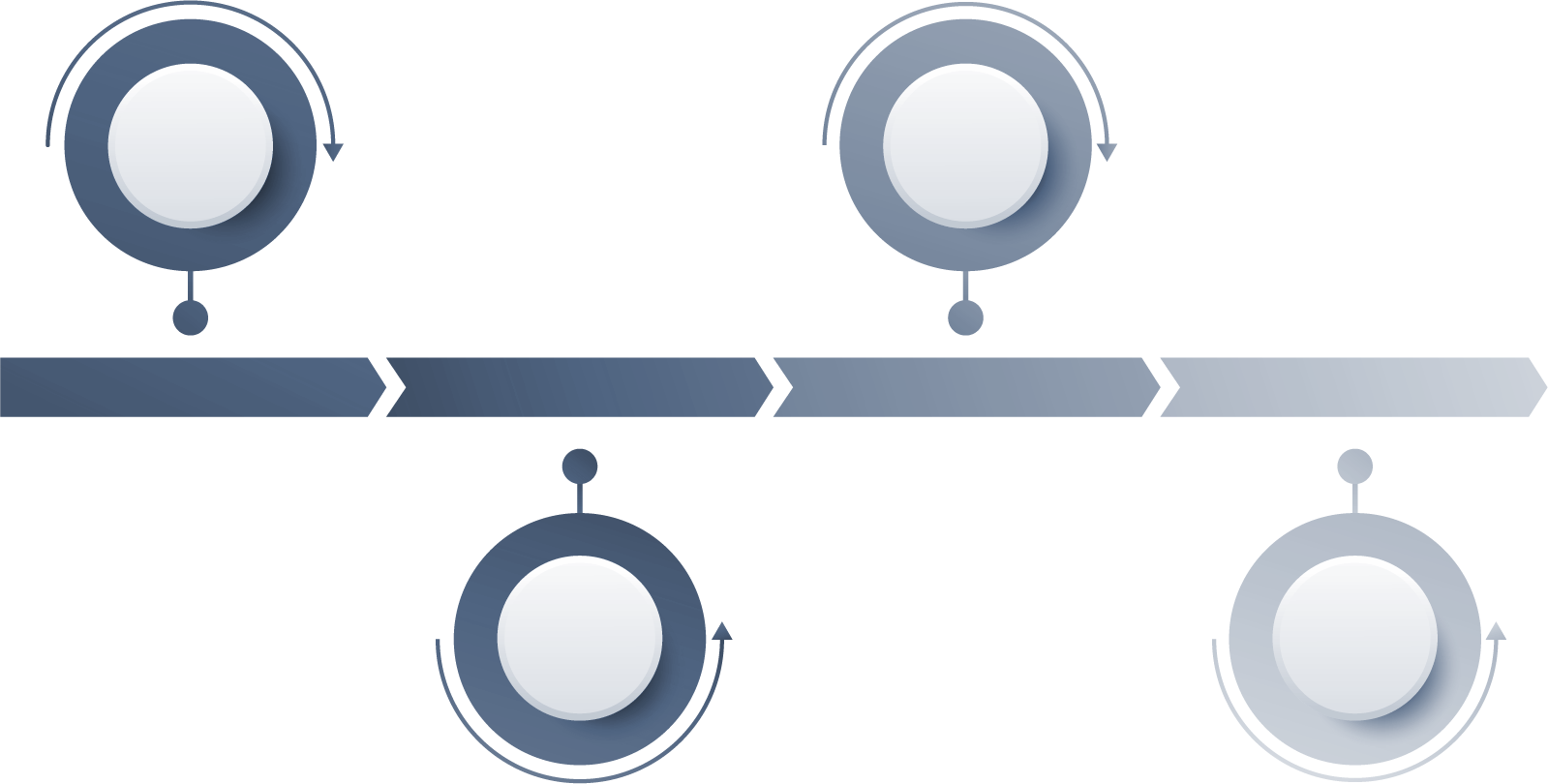 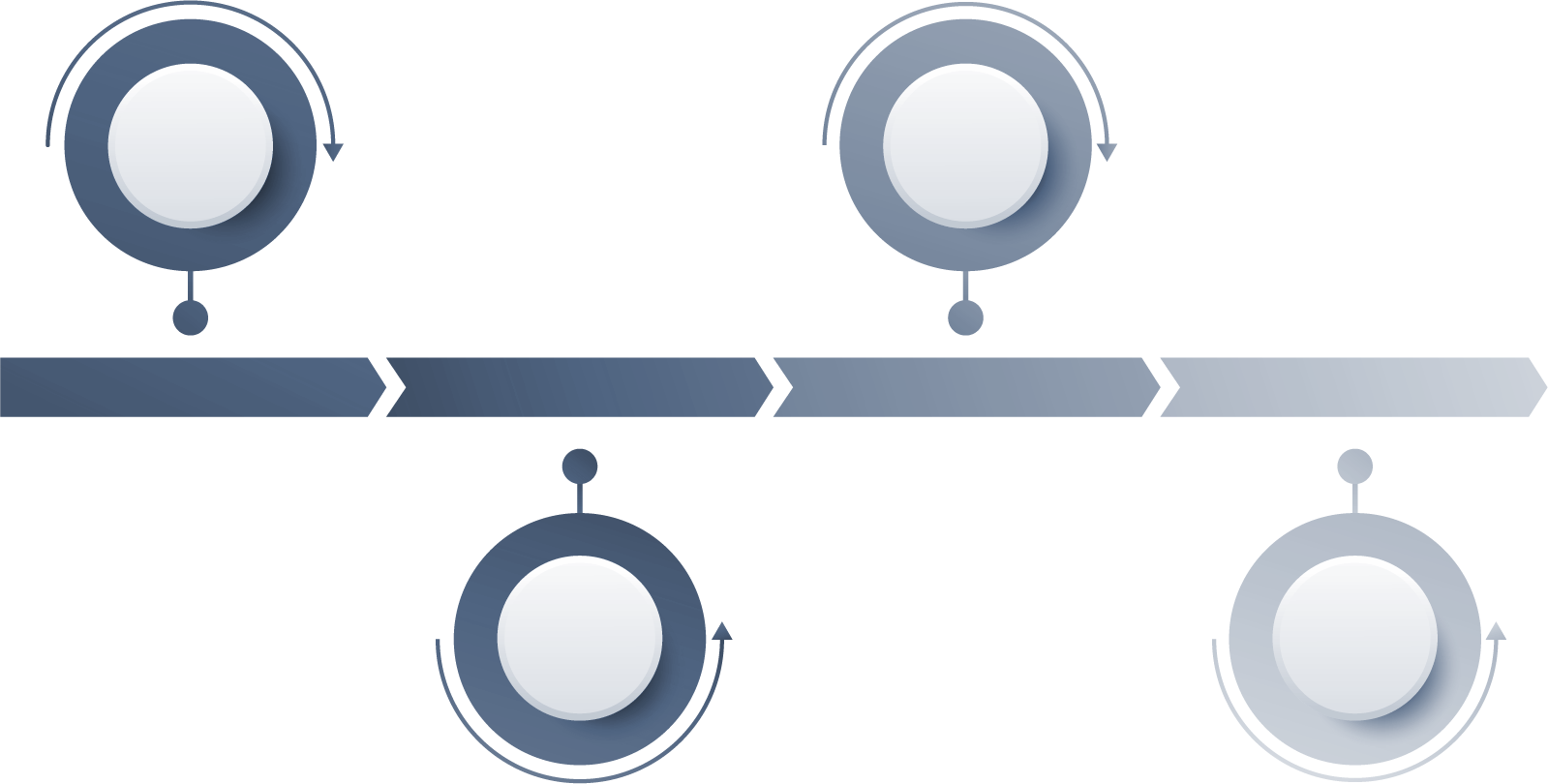 Террористер туралы мүмкіндігінше көп ақпаратты есте сақтаңыз (саны, қару-жарақ, сыртқы түрі, дене бітімі, екпін, әңгіме тақырыбы, темперамент, мінез-құлық)
Терезелерден, есіктерден алыс орналасыңыз
При наличии возможности, используя любой доступный способ связи, без риска для жизни, проявляя осторожность, попытаться сообщить о произошедшем в правоохранительные или специальные органы, подразделение безопасности или службу охраны объекта
Арнайы бөлімшелердің қызметкерлері кепілге алынғандарды босату жөніндегі операцияны жүргізген кезде мынадай талаптарды сақтау қажет:
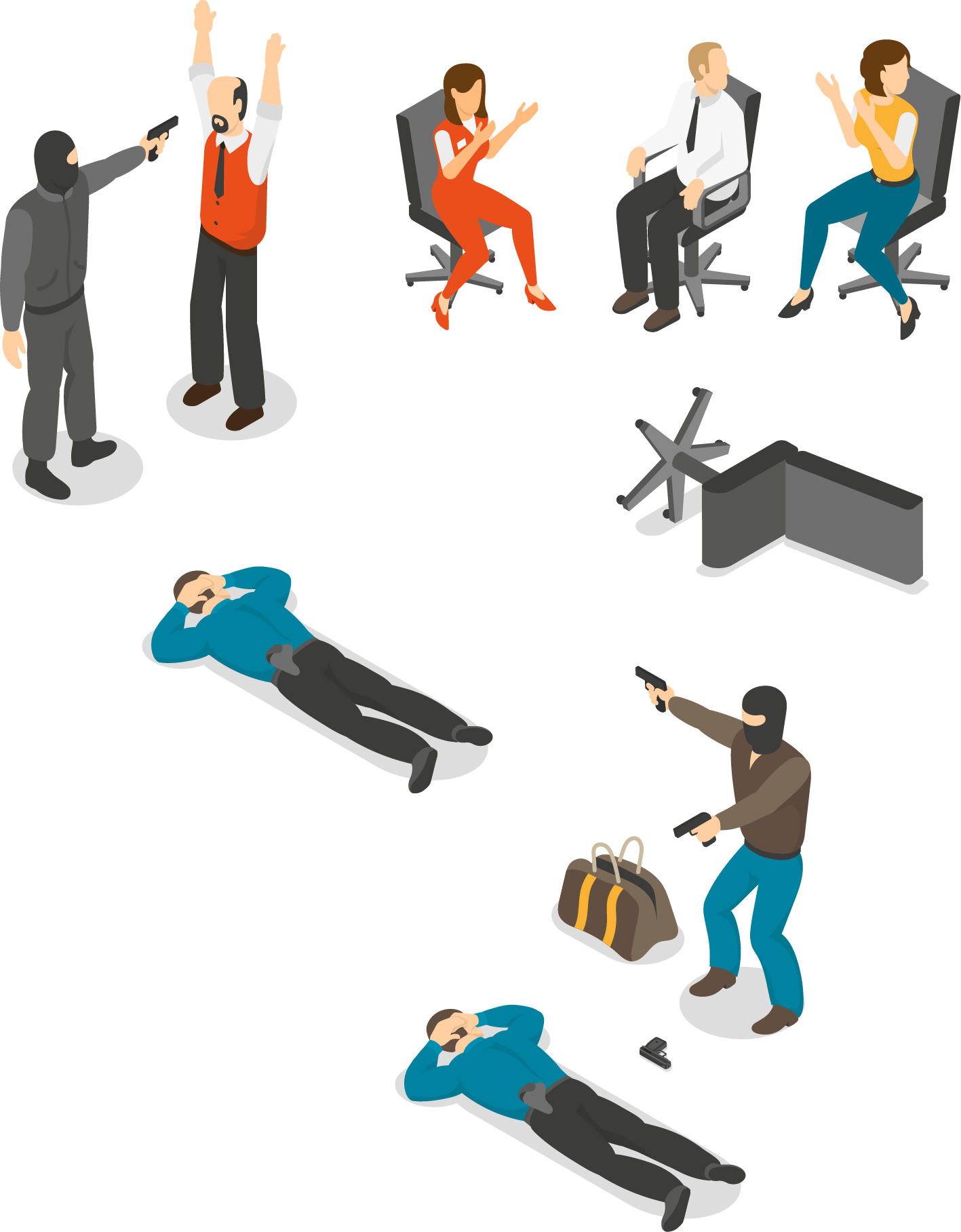 еденге төмен қаратып жатыңыз, мүмкін болса қабырғаға басыңыз, басыңызды қолыңызбен жабыңыз және қозғалмаңыз
Барлау қызметкерлеріне қарай жүгірмеңіз немесе қашпаңыз, өйткені олар сізді қылмыскер деп санауы мүмкін
мүмкіндігінше есік пен терезе саңылауларынан аулақ болыңыз
Террористердің білім беру ұйымына шабуыл жасаудағы іс-қимыл АЛГОРИТМІ
БАСШЫНЫҢ ІС-ӘРЕКЕТІ:
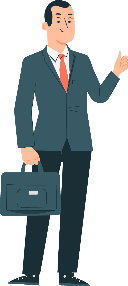 объектіде күдікті адамды немесе адамдар тобын анықтау туралы ақпаратты құқық қорғау және/немесе арнаулы мемлекеттік органдарға дереу беру
құқық қорғау органдарының қызметкерлеріне күдікті адам туралы барынша толық ақпарат беру, бұл шабуылдаушыны анықтау және ұстау уақытын қысқартуы мүмкін
адамдарды ұйымдасқан эвакуациялауды және өз қауіпсіздігін қамтамасыз ету
білім алушылардың, тәрбиеленушілердің, педагогтардың және басқа да қызметкерлердің қауіпсіздігі үшін барынша мүмкін болатын жағдайларды ұйымдастыру
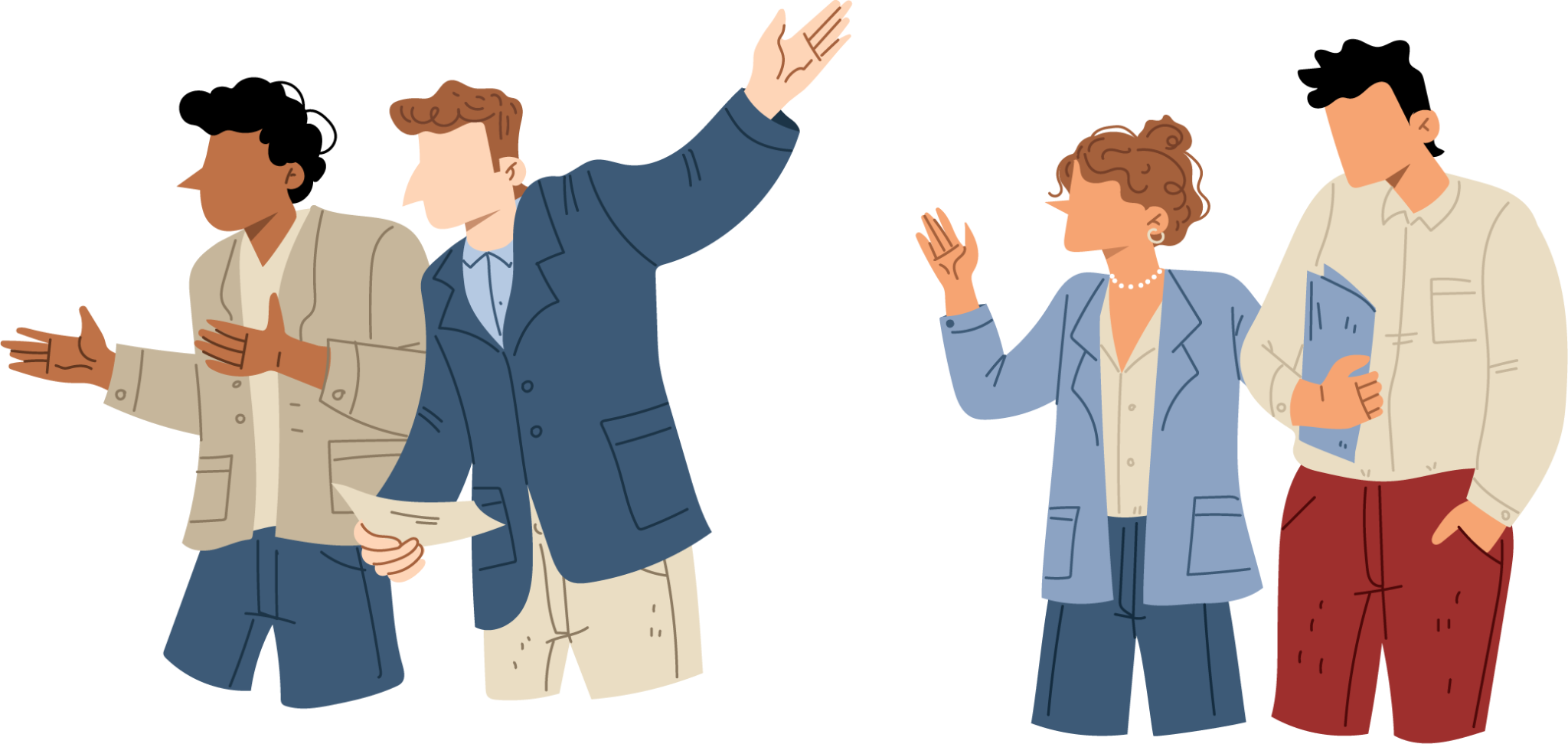 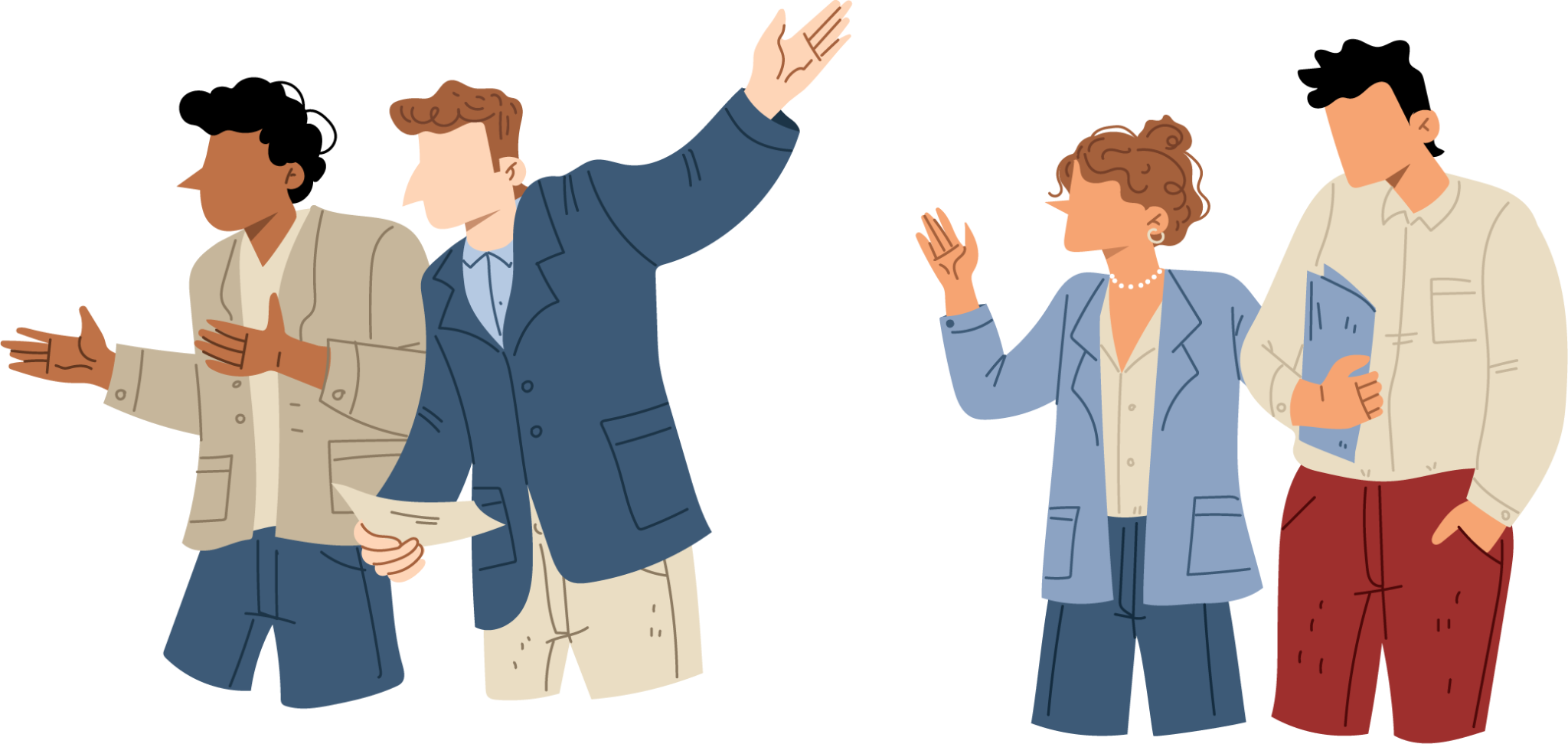 ПЕРСОНАЛДЫҢ ІС-ӘРЕКЕТТЕРІ (ҚЫЗМЕТКЕРЛЕР, ПЕДАГОГТАР)
жақын маңдағы білім алушыларды қорғауды ұйымдастыру: ғимараттан абайлап шығару немесе үй-жайда паналау, есікті бұғаттау, құқықтық тәртіп қызметкерлерінің келуін күту
мүмкіндігінше құқық қорғау және / немесе арнаулы мемлекеттік органдарды, күзетті, персоналды, объектінің басшылығын қарулы шабуылдың фактісі мен мән-жайы туралы кез келген тәсілмен хабардар ету
қорғану: ғимараттан абайлап кету немесе үй ішінде паналаңыз, есікті құлыптау, тәртіп сақшыларының келуін күту
Білім алушылар мен ата-аналардың (заңды өкілдердің) іс-әрекеттері:
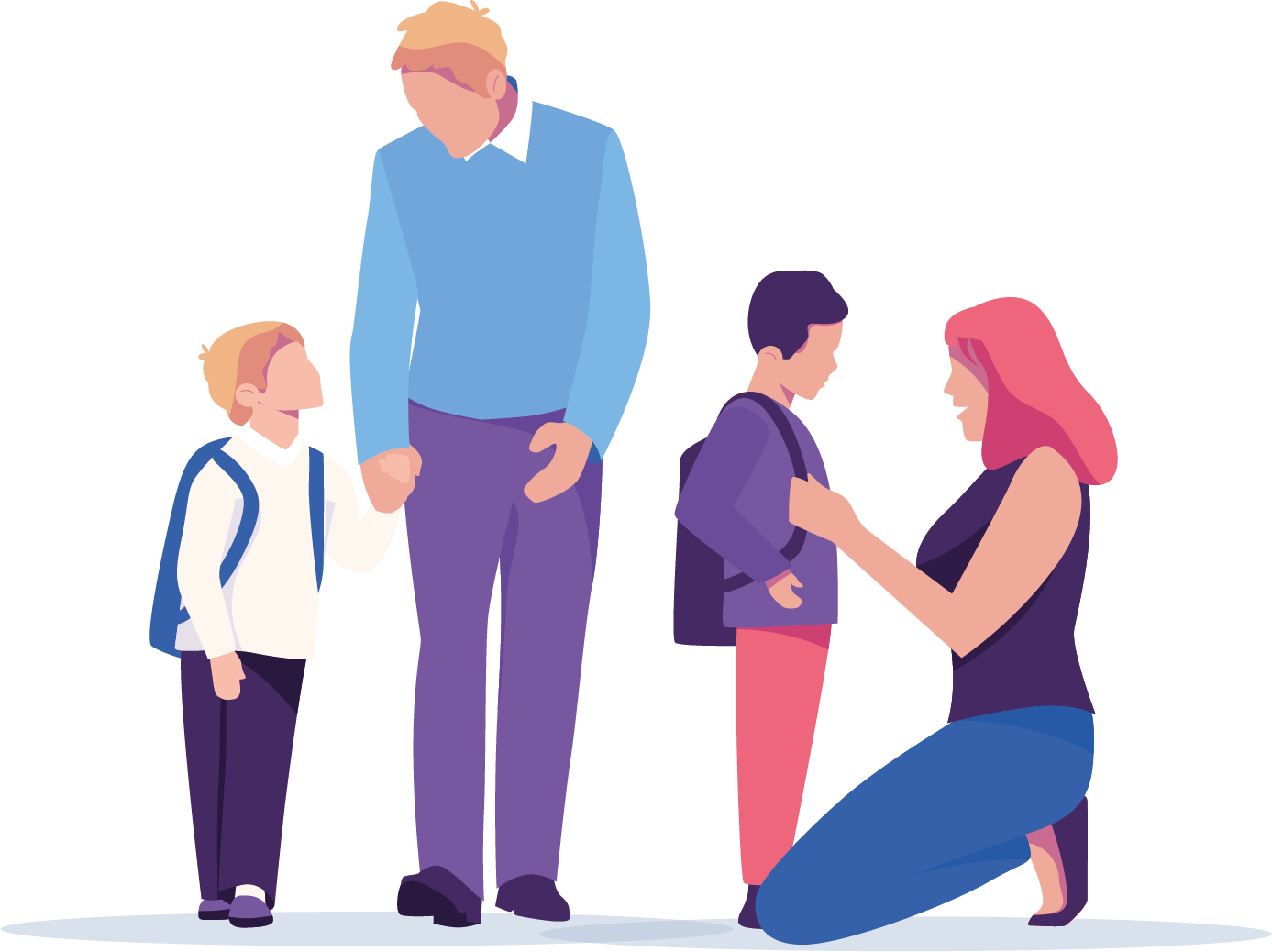 мүмкіндігінше құқық қорғау және / немесе арнаулы мемлекеттік органдарды, күзетті, персоналды, объектінің басшылығын қарулы шабуылдың фактісі мен мән-жайы туралы кез келген тәсілмен хабардар ету
қорғану: ғимараттан абайлап кету немесе үй ішінде паналаңыз, есікті құлыптаңыз, тәртіп сақшыларының келуін күту
Террористердің білім беру ұйымына шабуылы кезіндегі әрекеттер АЛГОРИТМІ
Білім беру ұйымының қауіпсіздігін қамтамасыз ететін тұлғалардың әрекеттері:
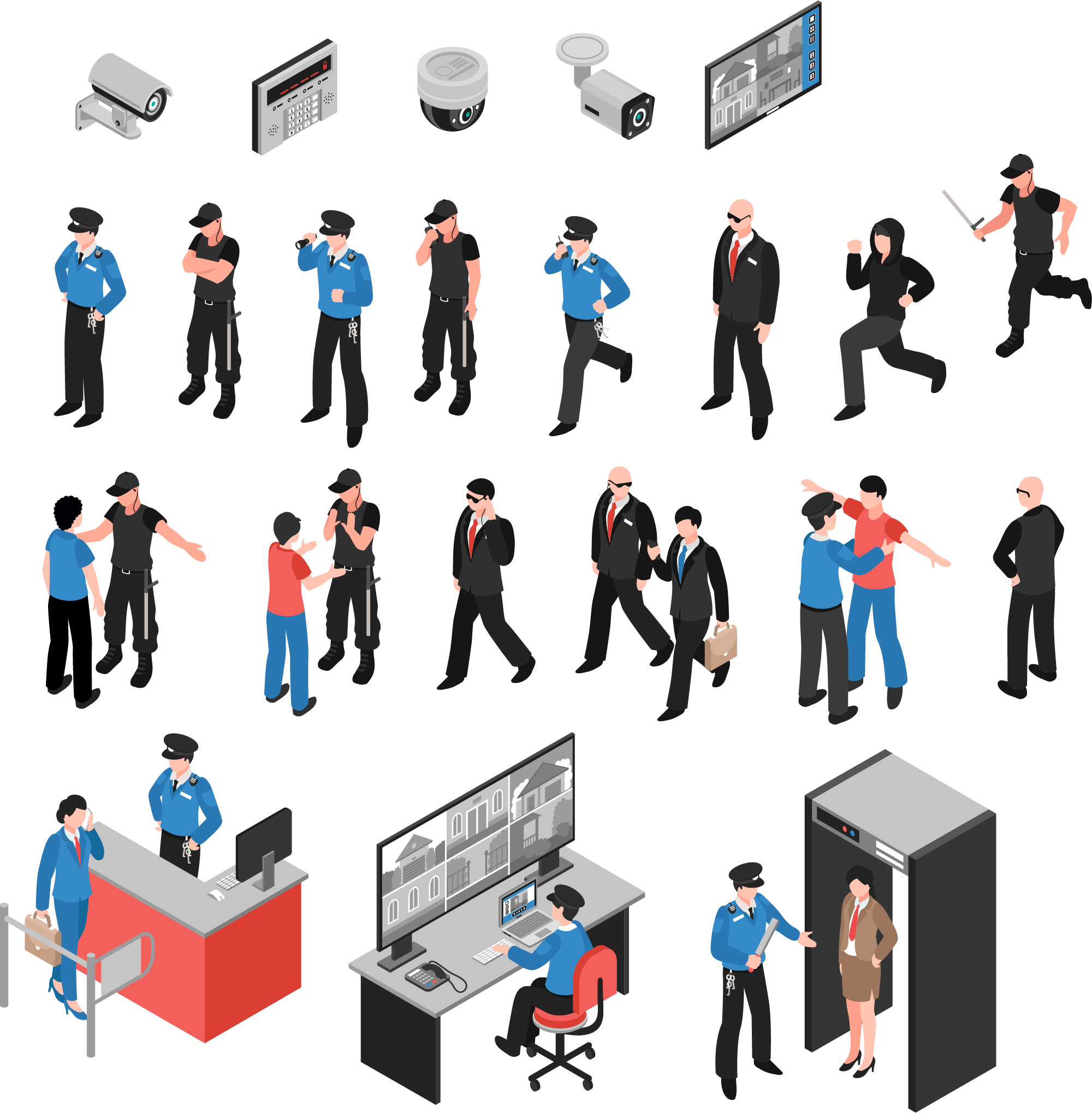 сыртқы белгілері бойынша дәстүрлі емес ағымдардың ұстанушыларын анықтау
объектінің басшылығына, құқық қорғау және/немесе арнаулы мемлекеттік органдарға күдікті адамды немесе адамдар тобын анықтау туралы кез келген тәсілмен хабарлауға
мүмкіндігінше оның/олардың объектідегі адамдардың жаппай болатын жерлеріне қозғалысын бөгеу
өз қауіпсіздігіңізді қамтамасыз етіңіз
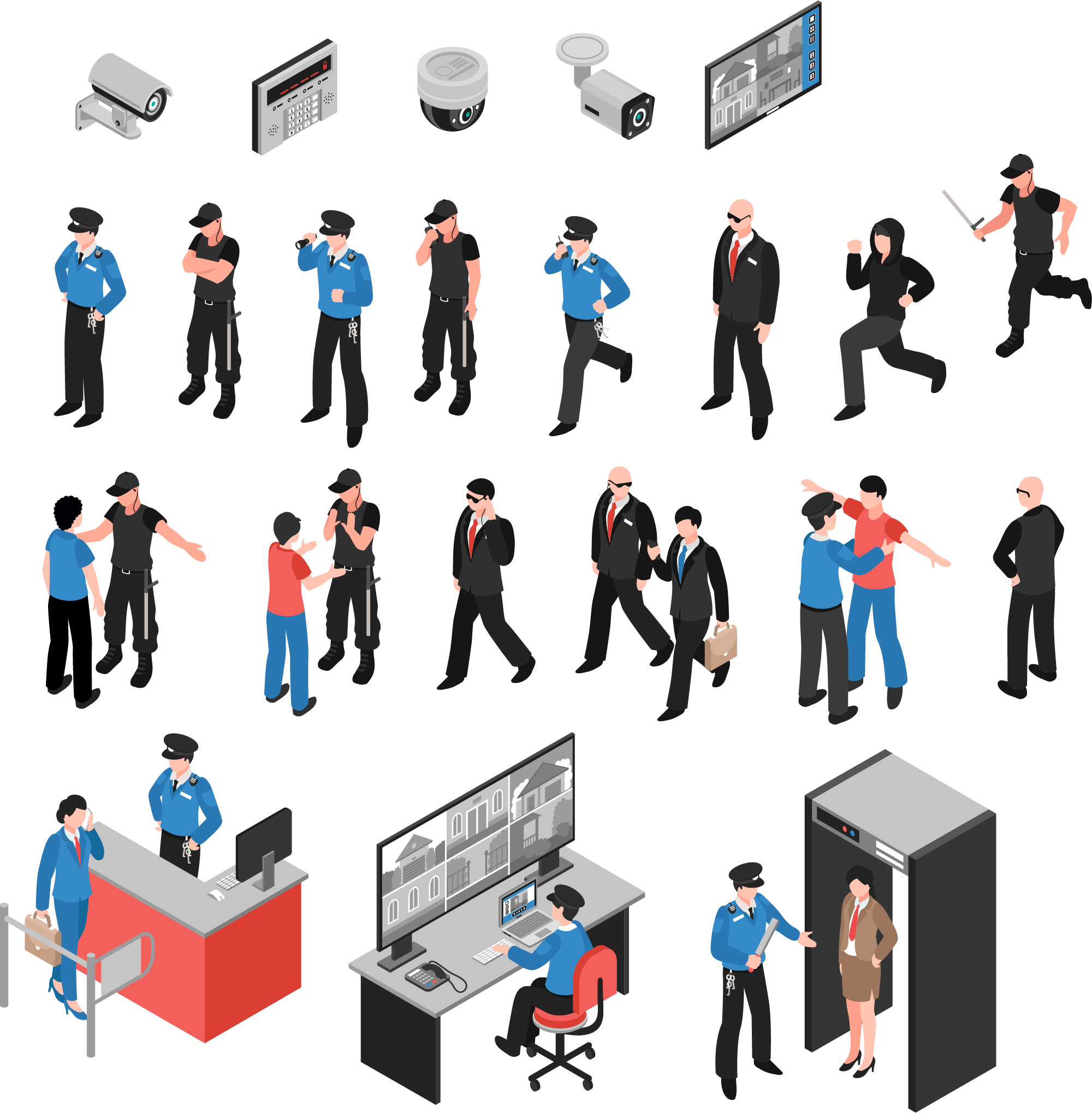 қажет болған жағдайда объектінің айналасында күдікті адамның немесе адамдар тобының қозғалысын бақылауды ұйымдастыру (жеке немесе бейнебақылау жүйесі арқылы)
объектідегі адамдардың қауіпсіздігін қамтамасыз ету бойынша шаралар қабылдау (эвакуациялау, ішкі кедергілерді жабу)
Террористтің сыртқы белгілері:
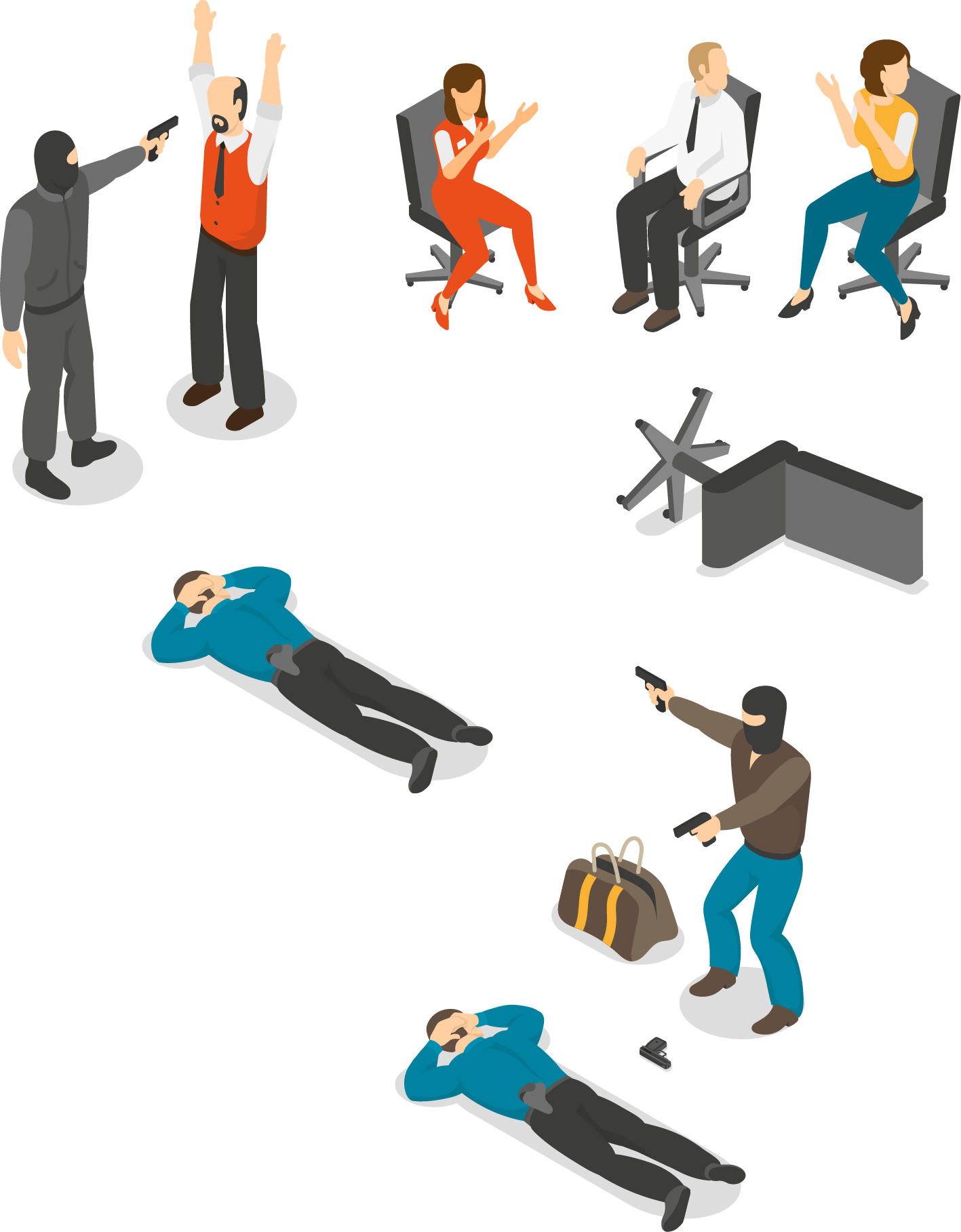 тасымалданатын заттарды ұқыпты ұстау, оларды денеге қысу және оларды мезгіл-мезгіл еріксіз сезіну
қолмен жасалған жарылғыш құрылғының (ҚЖҚ)  элементтерін жасыруға арналған, ауа райына сай келмейтін киім
киім астынан шығып тұрған ҚЖҚ элементтері, сымдар, ауыстырып қосқыштар, ажыратқыштар
әртүрлі бұзушылықтар болуы мүмкін камуфляждық форманы пайдалану (шеврондардың болмауы, форманың төменгі және жоғарғы бөліктерінің, бас киім түсінің сәйкес келмеуі,)
қолында қаруды немесе жарылғыш құрылғыны жасыруға болатын үлкен сөмкелердің немесе сандықтардың болуы
Білім беру ұйымдарында және оның аумағында терроризм актілерінің алдын алу жөніндегі ПРАКТИКАЛЫҚ ІС-ШАРАЛАР
Басшының терроризм актілерінің алдын алу жөніндегі іс-әрекеттері:
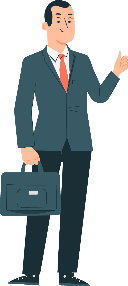 ықтимал террористік қатерлерге ден қою мәселелері бойынша ішкі істер органдарының бөлімшелерімен өзара іс-қимылды ұйымдастыру
қызметкерлердің, педагогтердің, білім алушылардың және қажет болған жағдайда олардың ата-аналарының (заңды өкілдерінің)қатысуымен іс-қимыл алгоритмдерін пысықтау бойынша практикалық жаттығуларды жүйелі түрде өткізу
білім беру ұйымының терроризмге қарсы қорғау шараларын іске асыруға жауапты лауазымды адам айқындалсын
терроризмге қарсы іс-қимыл саласындағы басшылық құжаттардың талаптарын білуі және қызметкерлердің, білім алушылардың назарына жеткізуі
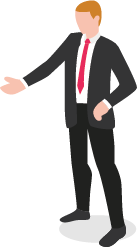 Жауапты лауазымды адамның іс-әрекеті:
басшыға терроризмге қарсы іс-қимыл шараларын жетілдіру және қызметкерлердің, педагогтар мен білім алушылардың қауіпсіздігін қамтамасыз ету мәселелері бойынша ұсыныстар беру
мекеменің үй-жайларында және аумағында терроризм актісін жасау қаупі туындаған кездегі іс-әрекеттер бойынша қызметкерлермен, педагогтармен және білім алушылармен жаттығуларды жартыжылдықта кемінде 2 рет жоспарлау және өткізу
қызметкерлермен, педагогтармен және білім алушылармен терроризмге қарсы іс-қимыл мәселелері бойынша сабақтарды жоспарлау және өткізу
күн сайын білім беру ұйымы объектісінің жағдайын бақылауды жүзеге асыру
мінез-құлқы жеткіліксіз бөгде адамдарға назар аударыңыз
Директордың әкімшілік-шаруашылық жұмыс (ӘШЖ) жөніндегі орынбасарының іс-әрекеттері:
следить за освещением территории организации образования в темное время
білім беру ұйымының аумағынан қоқысты уақтылы шығаруды қамтамасыз ету
мінез-құлқы жеткіліксіз бөгде адамдарға назар аударыңыз
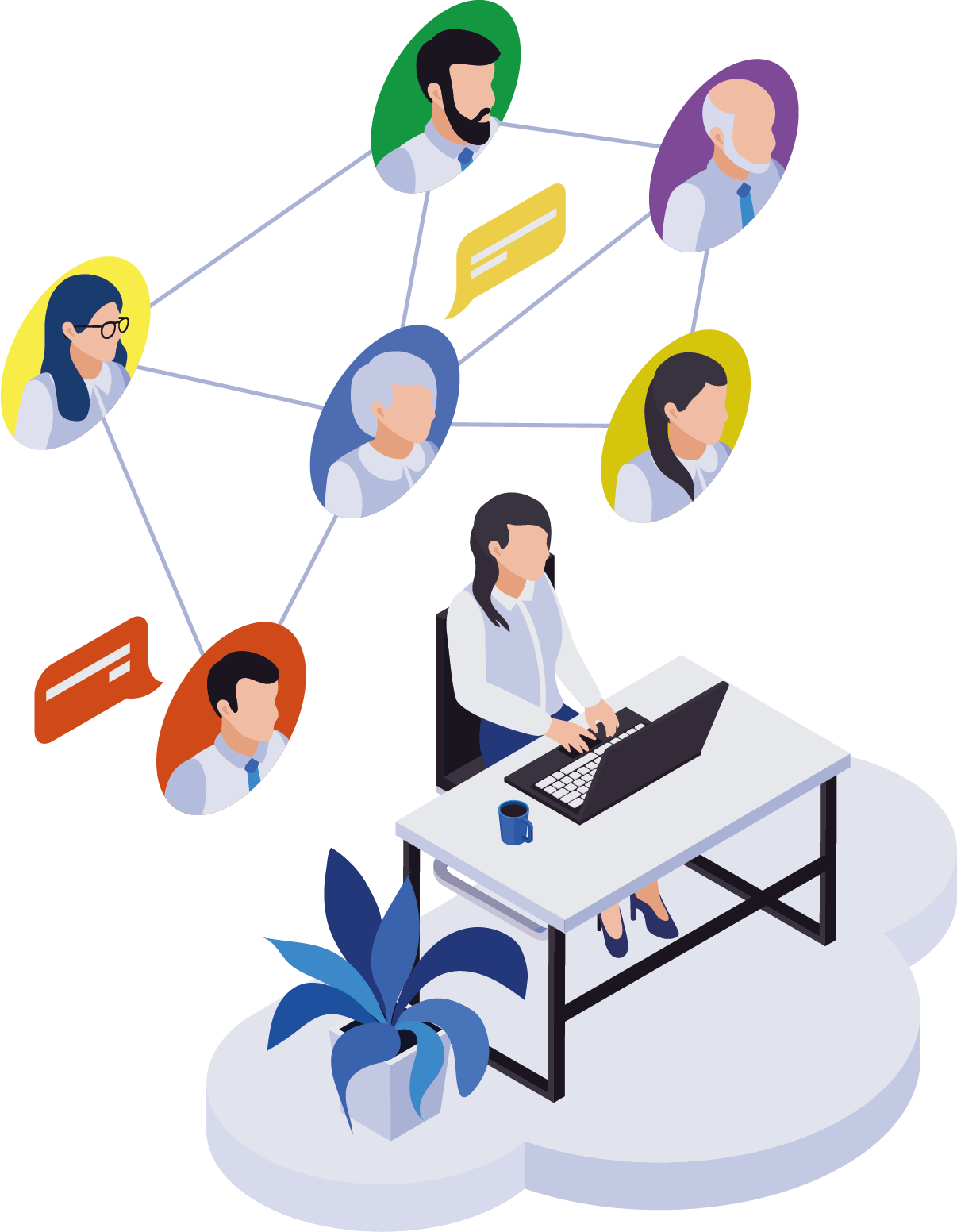 Білім беру ұйымдарында және оның аумағында терроризм актілерінің алдын алу жөніндегі ПРАКТИКАЛЫҚ ІС-ШАРАЛАР
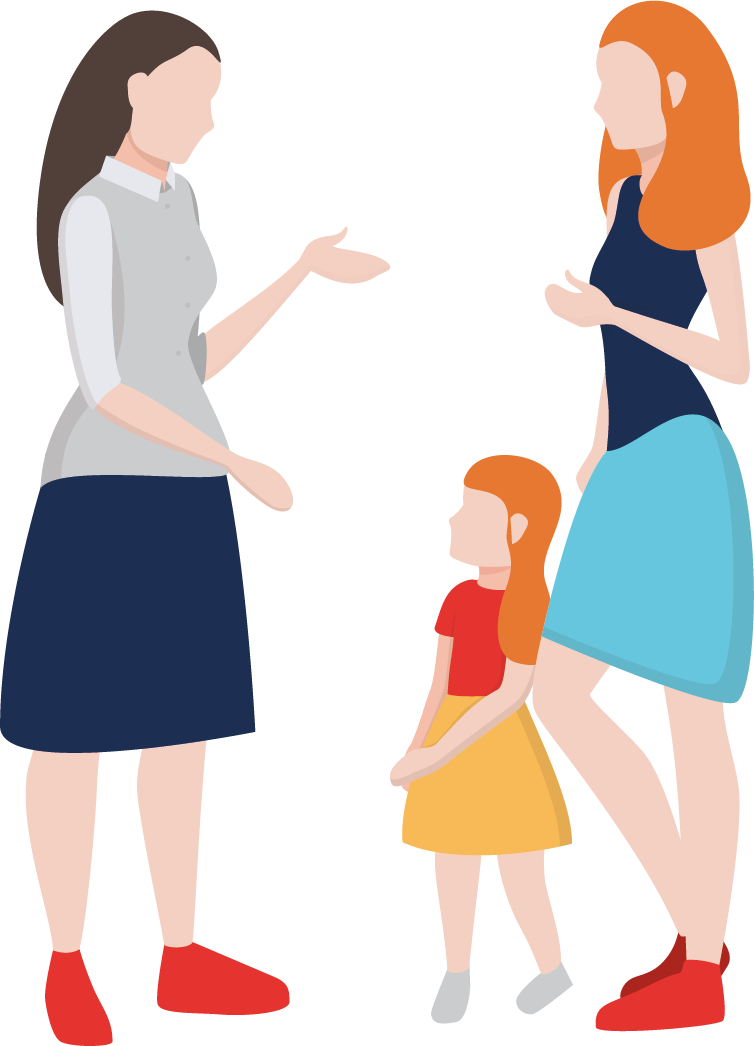 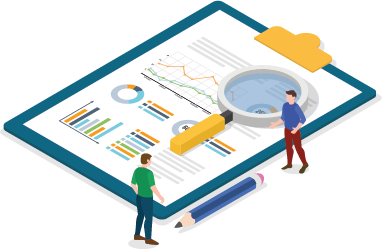 Директордың тәрбие жұмысы жөніндегі орынбасарының іс-әрекеттері:
тәрбие жұмысының жылдық және айлық жоспарларына білім алушылардың, педагогтердің және білім беру ұйымы қызметкерлерінің қатысуымен құқық қорғау органдары қызметкерлерімен тақырыптарда іс-шаралар өткізуді қосу:
«Террористтің сыртқы белгілері»,
«Қолдан жасалған жарылғыш құрылғы қалай көрінеді», 
«Егер мектепте оқ атылса не істеу керек», 
«Әртүрлі жарақаттар үшін алғашқы медициналық көмек шаралары»,
«Заңсыз ниет білдірген адамның психологиялық портреті,», 
«Экстремистік ұйымдардың қауіптілігі», 
«Террористер мен экстремистер жасөспірімдер мен жастарды өздерінің қылмыстық мақсаттары үшін қалай пайдалана алады».
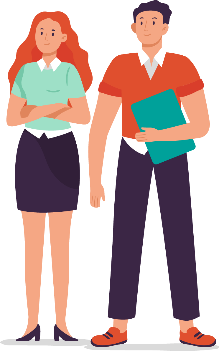 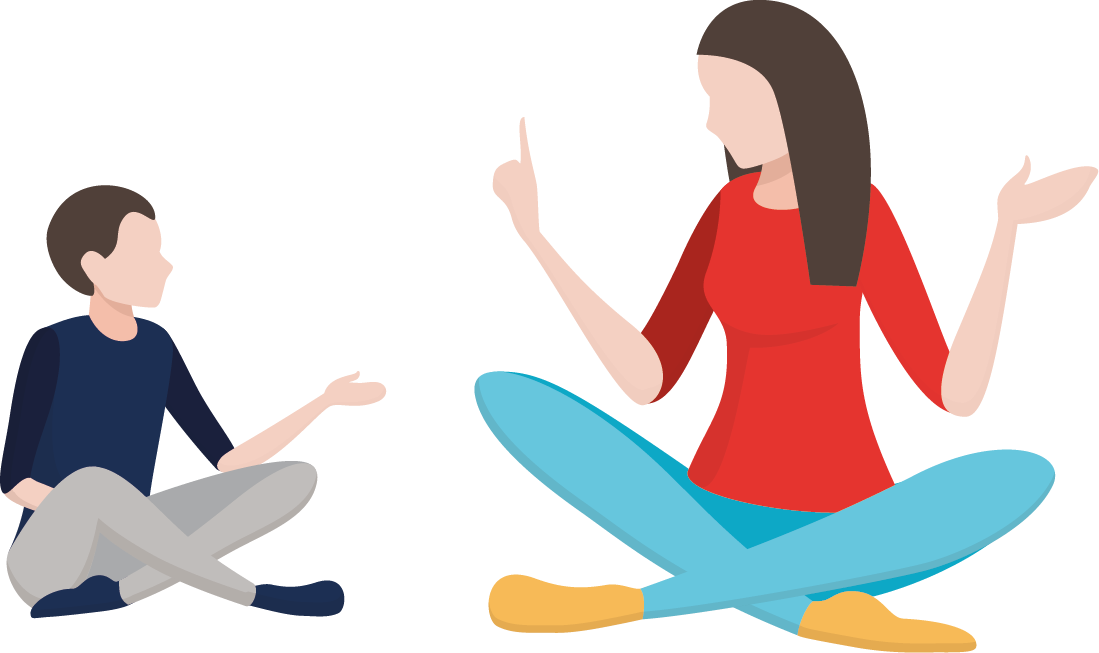 Сынып жетекшілері мен педагогтарының іс-әрекеттері:
выявлять обучающихся, склонных к насильственным акциям
жекелеген білім алушылардың мектепішілік тәртіп ережелерін бұзу, оларды экстремистік ұйымдар мен реакциялық діни секталарға тарту фактілерін алдын алу және анықтау
Террористік көріністерге ден қою алгоритмдерін пысықтау бойынша практикалық жаттығуларға белсенді қатысу
мінез-құлқы жеткіліксіз бөгде адамдарға назар аударыңыз
эвакуация маршруттарын жетілдіру, жеке күйзеліске төзімділікті және дағдарыс жағдайында басқару қабілетін арттыру бойынша ұсыныстар енгізу
Вахтерлердің әрекеттері:
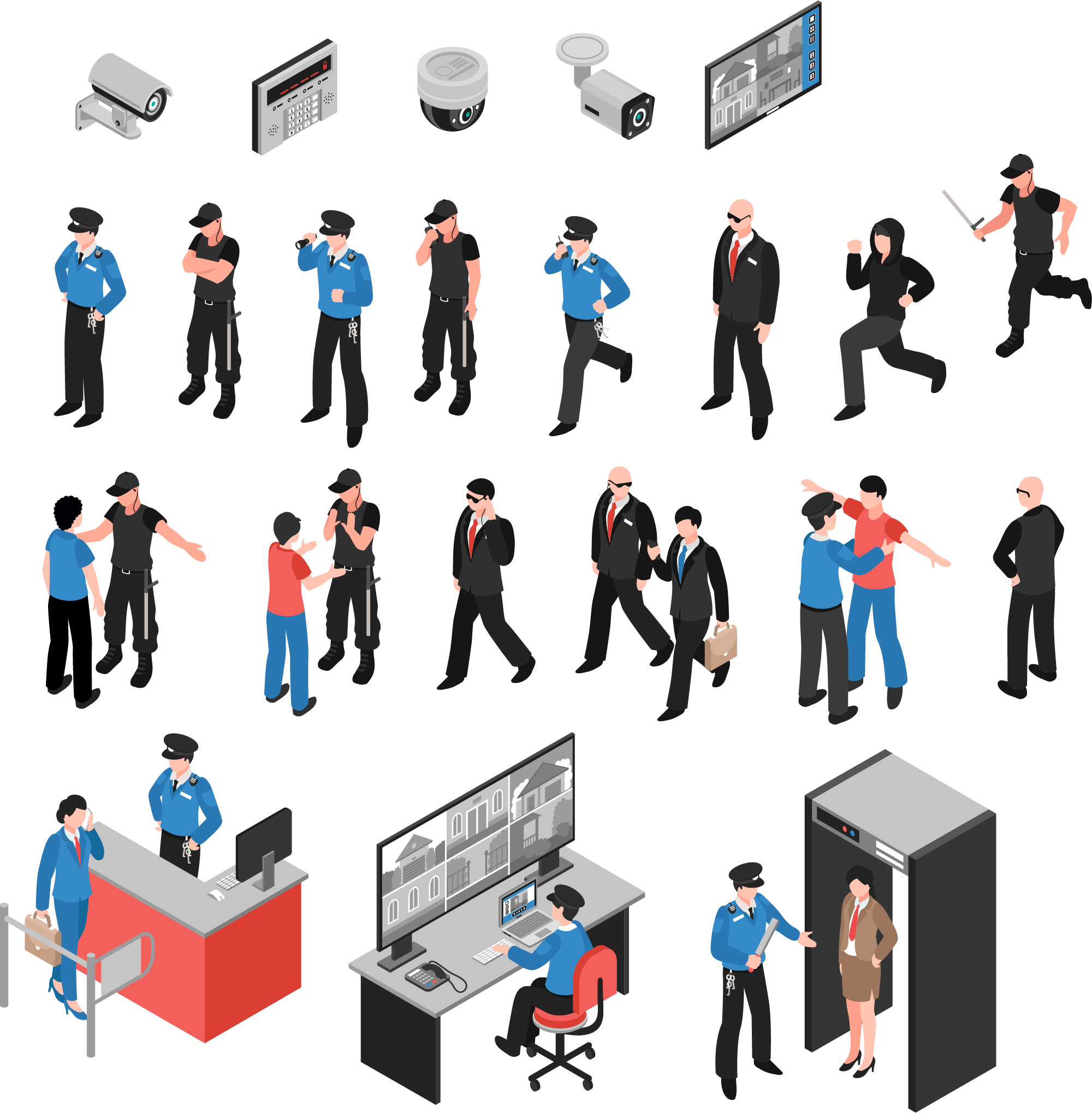 мінез-құлқы жеткіліксіз бөгде адамдарға назар аударыңыз
күн сайын педагогтерге оқу үй-жайларының кілттерін беруді және сабақ аяқталғаннан кейін және оқу үй-жайларында тәртіп орнатқаннан кейін кілттерді тапсыруды бақылау
білім беру ұйымдарына күдікті келушілерді пысықтау бойынша учаскелік инспекторлармен және кәмелетке толмағандар істері жөніндегі инспекторлармен өзара іс-қимылды ұйымдастыру
жедел телефон нөмірлерін білу
Білім беру ұйымдарында және оның аумағында терроризм актілерінің алдын алу бойынша ПРАКТИКАЛЫҚ ШАРАЛАР
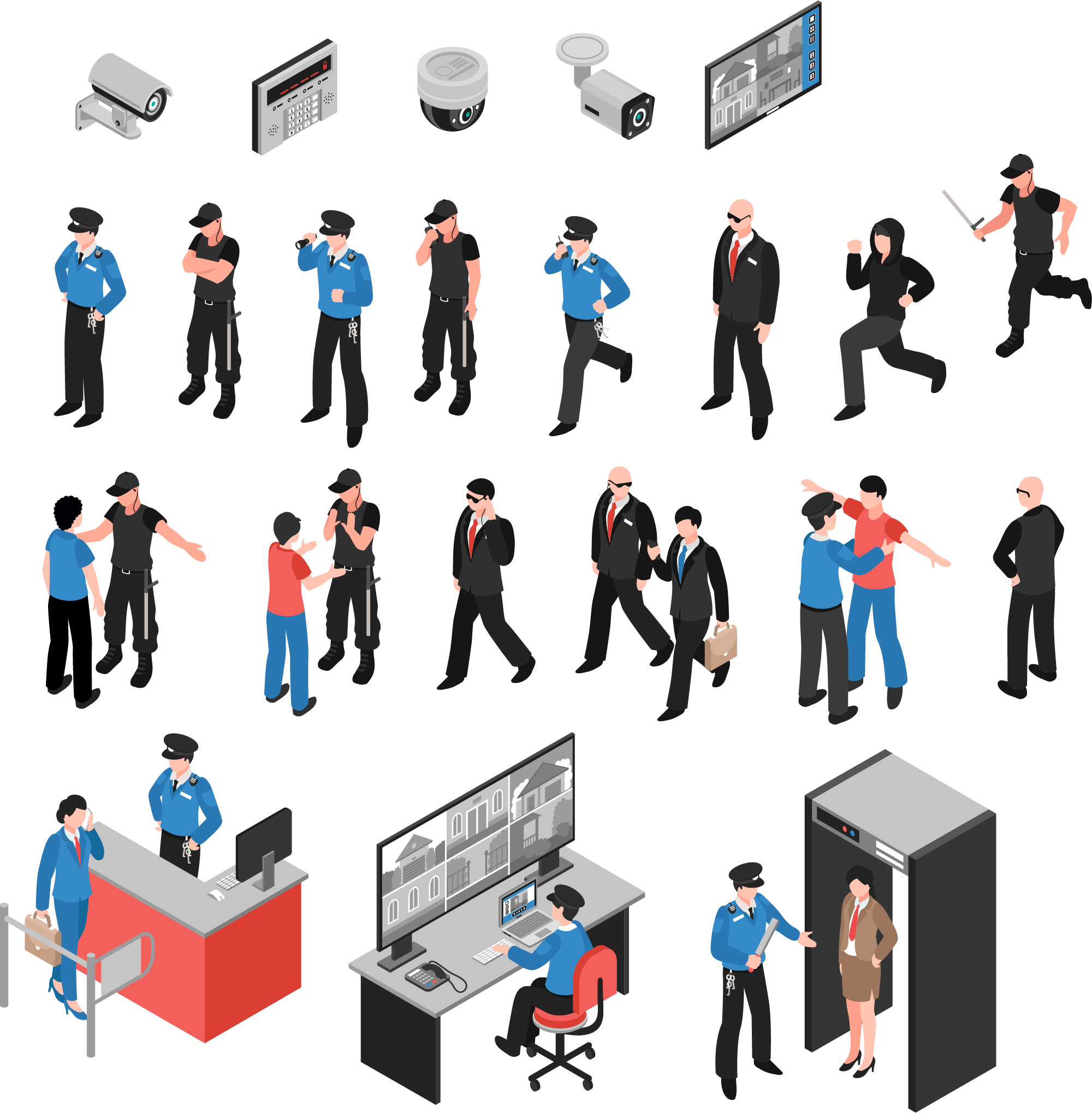 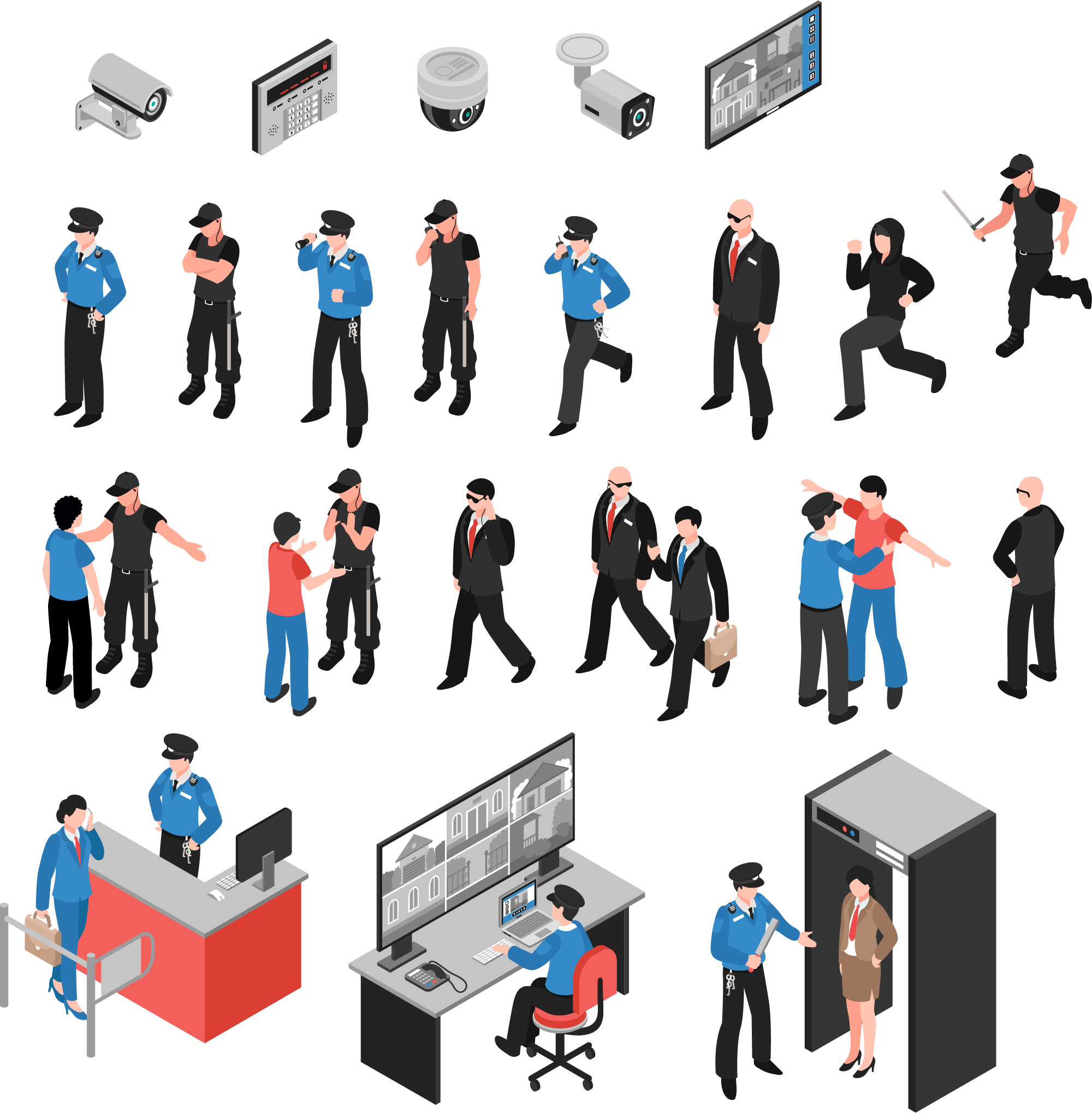 Кезекші әкімшінің әрекеттері:
күдікті қол жүгі (ауыр сөмкелер, қораптар, үлкен байламдар) бар адамдардың кіру әрекеті туралы объекті мен күзет басшысына хабарлау
кезекші педагогтардың жұмысына және білім алушыларды өткізуді ұйымдастыруға бақылауды жүзеге асыру
сәйкес емес мінез-құлқы бар бейтаныс адамдарға назар аударыңыз
білім беру ұйымына сабақ басталғанға дейін 30 минут бұрын келу
Білім беру ұйымының тұрақты қызметкерлерінің іс-әрекеттері:
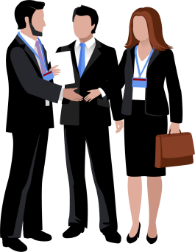 бөтен және күдікті заттардың жоқтығын тексеру және оларды сабаққа (жұмысқа) дайындау үшін сабақ басталғанға дейін 15 минут бұрын жұмыс орындарына келу.
өздеріне бекітілмеген аудиторияларда (кабинеттер, аудиториялар) сабақ жүргізетін мұғалімдер кілттерді вахташыға қабылдап, тапсырады.
Жауапты кезекшілер сабақ аяқталғаннан кейін аудиториялардың тазалығын бақылау
сәйкес емес мінез-құлқы бар бейтаныс адамдарға назар аударыңыз
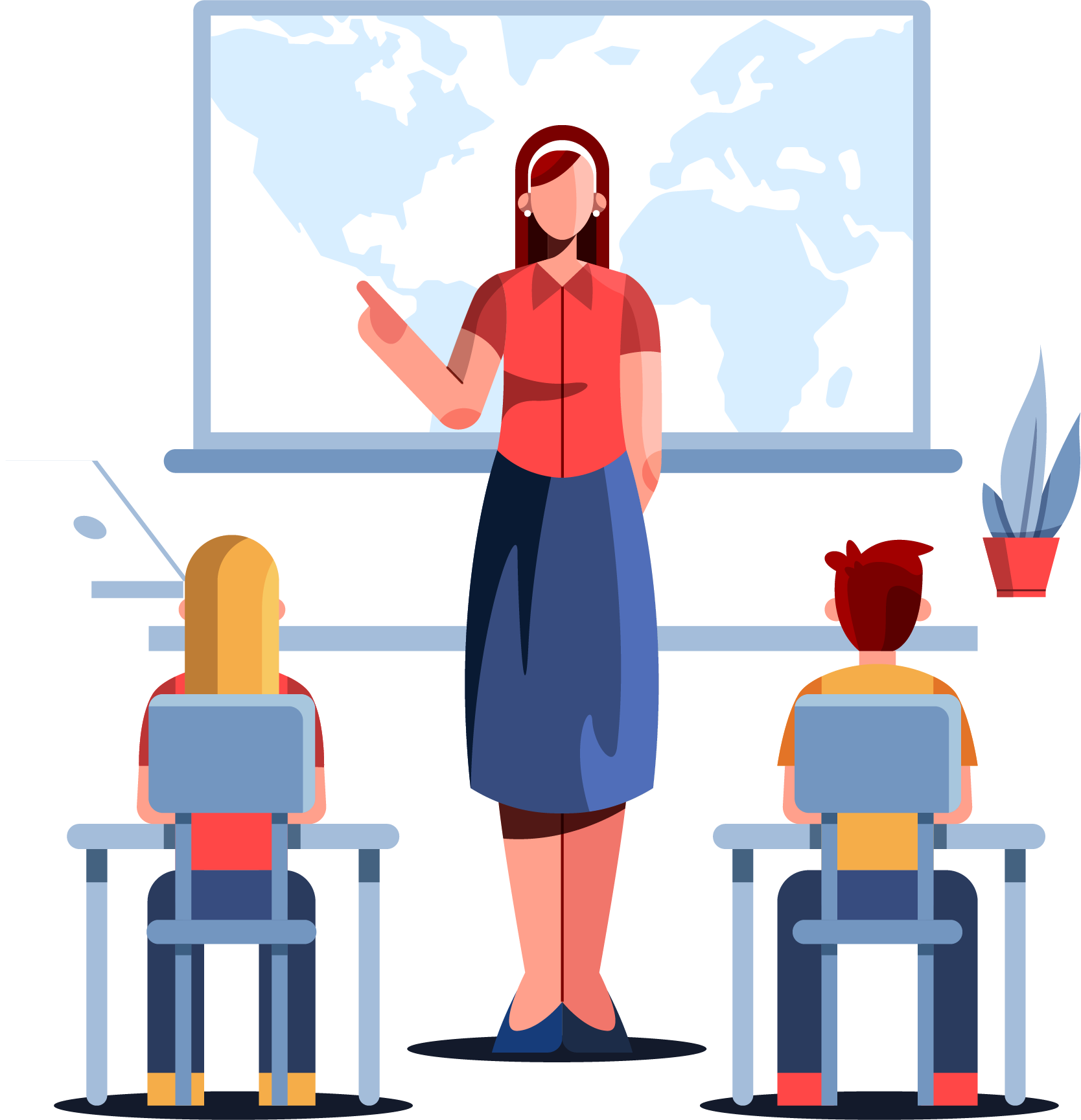 Оқушылардың әрекеттері:
Сабақтардың басталуына дайындалу үшін мектепке ерте келіңіз
Білім беру ұйымдарында және оның аумағында терроризм актілерінің алдын алу жөніндегі ПРАКТИКАЛЫҚ ІС-ШАРАЛАР
Білім беру ұйымының қауіпсіздігін қамтамасыз ететін адамдардың іс-әрекеттері:
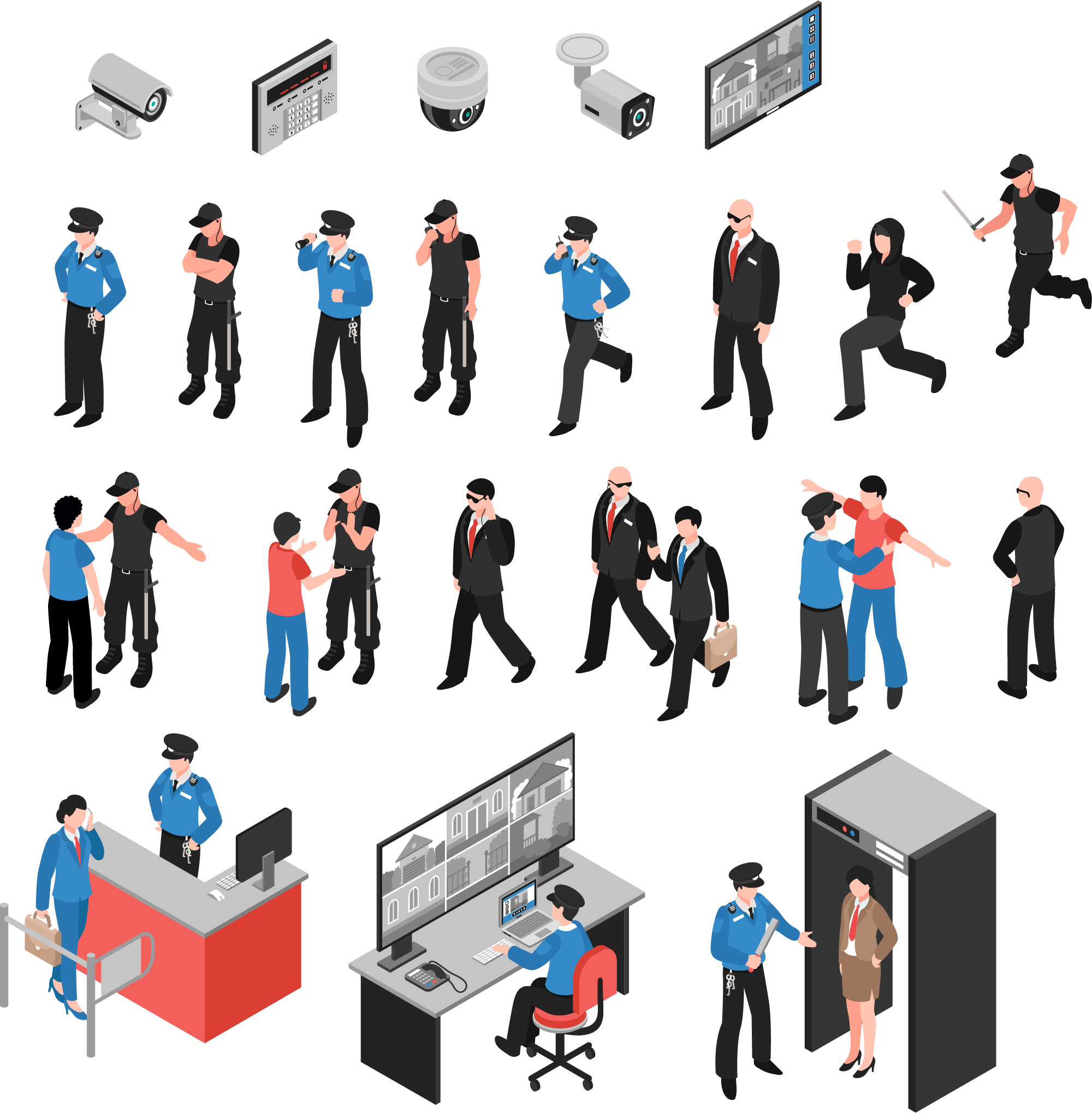 автокөлік құралдары мекемесінің аумағын өткізген кезде тиісті құжаттарды және әкелінетін жүктердің сипатын тексеру
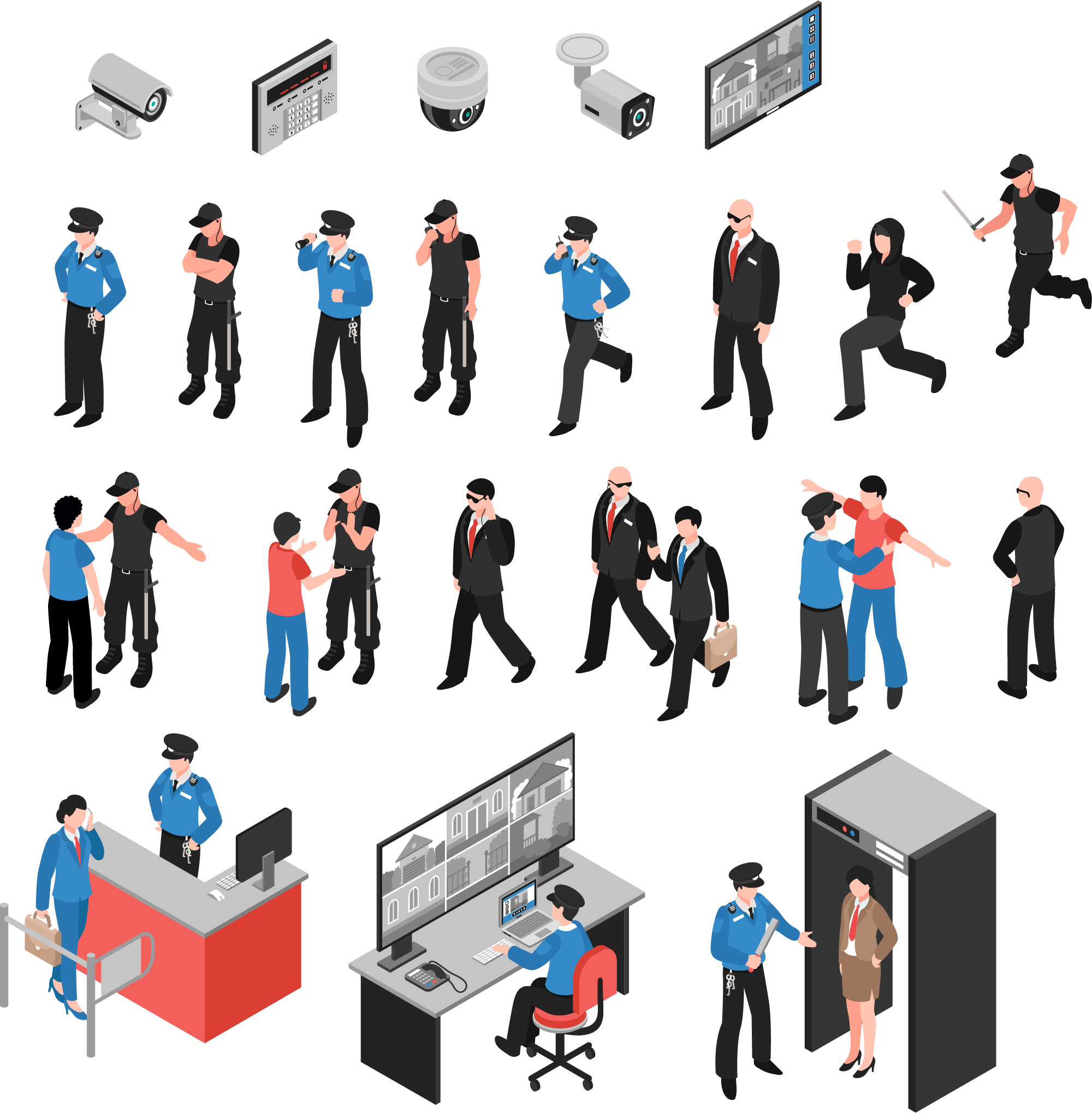 жұмыс күні аяқталғаннан кейін білім беру ұйымының ішкі үй-жайларын үнемі тексеріп, мекеме аумағын екі сағат сайын аралап, бөгде және күдікті заттарға назар аударыңыз
құжаттарды тексеруге және мектепке қызмет істері бойынша баратын басқа ұйымдардан келген адамдардың келу мақсатына ерекше назар аудару, келушілер кітабына тиісті жазбалар жасау
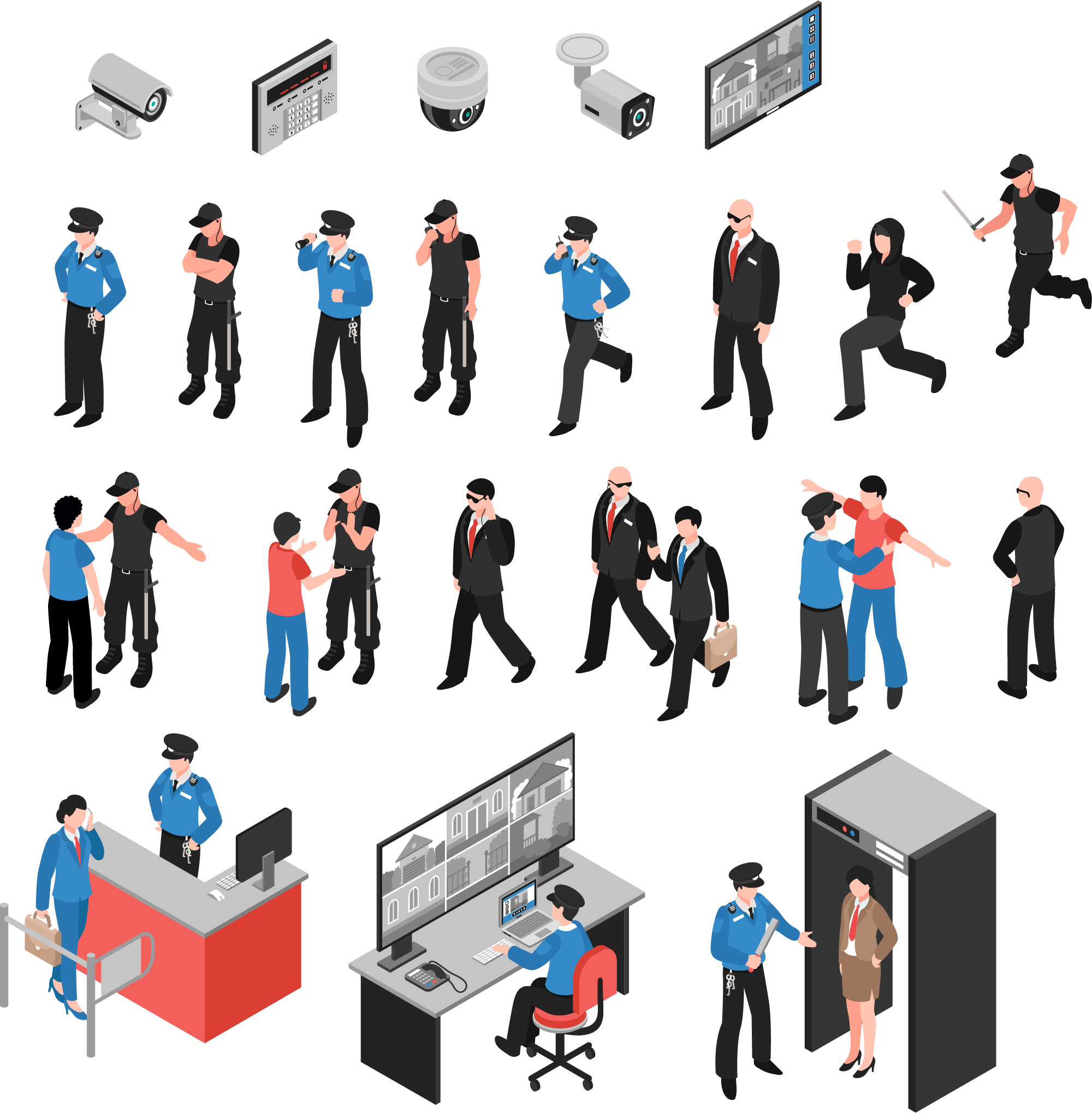 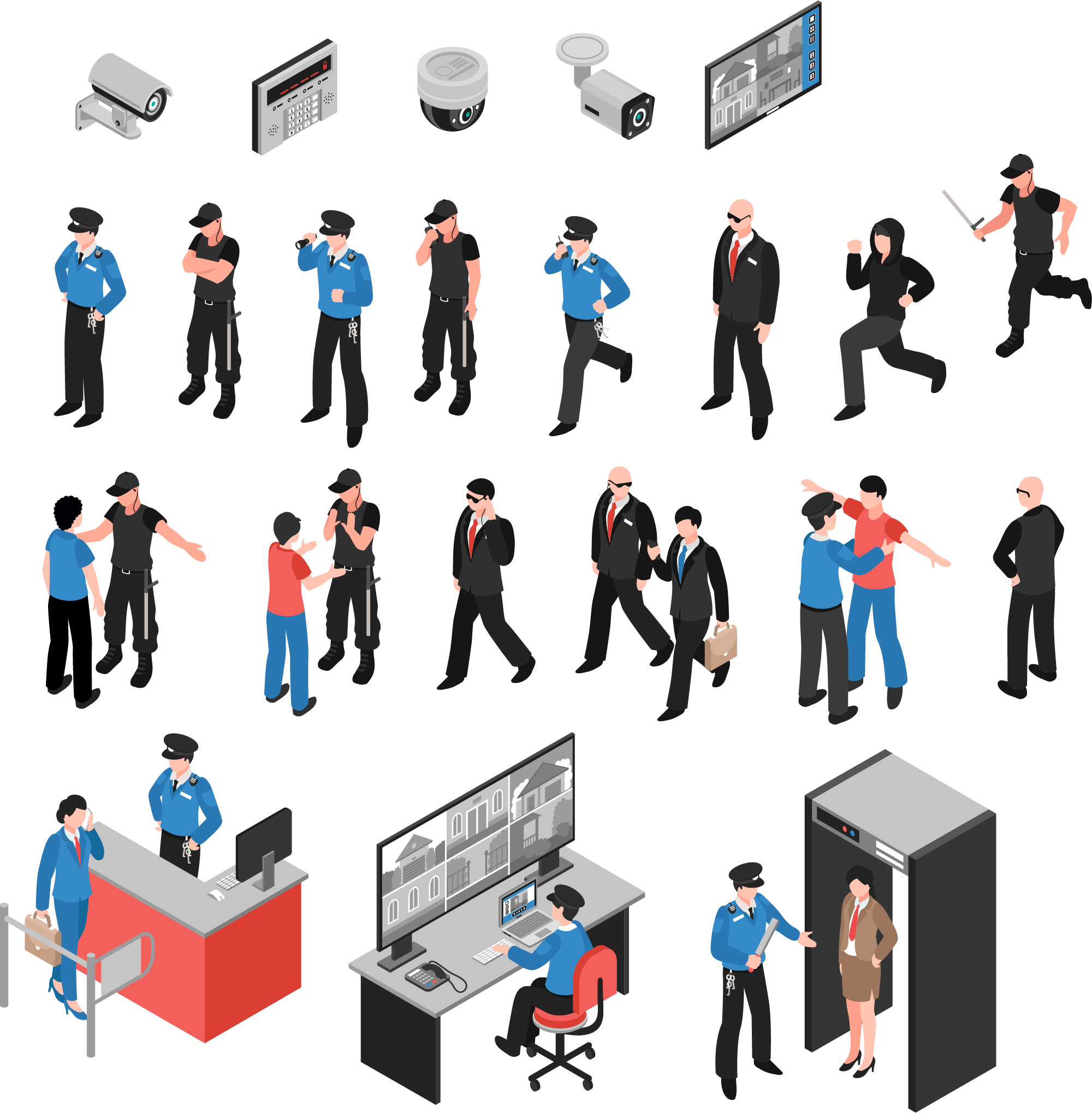 барлық анықталған бұзушылықтар туралы білім беру ұйымының басшысына және өзінің тікелей бастықтарына күзет кәсіпорнында дереу хабарлау қажет
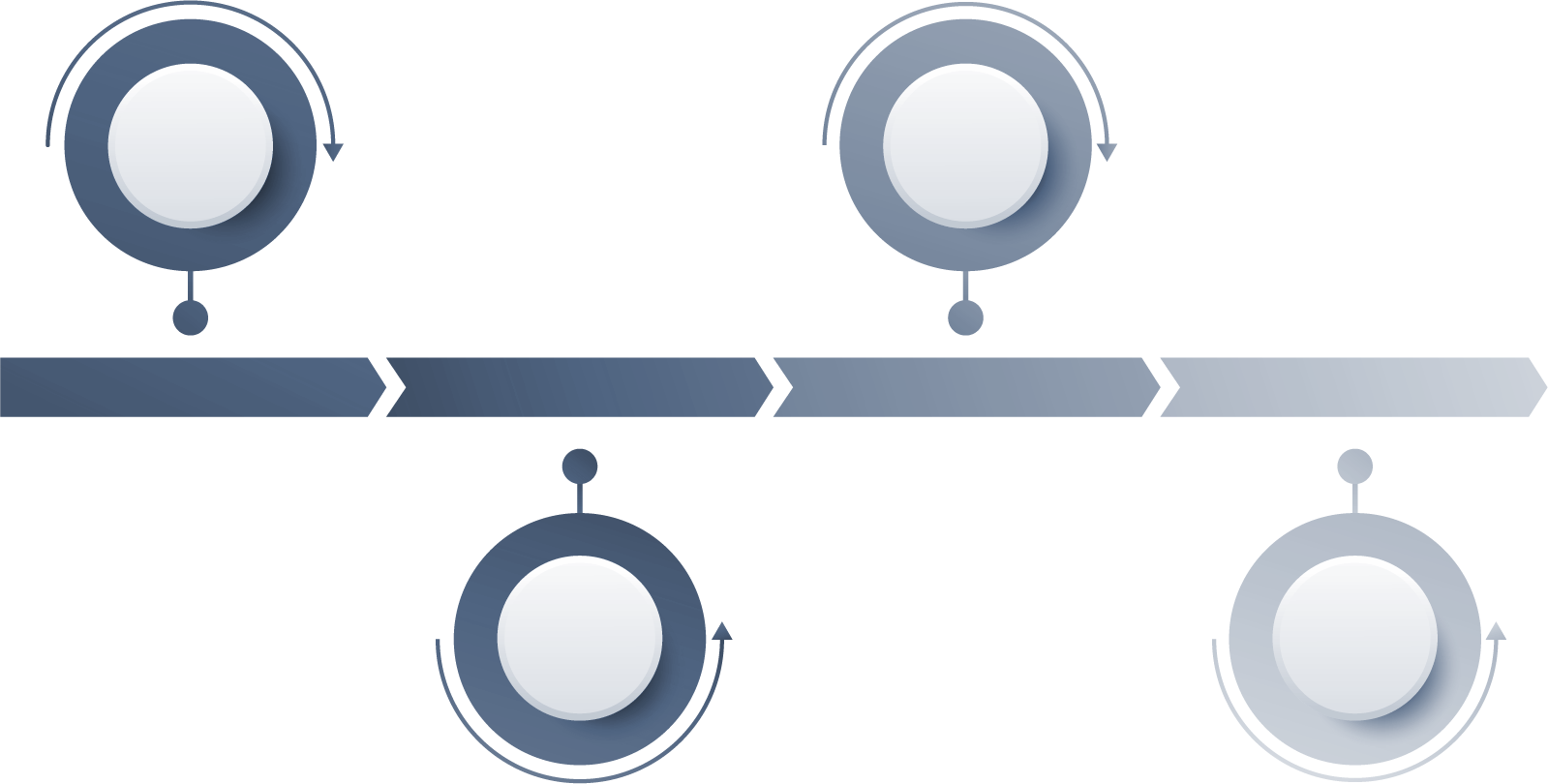 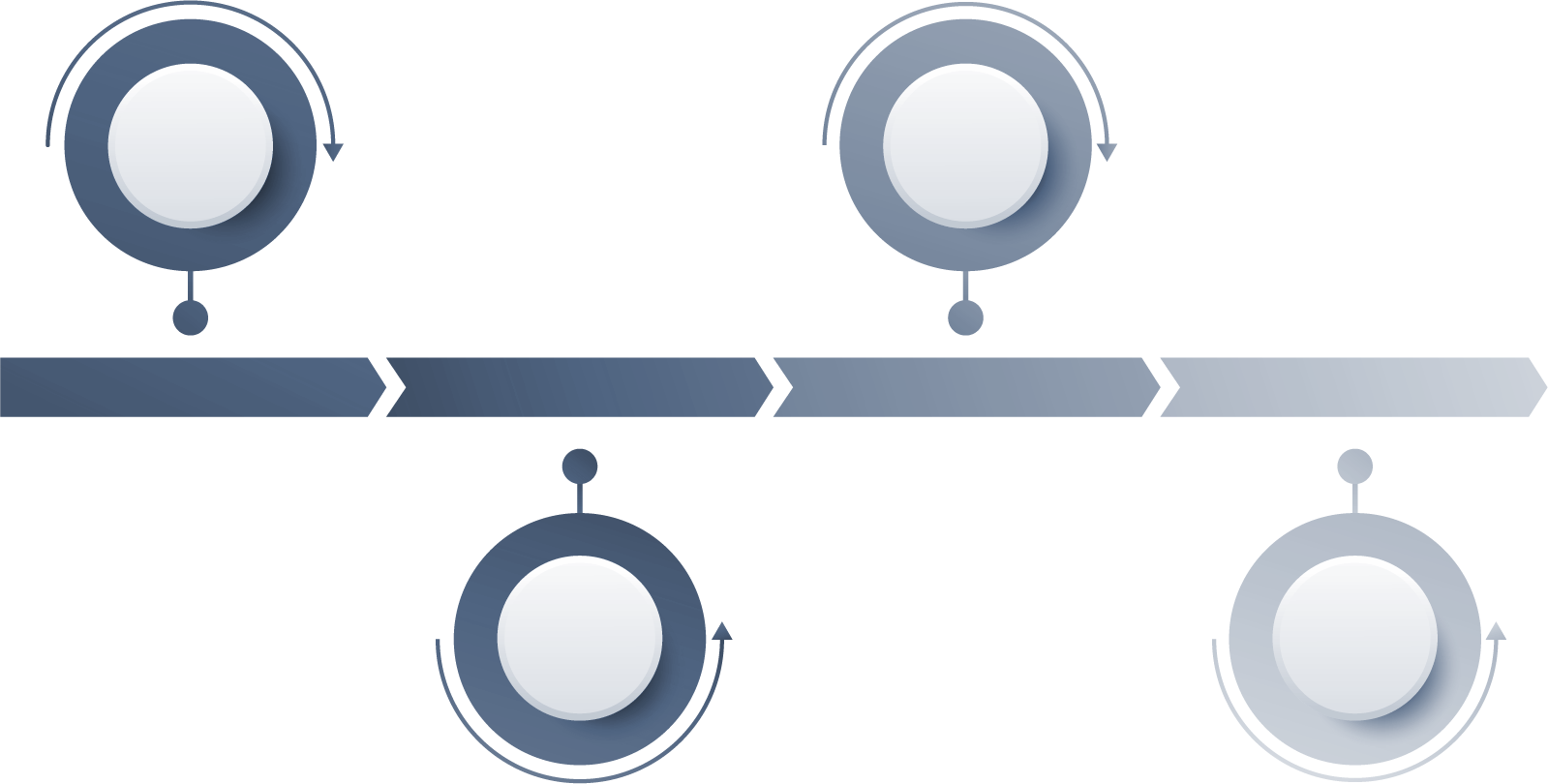 қызметкерлердің, педагогтар мен білім алушылардың жұмысқа және сабаққа жаппай (жалпы) келуі және жұмыс пен сабақ аяқталғаннан кейін олардың кетуі кезінде ғимараттың кіреберіс есіктерін кіру және шығу үшін бос ұстау. Тәуліктің қалған уақытында кіреберіс есіктерді күзетші келген адамның қоңырауы бойынша ашады
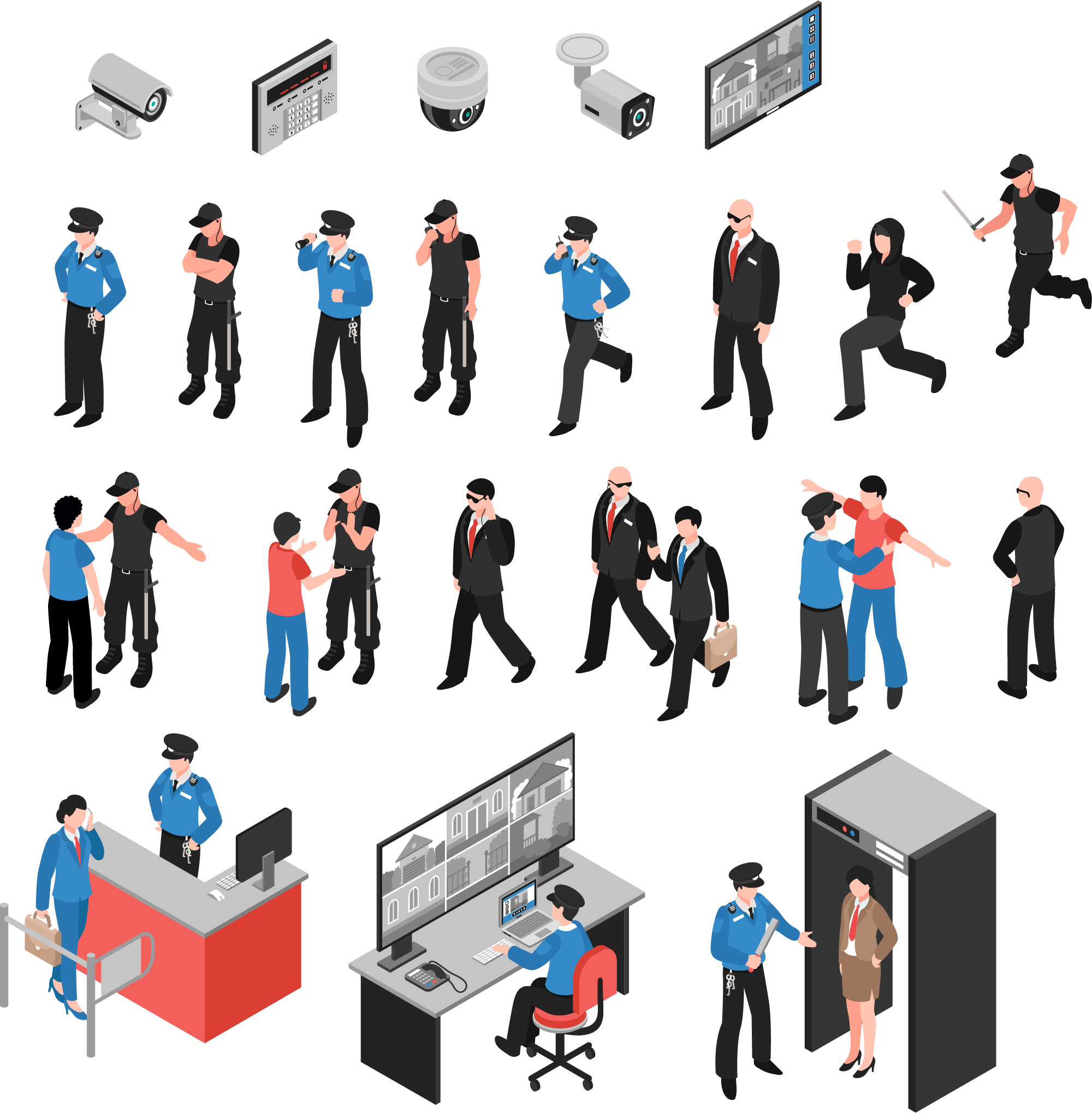 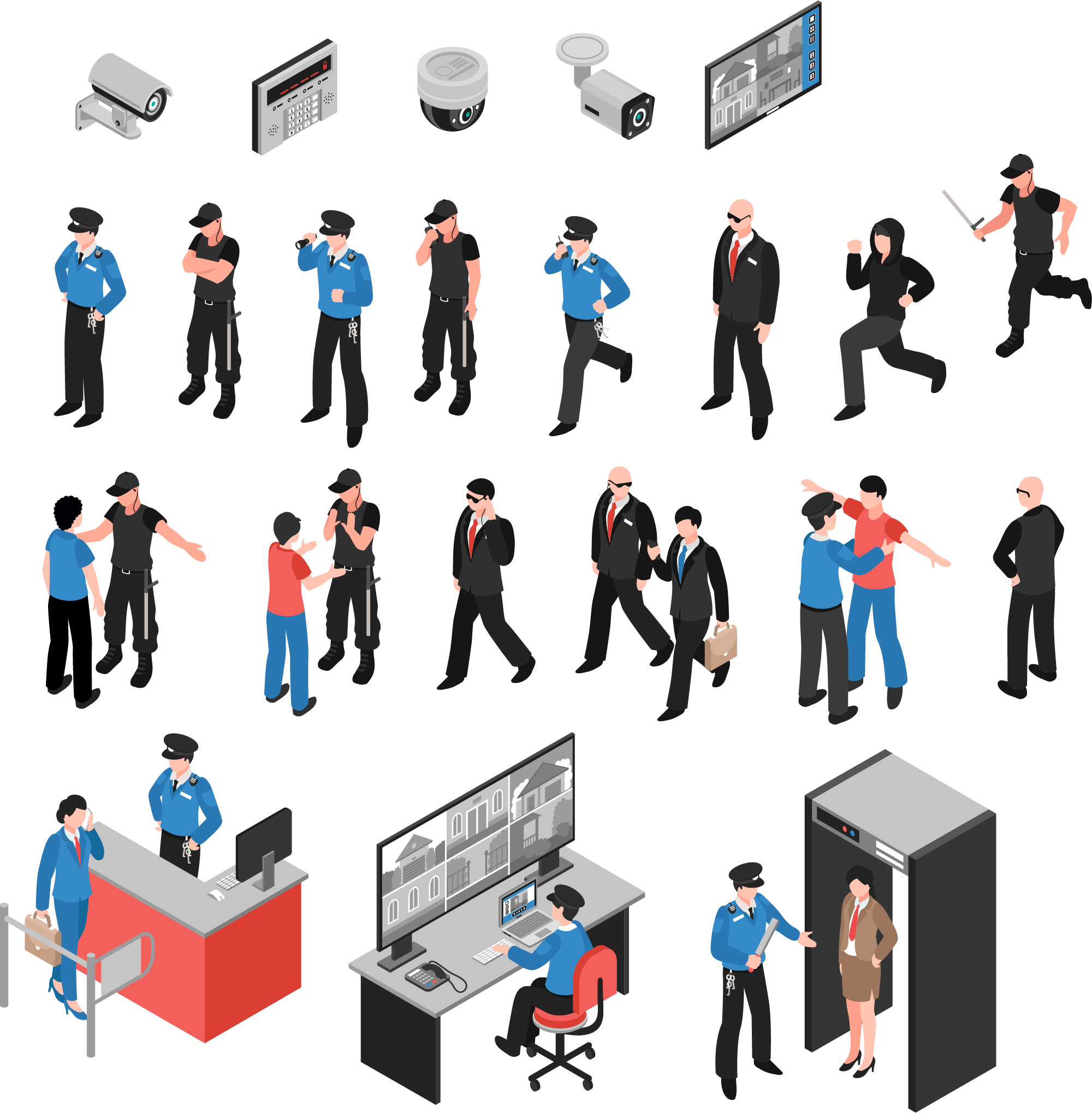 бөгде адамдардың мектеп ғимаратына кіруін шектеу (себептерін анықтау)
Ескертпе: әрбір қызметкер мен білім алушы мекемеде қауіпсіздікті қамтамасыз етуге қатысты кемшіліктер мен бұзушылықтар анықталған кезде бұл туралы дереу мектеп директорына немесе оның қауіпсіздік жөніндегі орынбасарына хабарлайды.
ТЕХНОГЕНДІК СИПАТТАҒЫ ТӨТЕНШЕ ЖАҒДАЙЛАР ТУЫНДАҒАН КЕЗДЕ БІЛІМ БЕРУ ҰЙЫМДАРЫ ҚЫЗМЕТКЕРЛЕРІНІҢ, БІЛІМ АЛУШЫЛАРЫ МЕН ТӘРБИЕЛЕНУШІЛЕРІНІҢ ІС-ҚИМЫЛ АЛГОРИТМІ
Өрттің (жарылыстың) пайда болуы
Басшының іс-әрекеті:
қажет болған жағдайда электр энергиясын өшіру (өрттен қорғау жүйелерін қоспағанда), желдету жүйелерінің жұмысын тоқтату
бұл туралы дереу телефон арқылы мемлекеттік өртке қарсы қызметке (бұдан әрі - МӨҚҚ) 101 нөмірі бойынша немесе 112 бірыңғай кезекші-диспетчерлік қызметке хабарлау қажет,
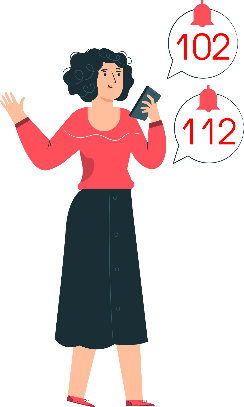 проверить включение в работу автоматических систем противопожарной защиты (оповещения людей при пожаре)
, адамдарды құтқару және эвакуациялау, өртті алғашқы өрт сөндіру құралдарымен сөндіру және материалдық құндылықтарды сақтау бойынша қолдан келгенше шаралар қабылдау
МӨҚҚ бөлімшелерінің кездесуін ұйымдастыру және өрт ошағына және өртке қарсы сумен жабдықтау үшін ең қысқа жолды таңдауға көмек көрсету
өртті сөндіруге қатысатын қызметкерлердің қауіпсіздік талаптарын сақтауын қамтамасыз ету
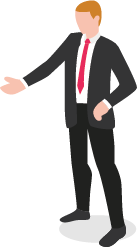 ғимараттың үй-жайларында өрттің және түтіндеудің алдын алуға ықпал ететін басқа да іс-шараларды орындау
МӨҚҚ бөлімшесі келгенге дейін өртті сөндіру бойынша жалпы басшылықты (объектінің ерекшеліктерін ескере отырып) жүзеге асыру
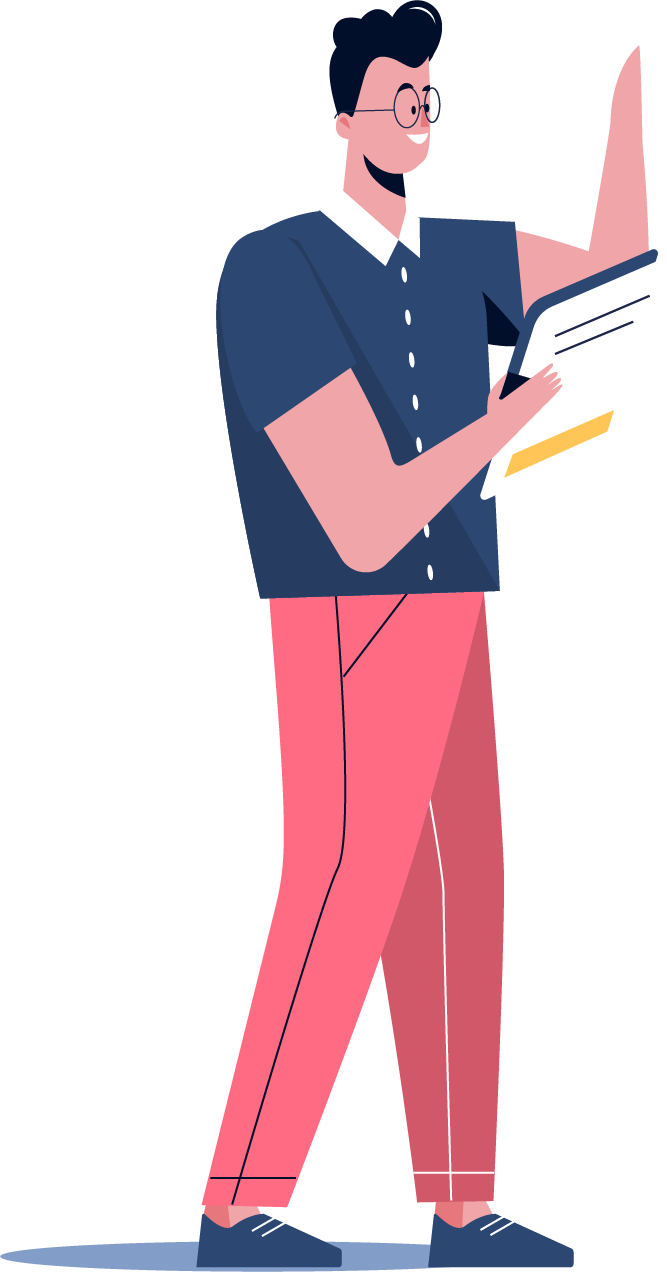 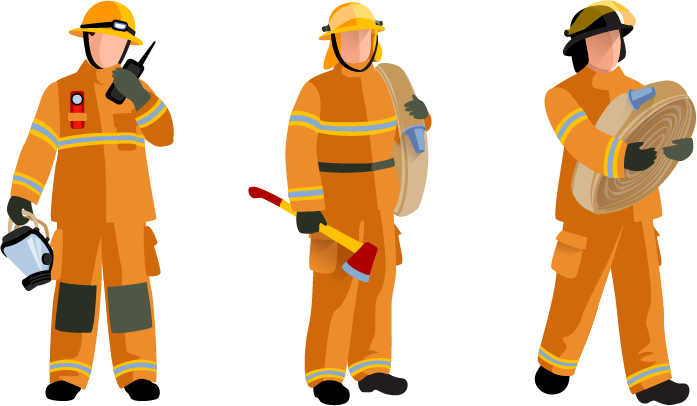 өрт сөндіру бөлімшесінің келуіне
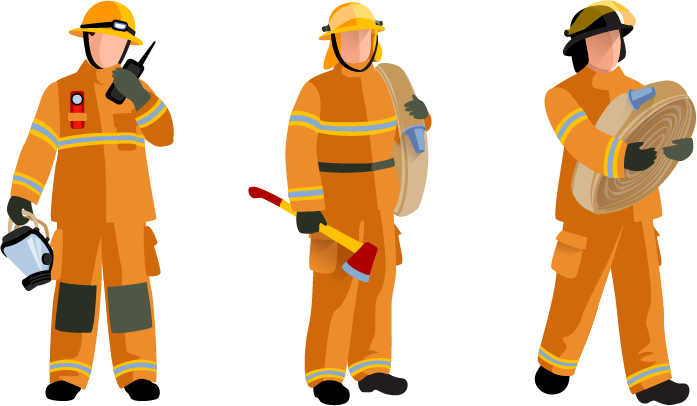 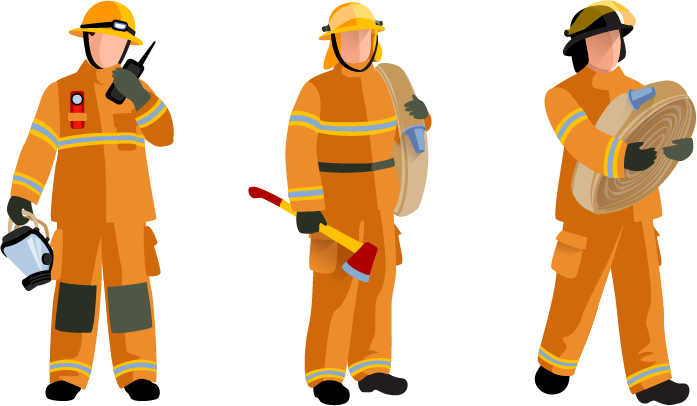 Білім беру ұйымының басшысы өртті сөндіру басшысына объектінің конструктивтік ерекшеліктері, іргелес құрылыстар мен құрылыстар, сақталатын заттардың саны мен өрт қауіпті қасиеттері – және өртті сәтті жою, қауіпсіздік үшін қажетті
ТЕХНОГЕНДІК СИПАТТАҒЫ ТӨТЕНШЕ ЖАҒДАЙЛАР ТУЫНДАҒАН КЕЗДЕ БІЛІМ БЕРУ ҰЙЫМДАРЫ ҚЫЗМЕТКЕРЛЕРІНІҢ, БІЛІМ АЛУШЫЛАРЫ МЕН ТӘРБИЕЛЕНУШІЛЕРІНІҢ ІС-ҚИМЫЛ АЛГОРИТМІ
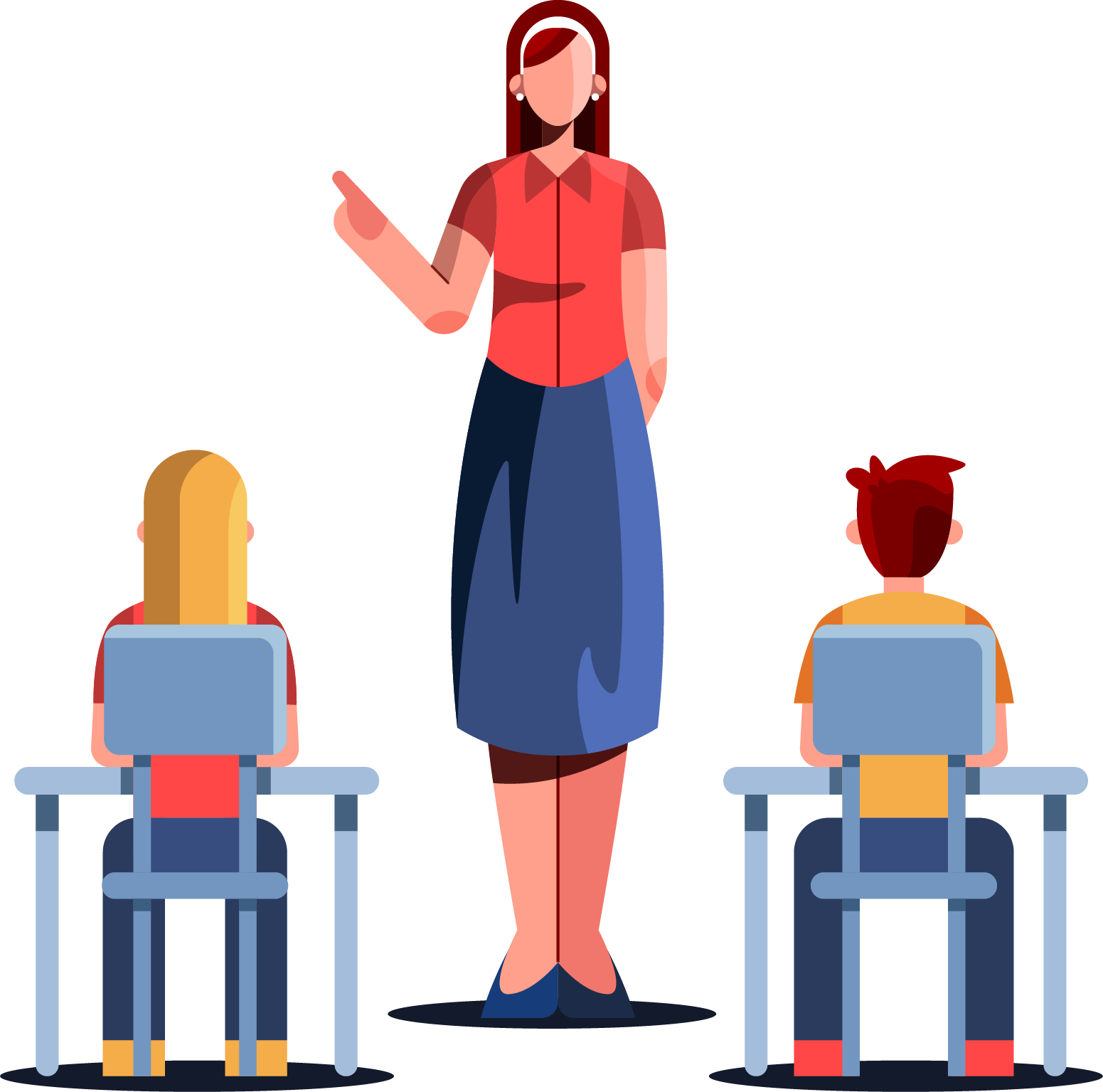 Өрттің (жарылыстың)пайда болуы
Қызметкерлердің (қызметкерлердің, педагогтердің) іс-әрекеттері:
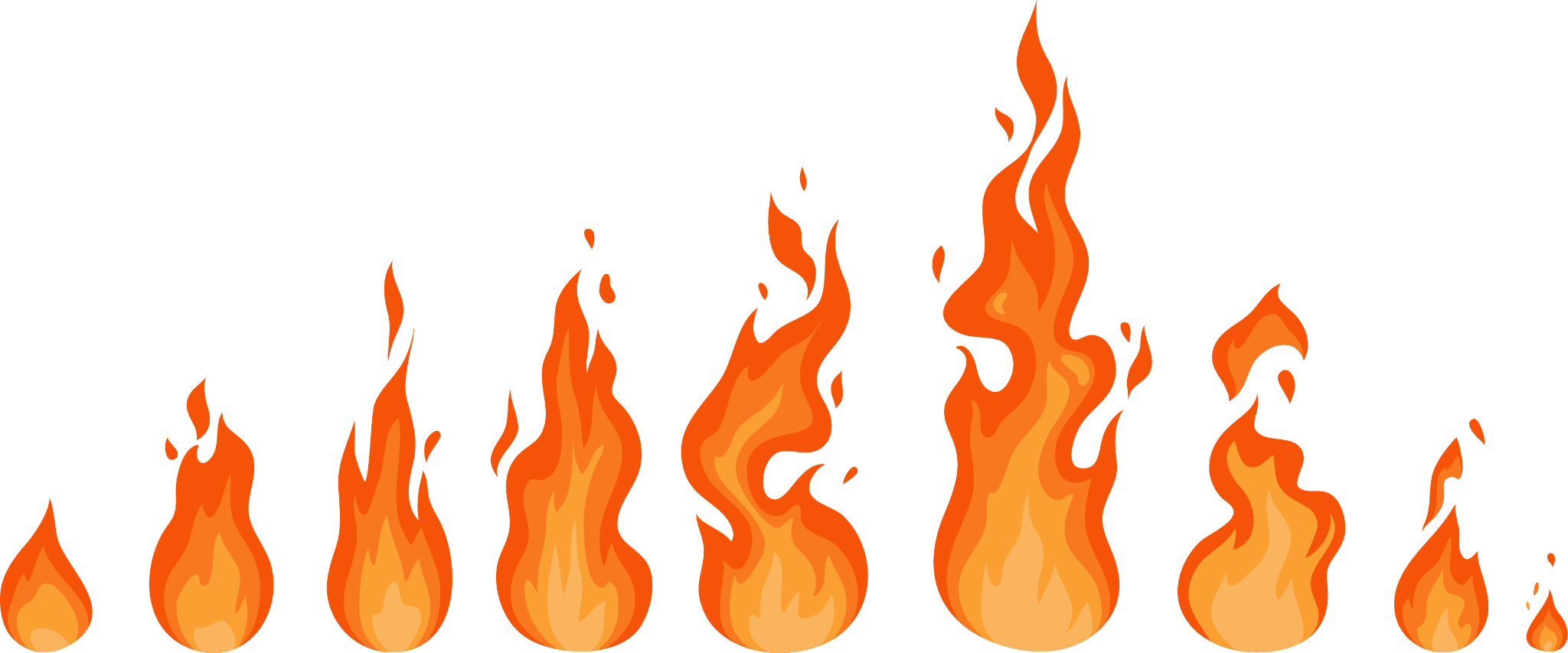 дереу басшылыққа, сондай-ақ 101 нөмірі бойынша мемлекеттік өртке қарсы қызметке (бұдан әрі – Мемлекеттік өртке қарсы қызмет) немесе 112 бірыңғай кезекшілік-диспетчерлік қызметіне объектінің мекенжайы мен нөмірін, өрт болған жерді көрсете отырып дереу хабарлауға міндетті. , атыңыз бен лауазымыңыз
мүмкіндігінше зардап шеккендерге алғашқы көмек көрсету
өрт сөндірушілер мен құтқарушылардың кездесуін ұйымдастыру, оларға мектепке кіретін жерлерді, өрт гидранттарының люктерінің орналасуын, эвакуациялау жоспарын және жоспар бойынша өрт орнын көрсету
сабақты тоқтатыңыз, электр құрылғылары мен жабдықтарын токтан ажыратыңыз, шамдарды өшіріңіз және терезелерді жабыңыз
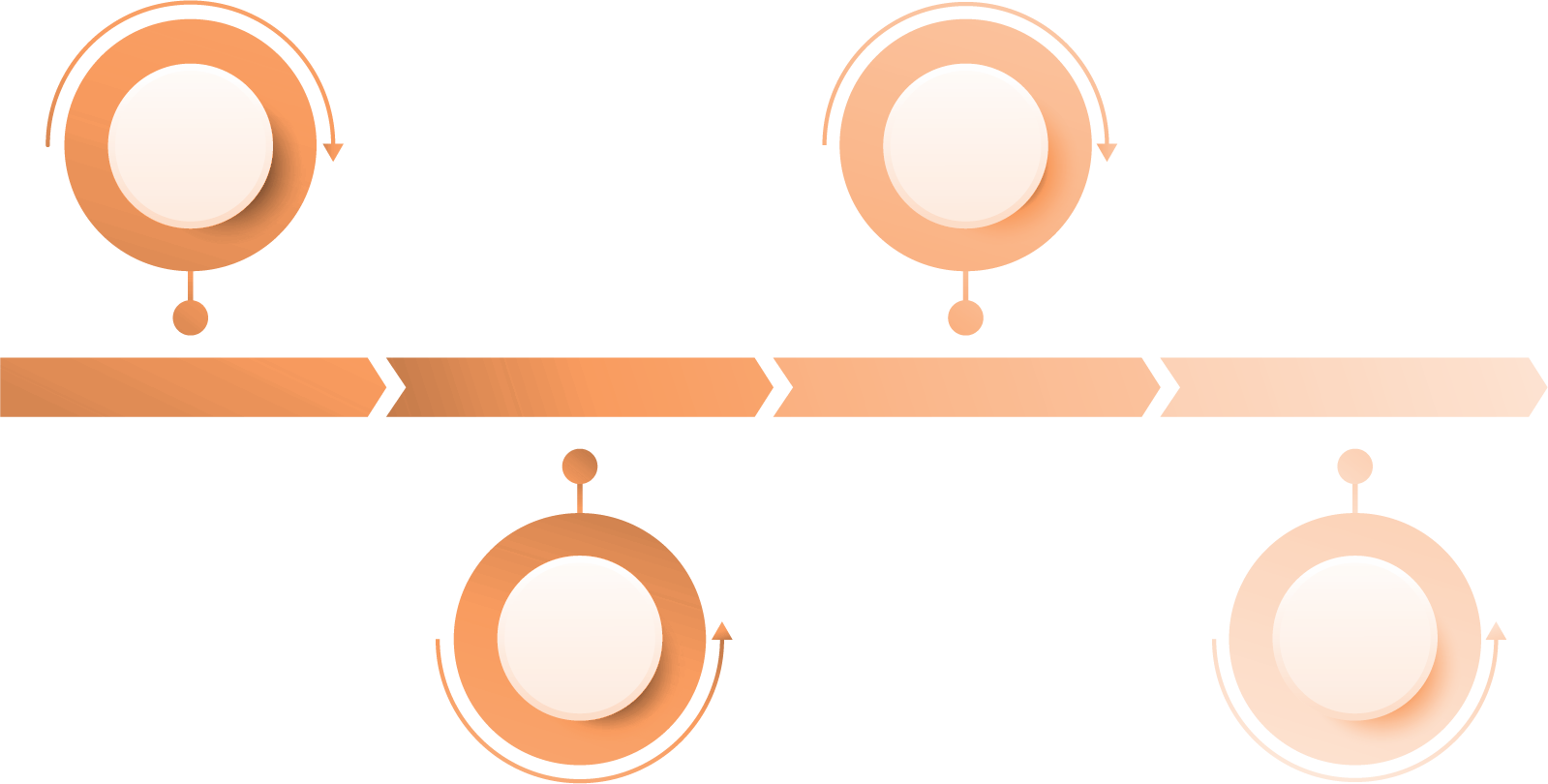 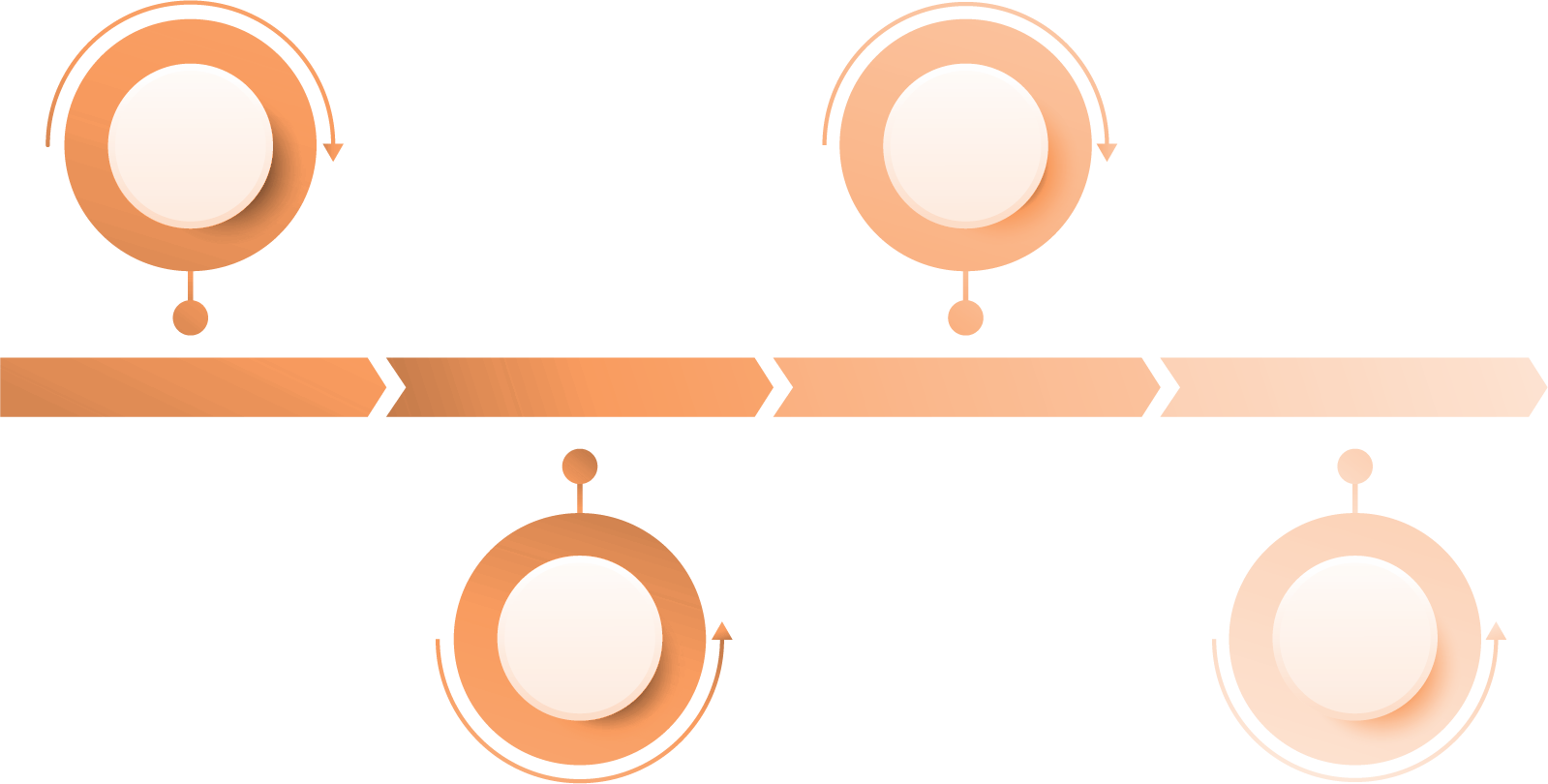 оқушыларды шақыру, оның нәтижелерін білім беру ұйымының басшысына баяндау және ата-аналарға хабарлау
оқушыларға сыныпта бар қорғаныс құралдарымен қамтамасыз ету
шыдамдылық пен тыныштықты сақтай отырып, дүрбелеңге жол бермей, оқушыларды өрт кезінде бекітілген эвакуациялау жоспарына сәйкес бірінші қабатқа және одан әрі мектептен негізгі немесе қосалқы шығуға шығару
оқушыларды киіндіру және оларды топтардан шығару, шақыру жүргізу
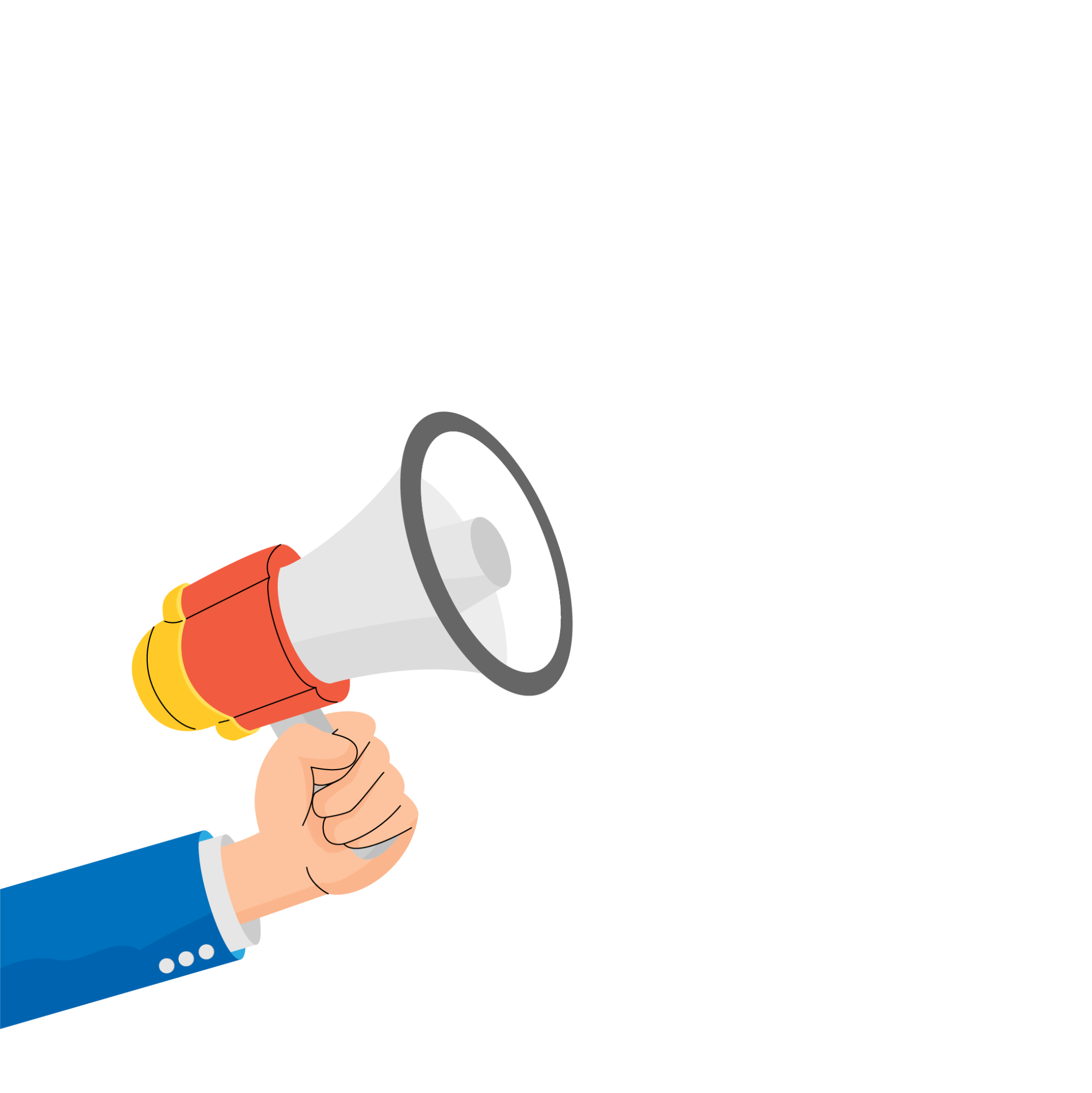 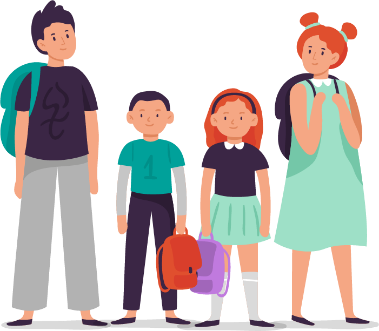 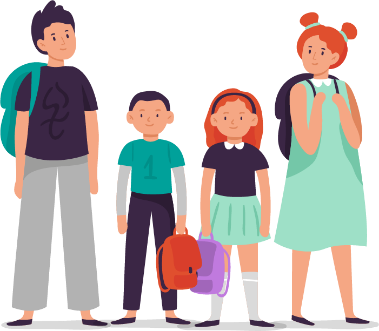 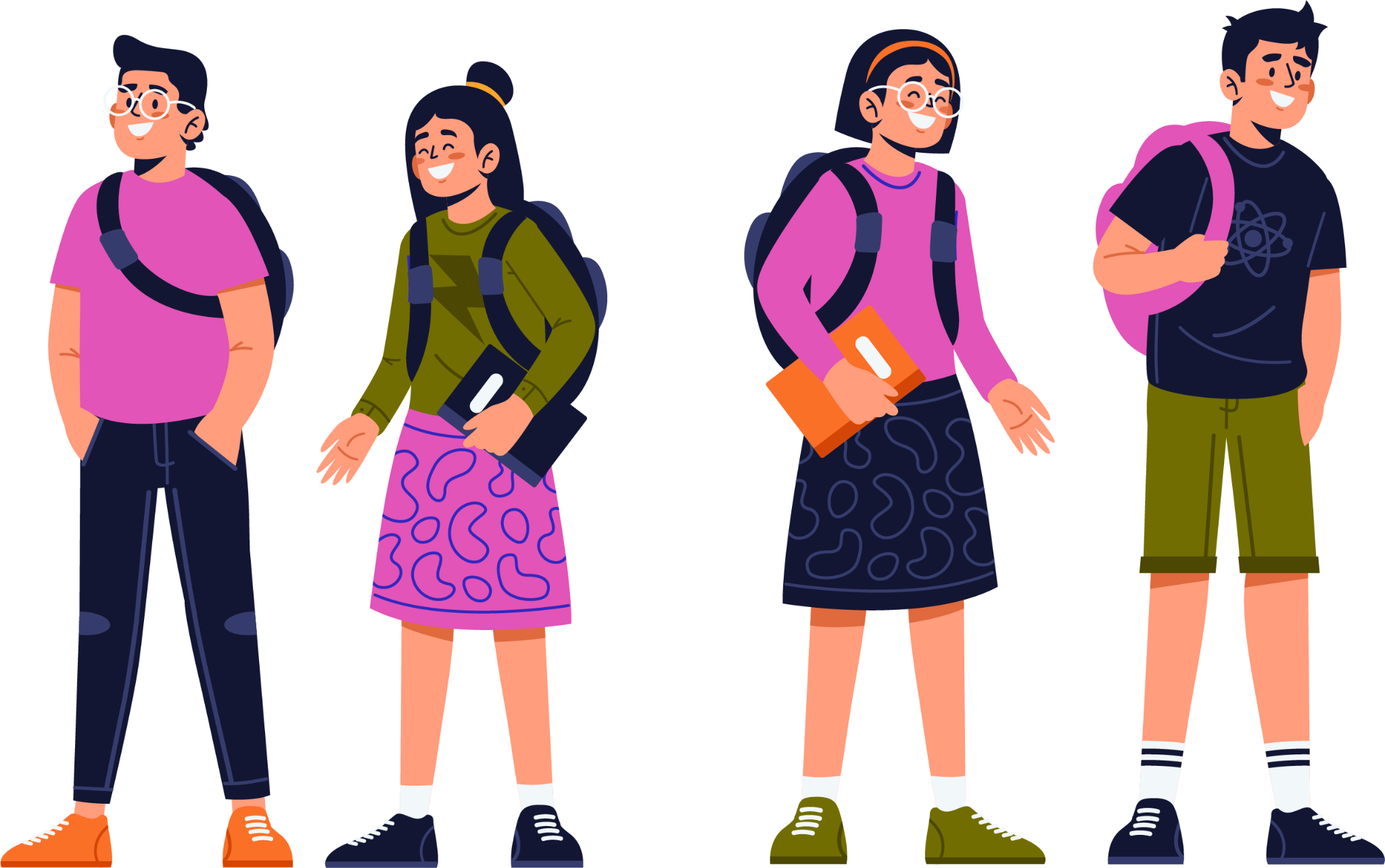 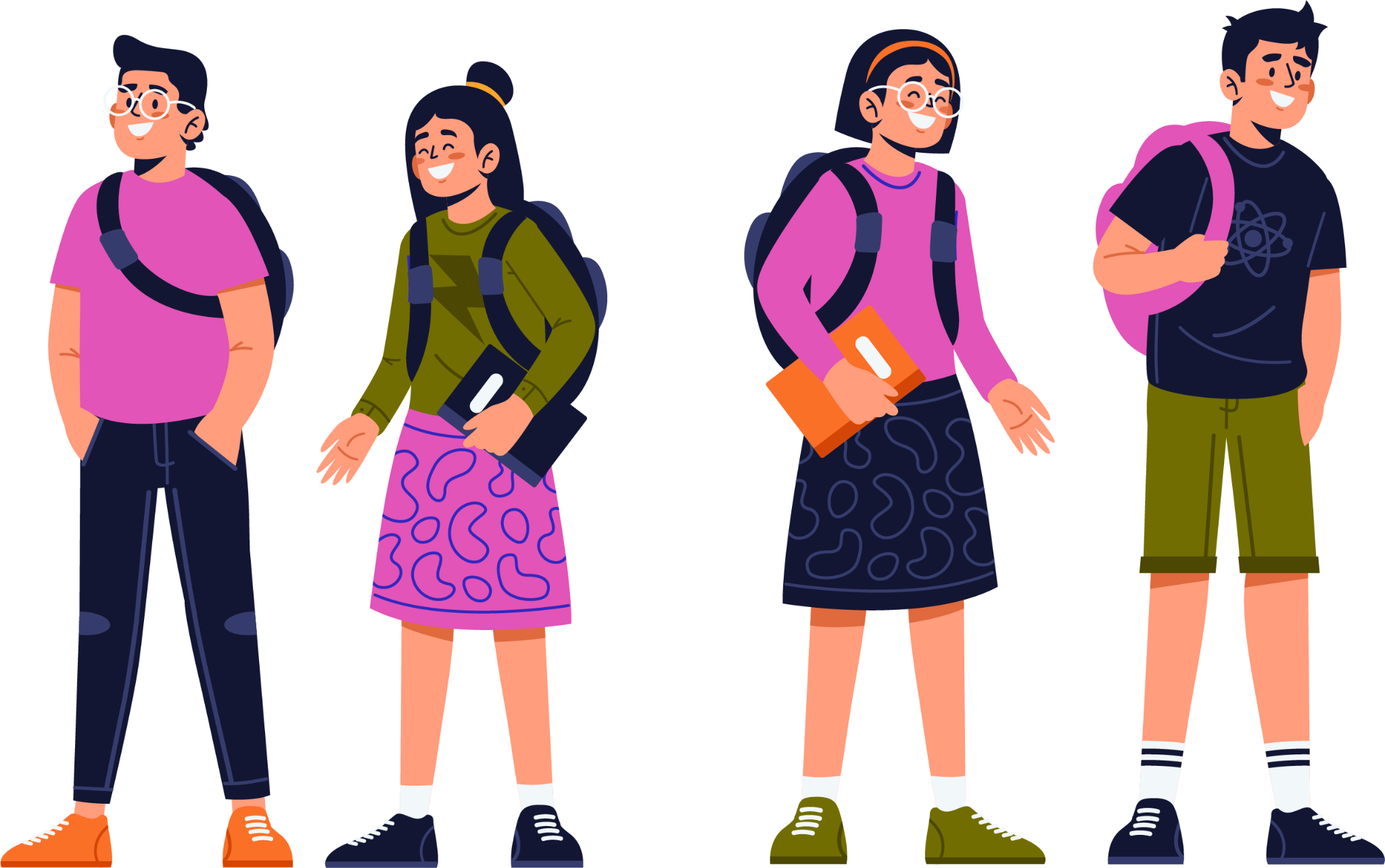 Оқушылардың әрекеттері:
өрт дабылын естіген студенттер оқытушының нұсқауы бойынша эвакуациялау жоспарына сәйкес кабинеттен және ғимараттан шығады.
шашырап кетпей, эвакуациялау жоспарында көрсетілген бір жиналатын жерге жиналу
жиналатын жерде жақын жерде группаласы болмаған жағдайда бұл туралы білім беру ұйымының педагогіне немесе қызметкеріне дереу хабарлау
қатты түтін болған жағдайда, міндетті түрде тыныс алу органдарын қорғаңыз
эвакуация кезінде үрейленбеңіз және итермеңіз
ТЕХНОГЕНДІК СИПАТТАҒЫ ТӨТЕНШЕ ЖАҒДАЙЛАР ТУЫНДАҒАН КЕЗДЕ БІЛІМ БЕРУ ҰЙЫМДАРЫ ҚЫЗМЕТКЕРЛЕРІНІҢ, БІЛІМ АЛУШЫЛАРЫ МЕН ТӘРБИЕЛЕНУШІЛЕРІНІҢ ІС-ҚИМЫЛ АЛГОРИТМІ
Өрттің (жарылыстың) пайда болуы
білім беру ұйымының қауіпсіздігін қамтамасыз ететін адамдардың іс-әрекеттері:
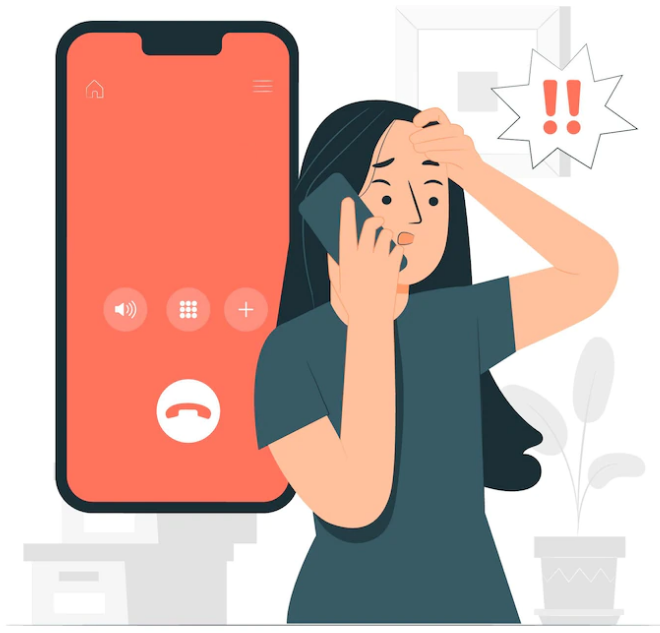 объектінің мекенжайы мен нөмірін, өрттің шыққан жерін, өзінің тегі мен лауазымын атай отырып, басшылыққа, сондай - ақ мемлекеттік өртке қарсы қызметке (бұдан әрі-МӨҚҚ) телефон арқылы 101 нөмірі немесе 112 бірыңғай кезекші-диспетчерлік қызметке дереу хабарлау
объектіні хабардар ету жүйелерін іске қосыңыз және өрттің пайда болуы туралы хабардар етіңіз
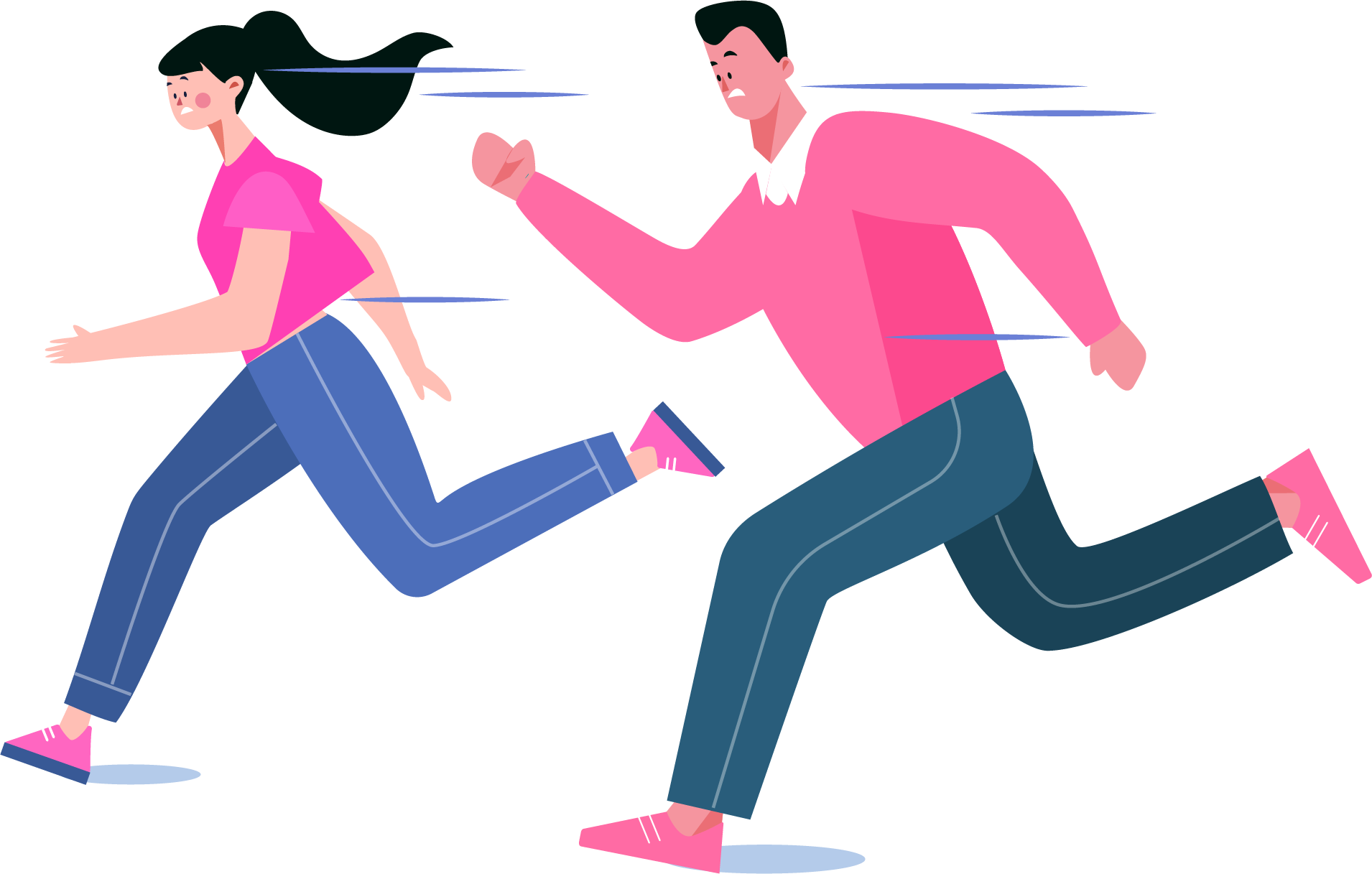 объектінің әр бөлігінде адамдардың бар-жоғын тексере отырып, адамдарды объектіден уақтылы эвакуациялауды бастаңыз
алғашқы өрт сөндіру құралдарымен өртті оқшаулау және сөндіру жөнінде шаралар қабылдау
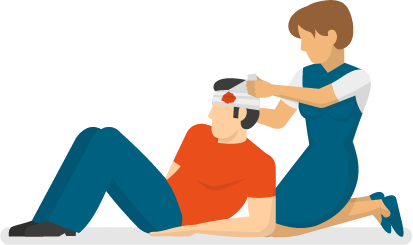 мүмкіндігінше зардап шеккендерге алғашқы көмек көрсету
өрт сөндірушілер мен құтқарушылардың кездесуін ұйымдастыру, оларға объектіге кіру орындарын көрсету, өрт гидранттарының люктерін орналастыру, эвакуациялау жоспары және жоспардағы өрт орны
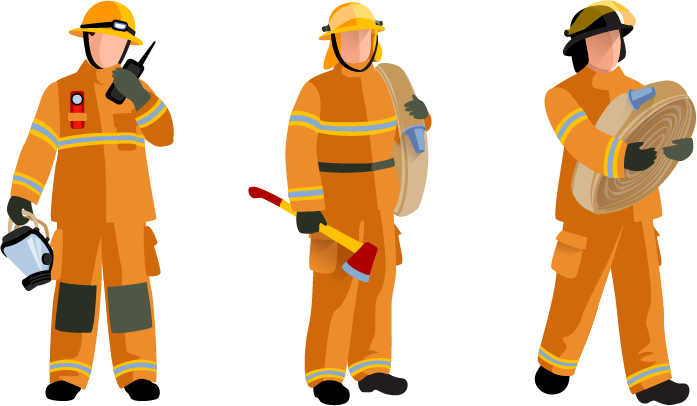 өрт сөндірушілер келгеннен кейін ішкі істер органдарының қызметкерлері келгенге дейін аумақты қоршау және сөндіруге қатысы жоқ адамдарға кіруге тыйым салу қажет